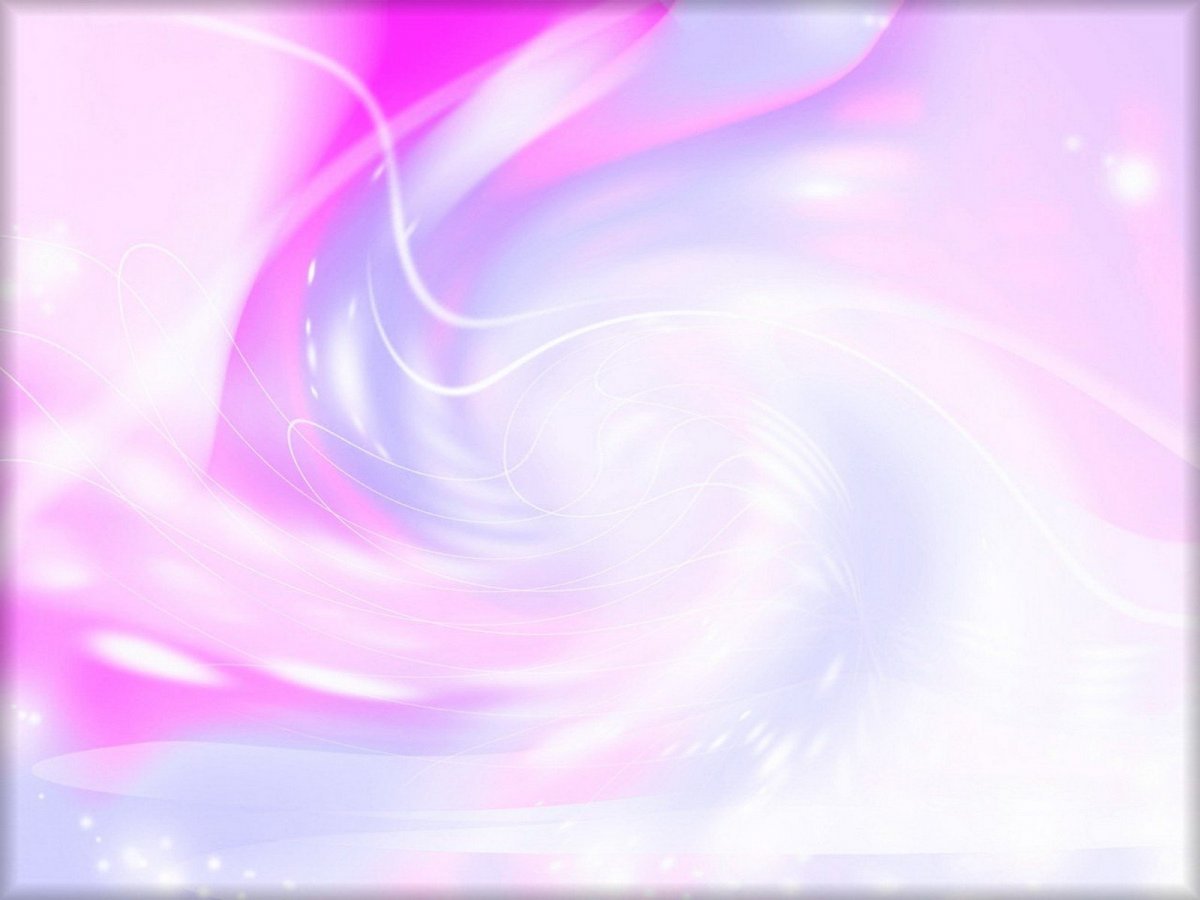 Муниципальное бюджетное дошкольное образовательное учреждение «Детский сад № 10 «Чайка»
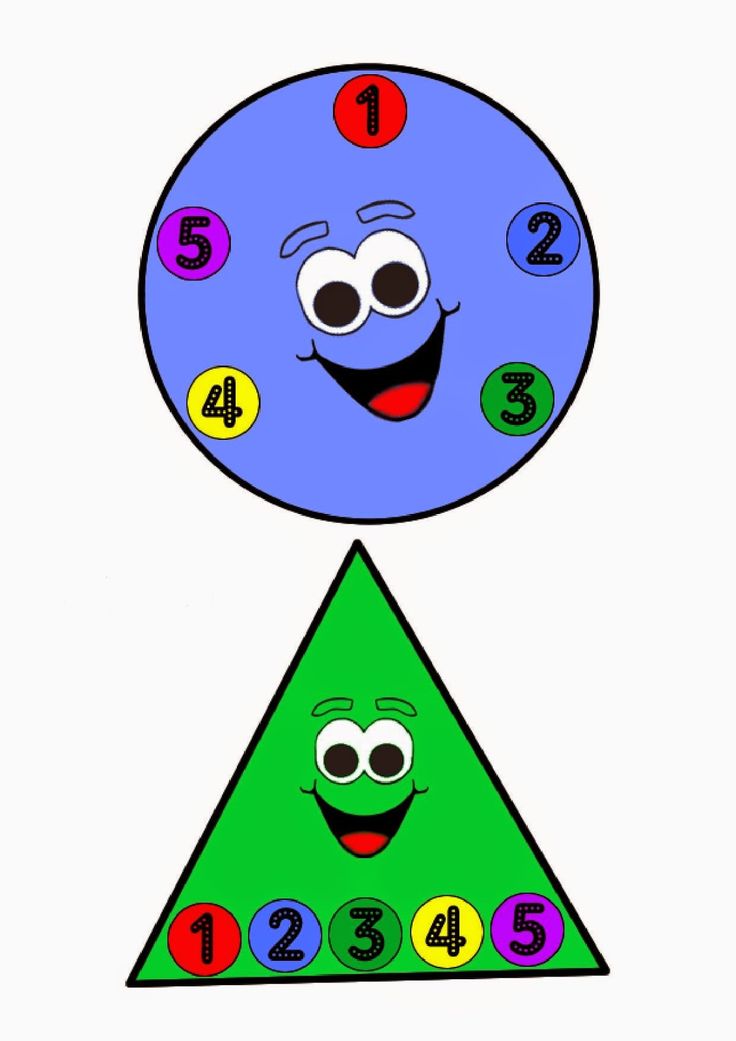 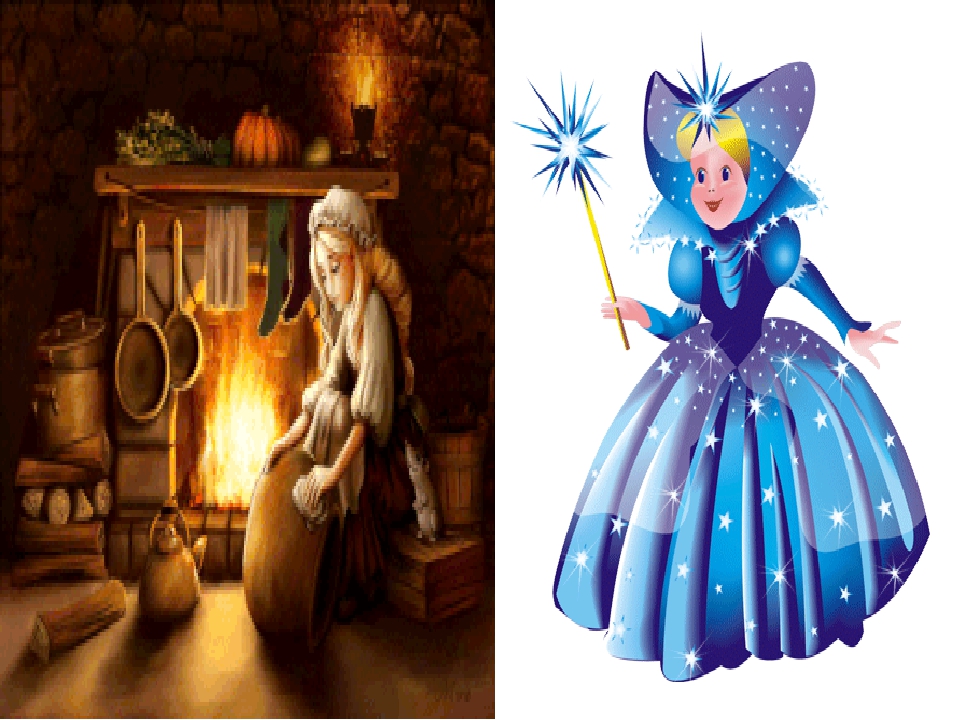 Интерактивная игра 
«В гостях у царицы Математики»
для детей 6-7 лет
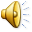 Здравствуй, мой маленький друг! Я приглашаю тебя в математическую страну, где тебя ждет много интересных заданий.
Составили  воспитатели :
Долматова О.В., 
Шалыгина С.П.
Междуреченск, 2021
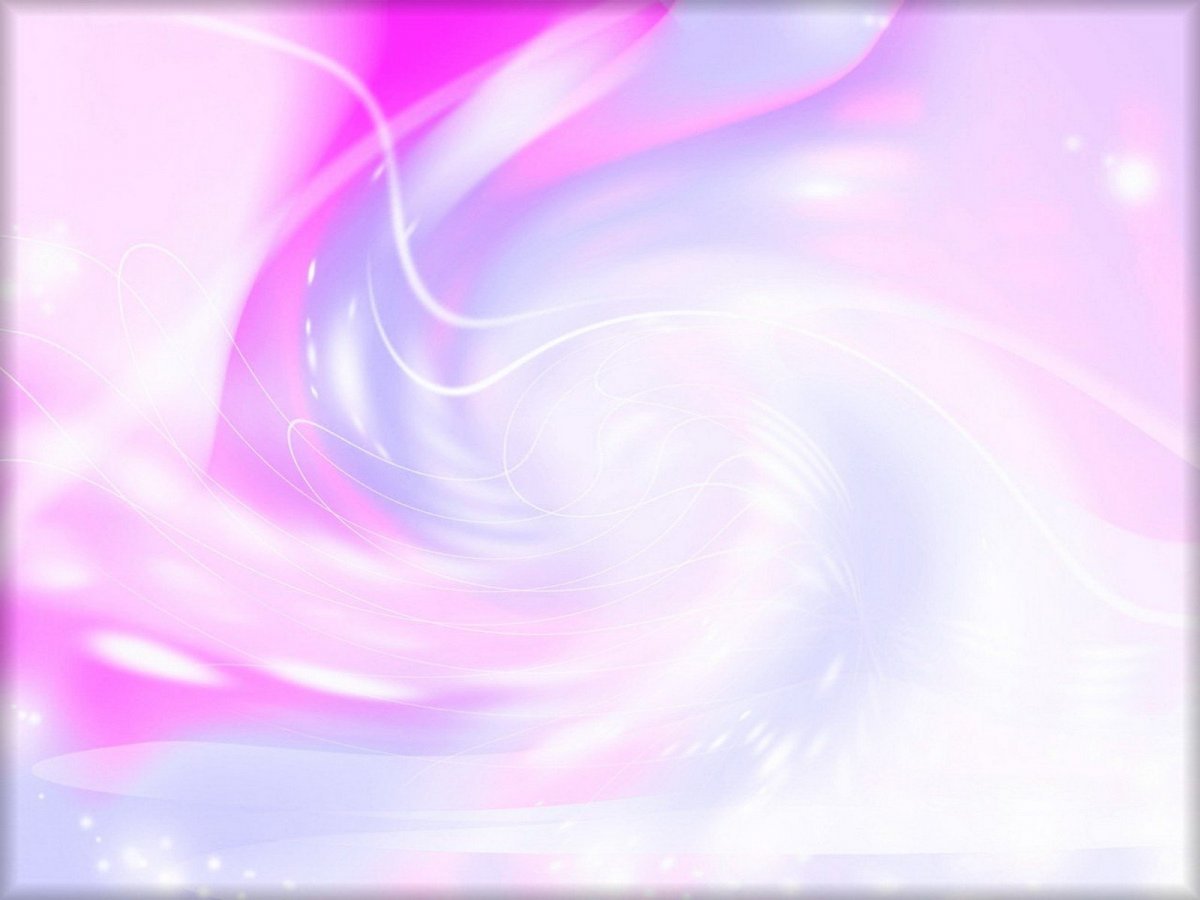 Поставь в пустую клетку  недостающую фигуру.
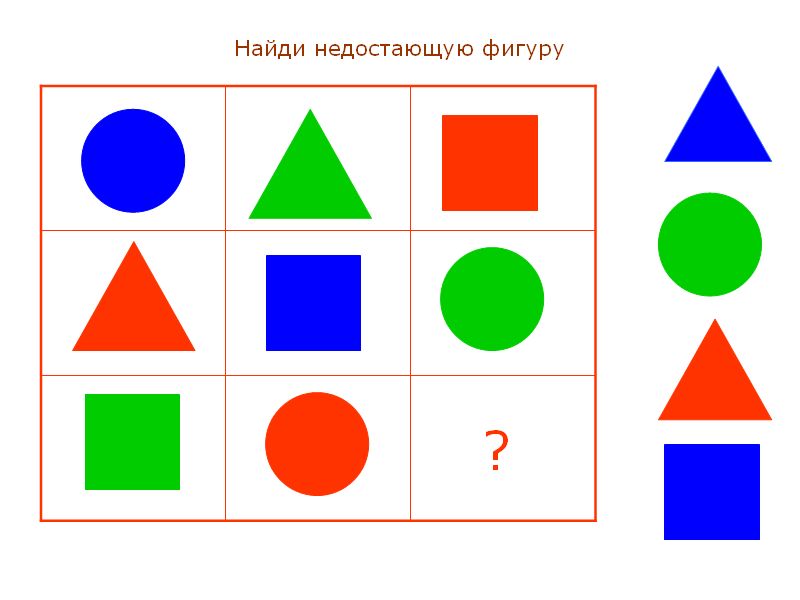 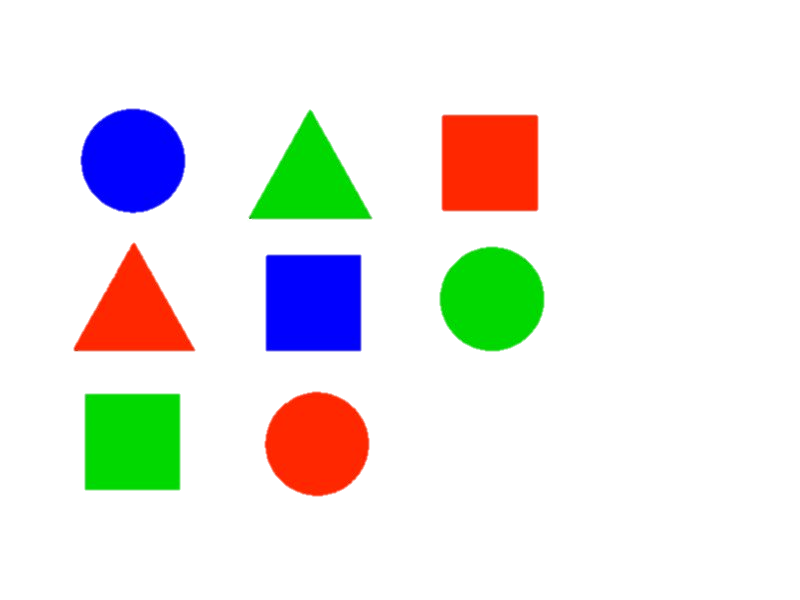 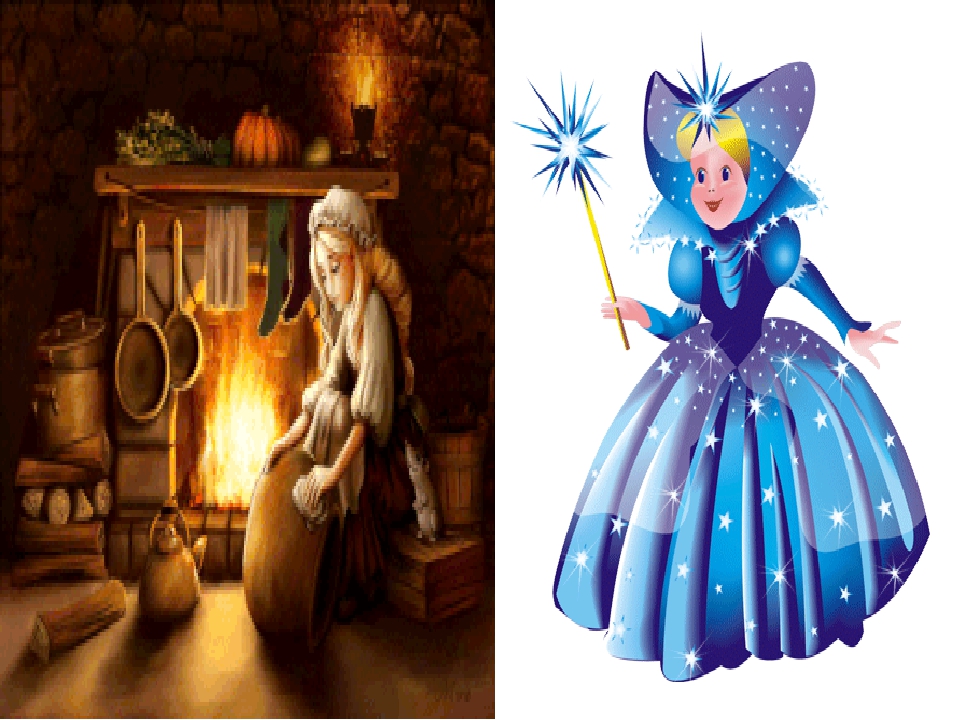 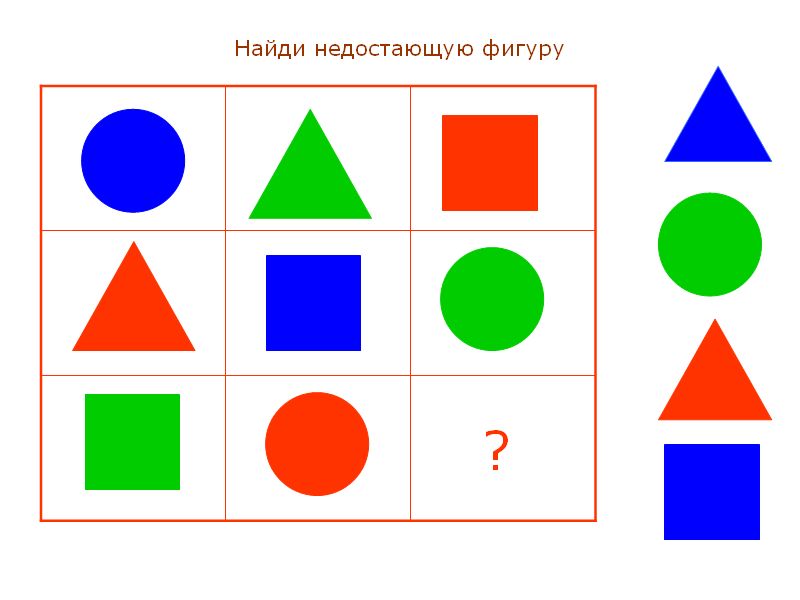 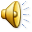 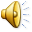 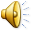 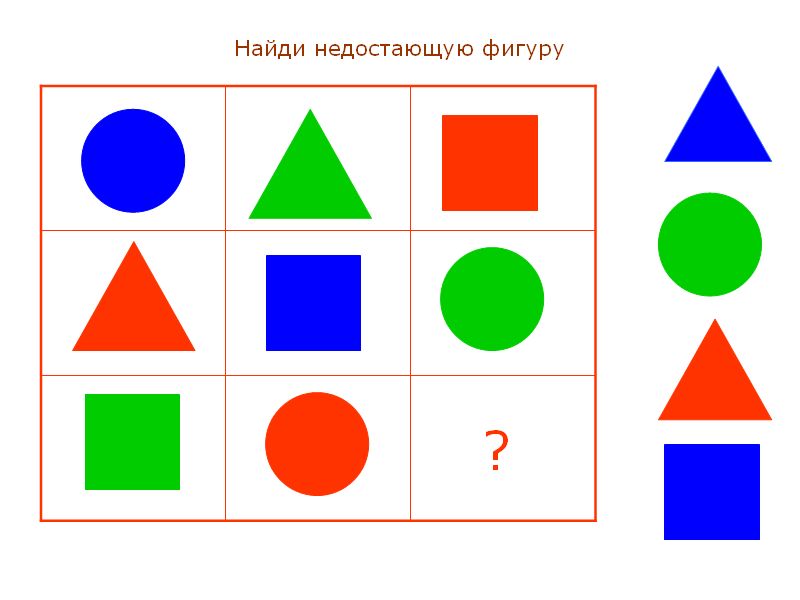 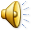 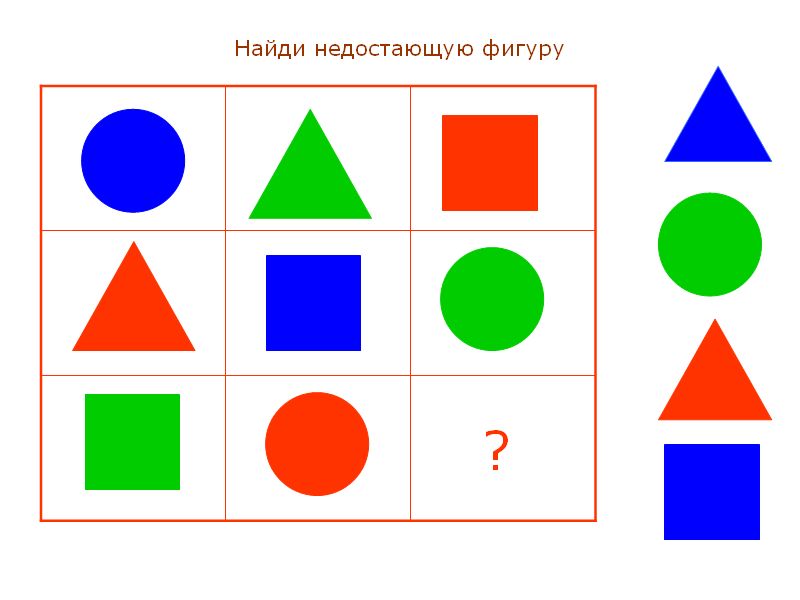 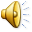 Молодец! Чтобы продолжить игру, нажми на стрелку в правом нижнем углу .
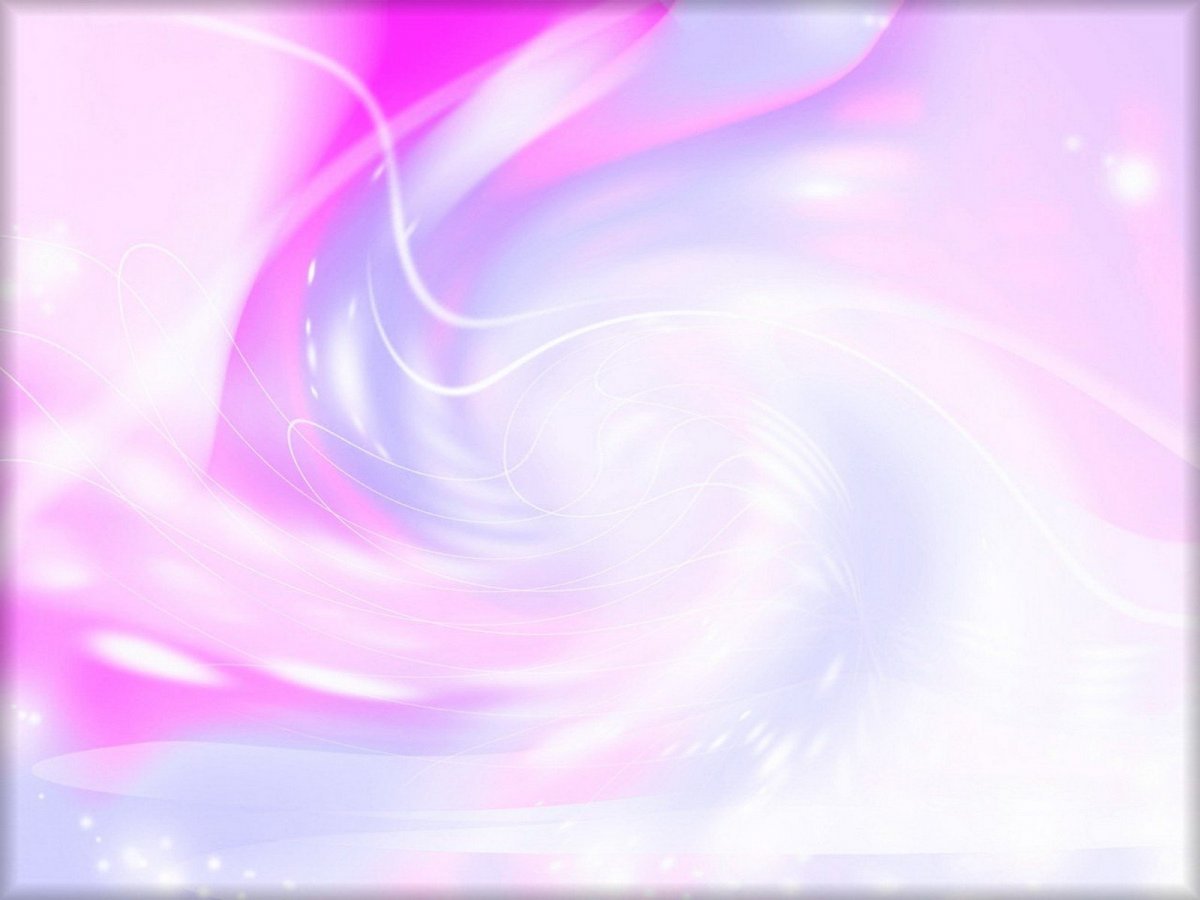 Одна кошечка убежала. Верни ее на место.
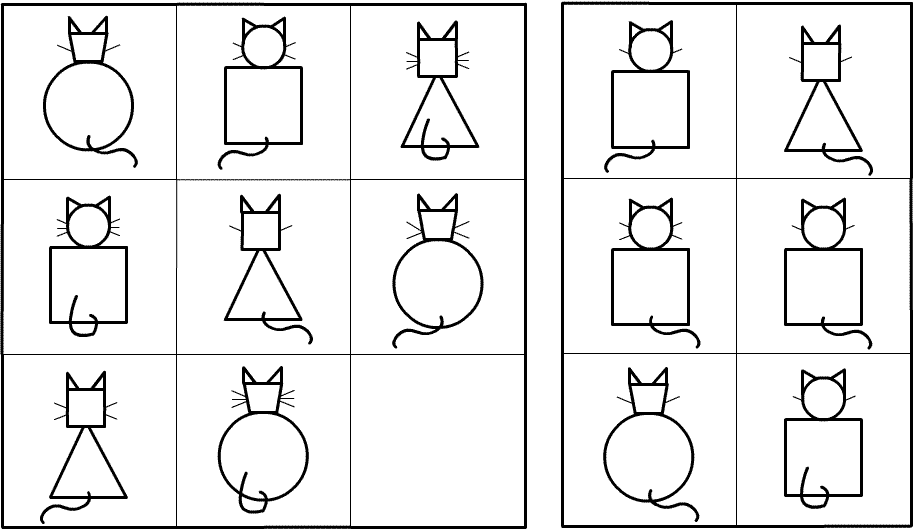 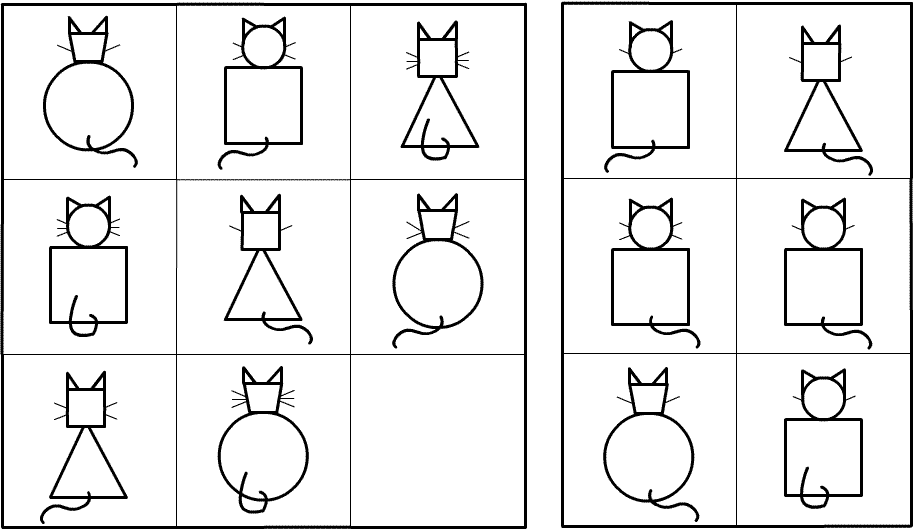 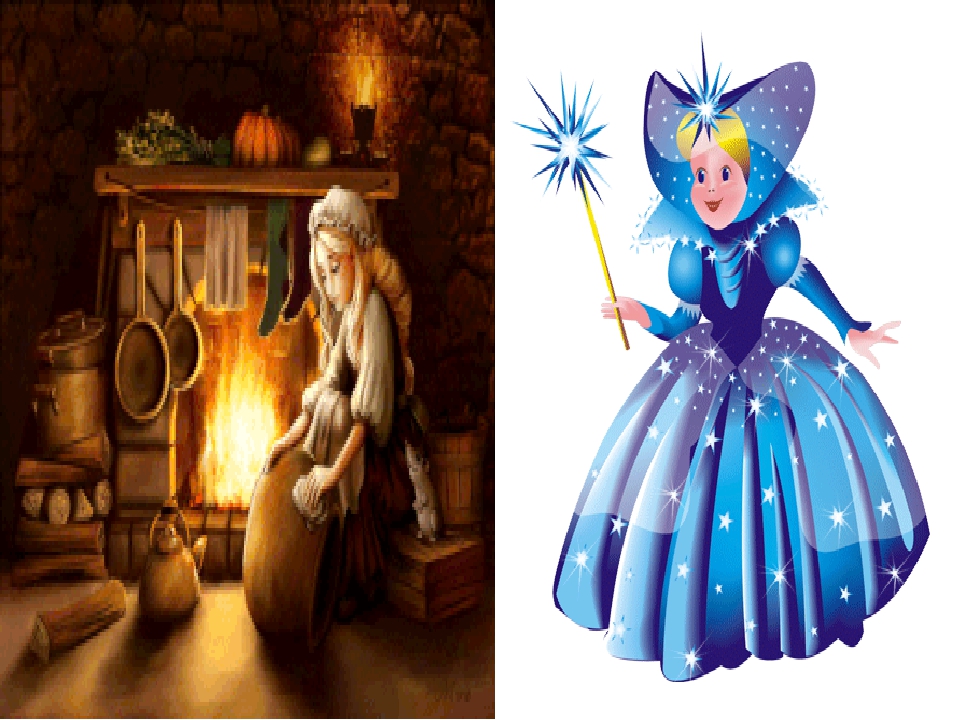 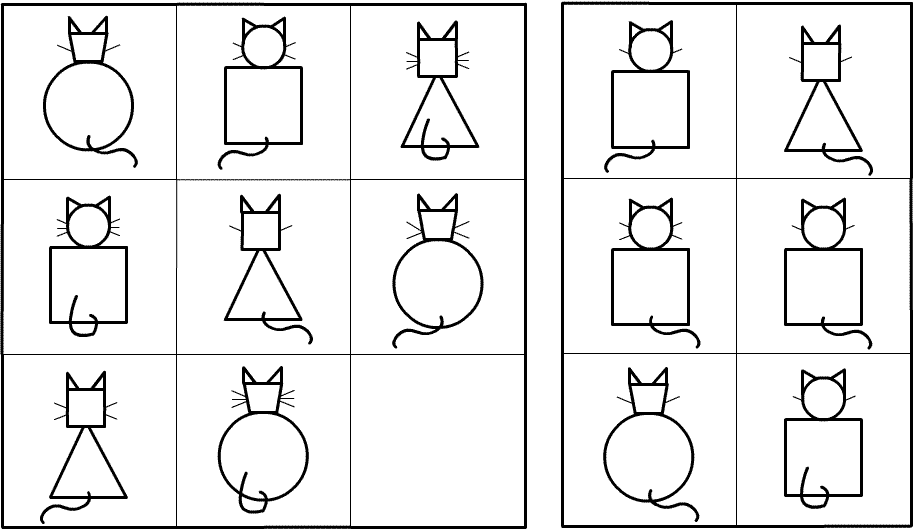 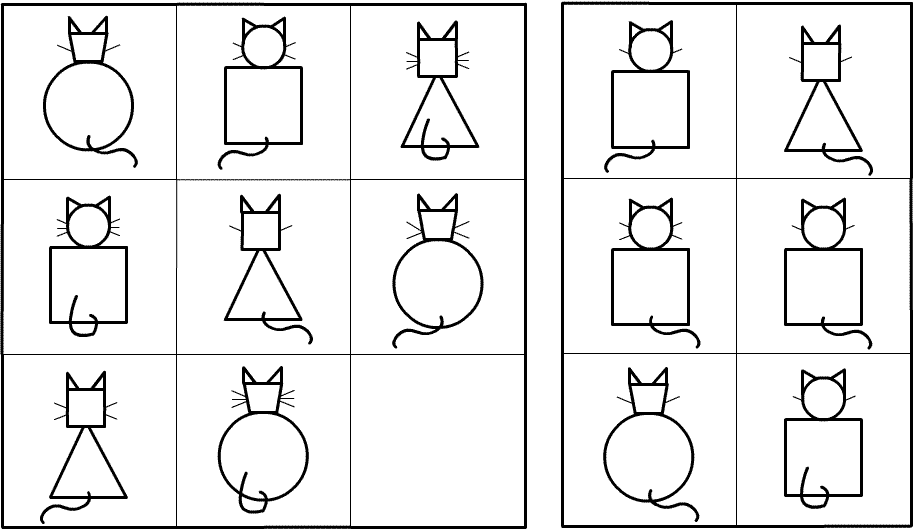 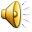 Отлично!  Играем дальше?  Нажми на стрелку в правом нижнем углу
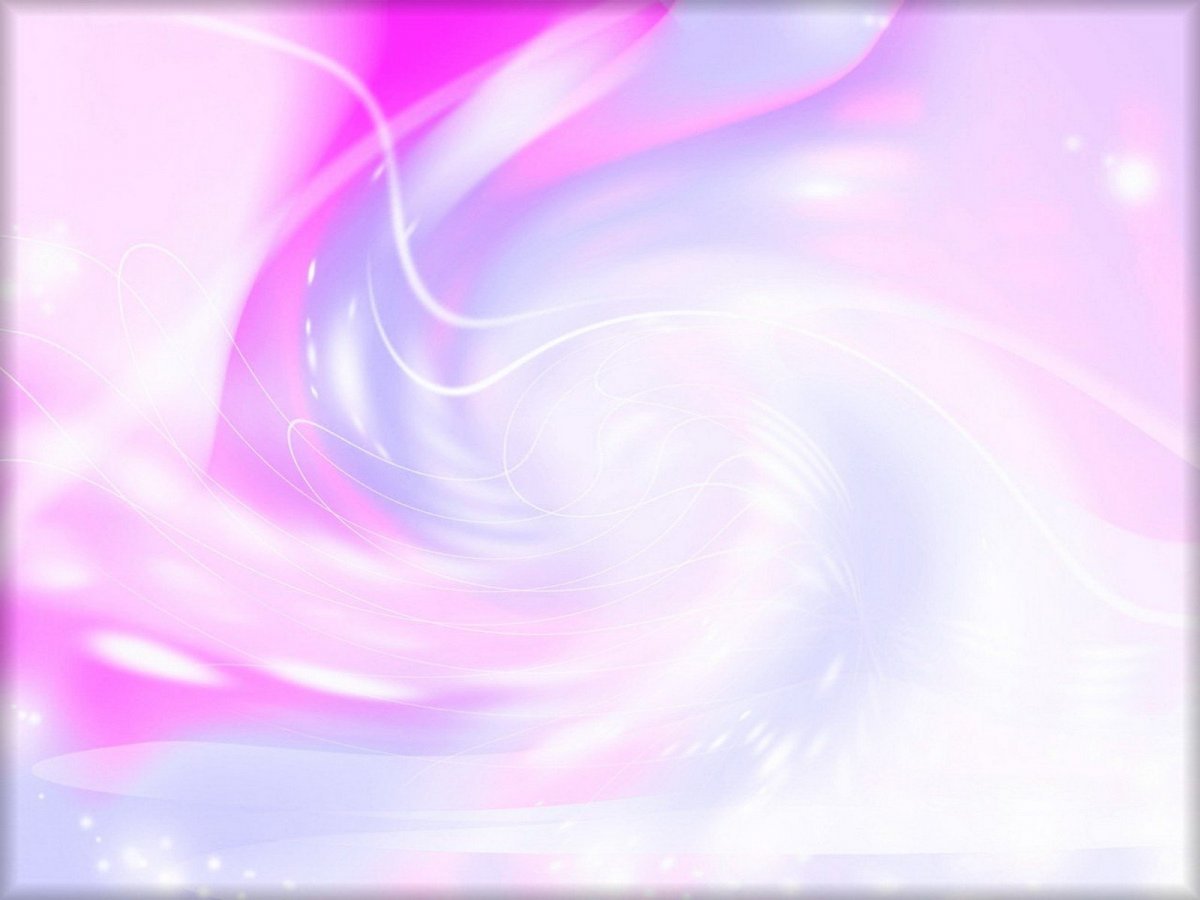 Расставь домики правильно в пустые клетки.
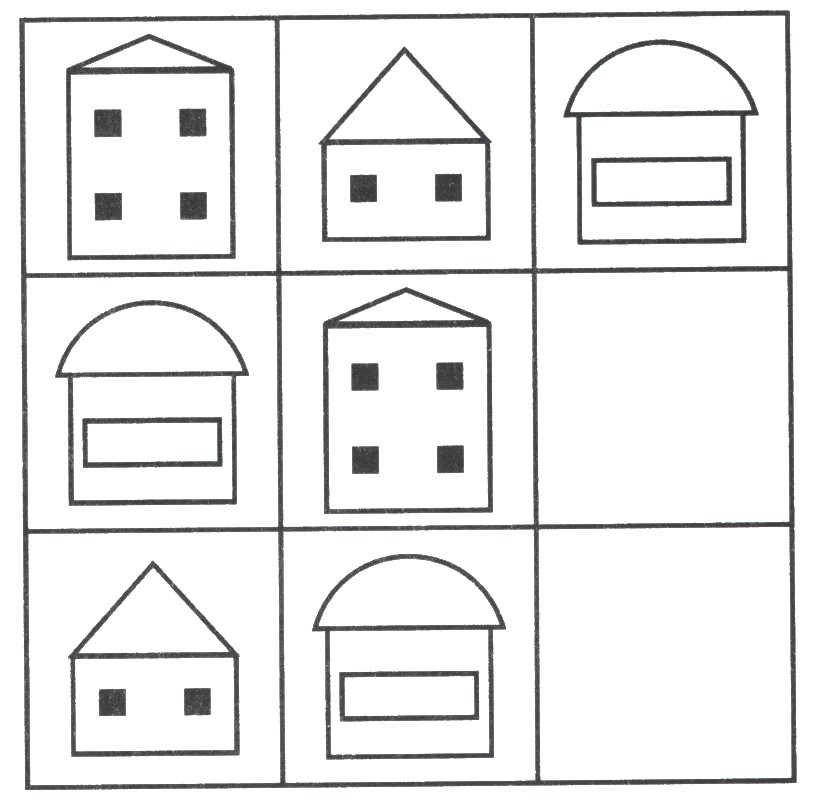 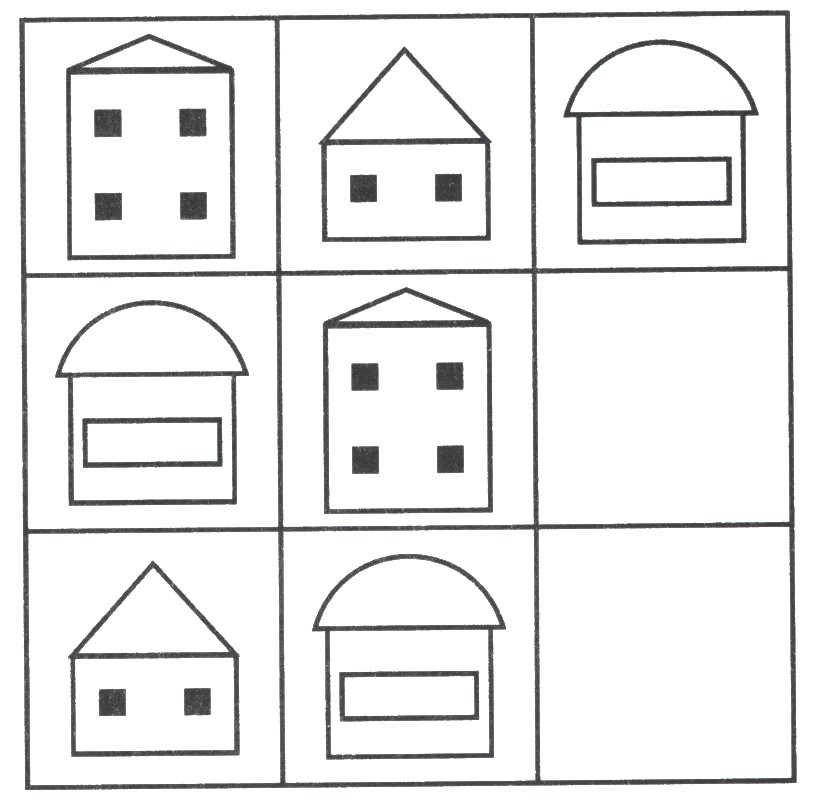 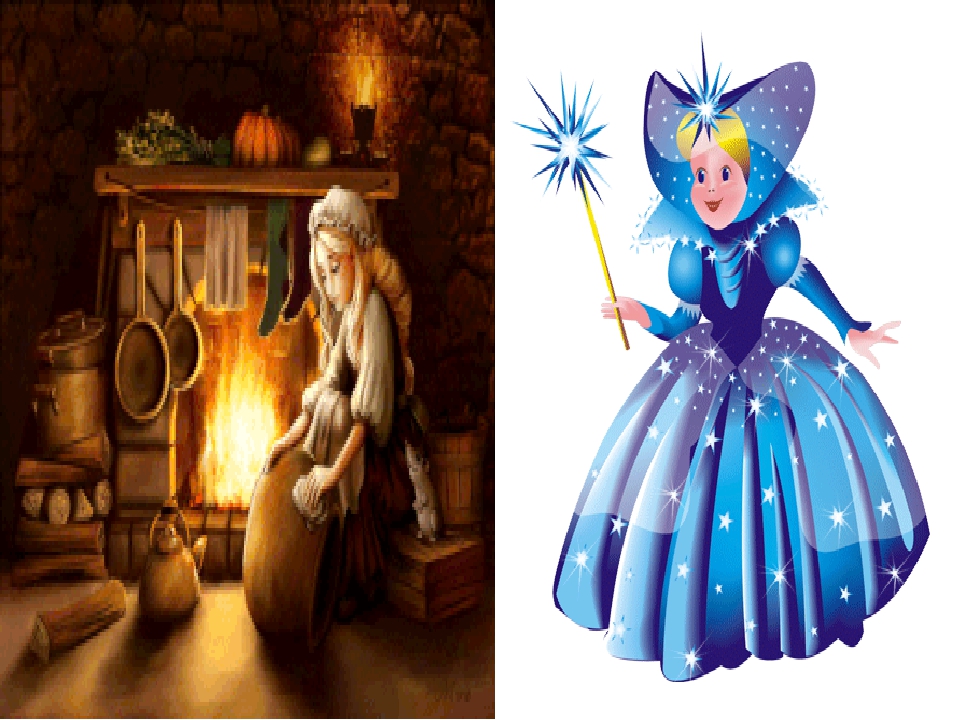 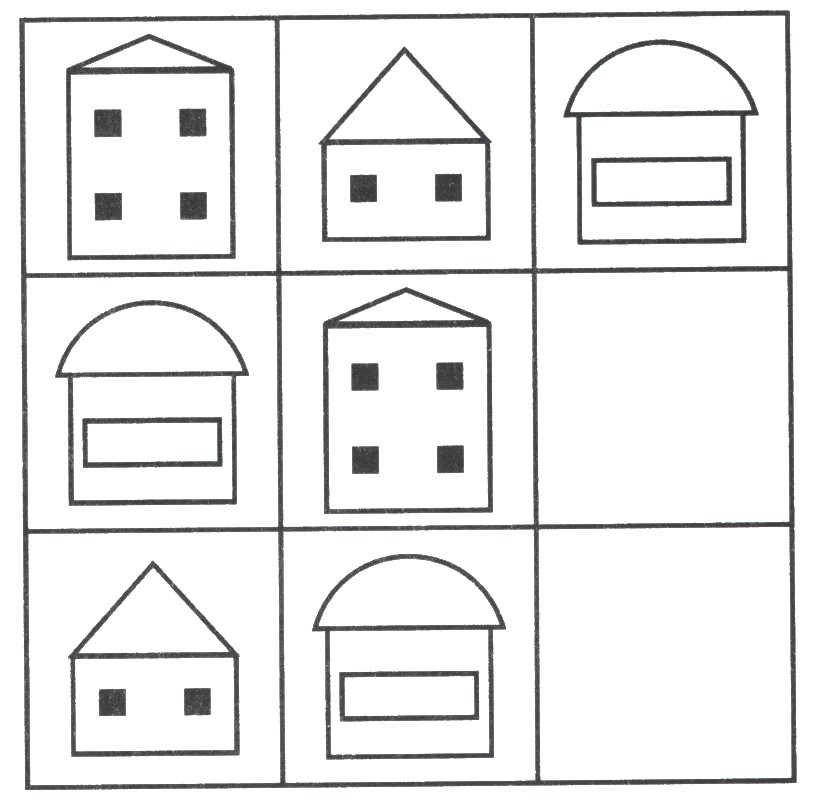 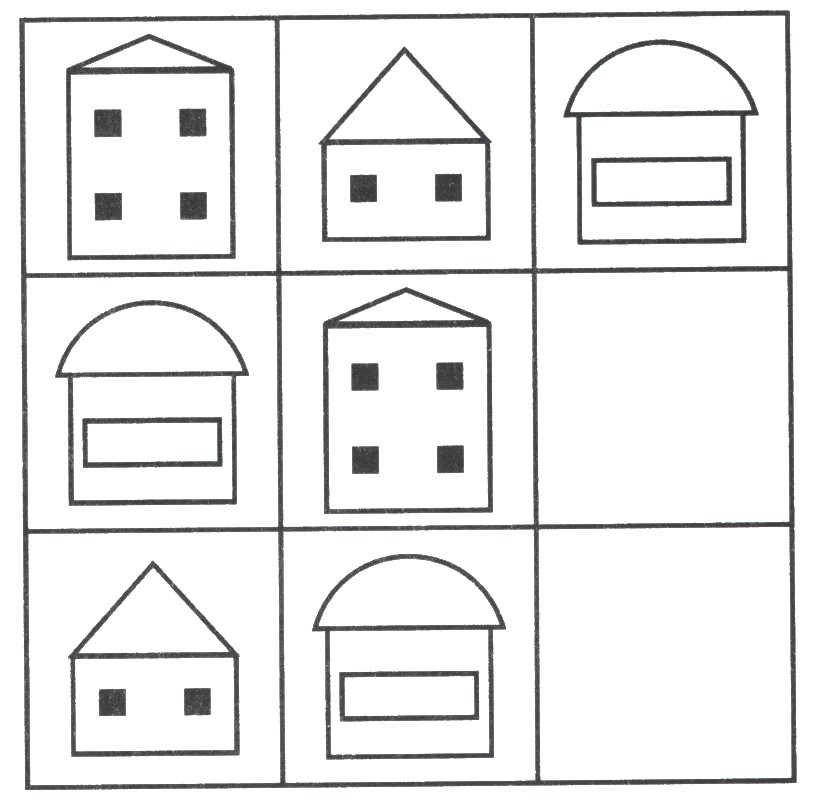 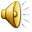 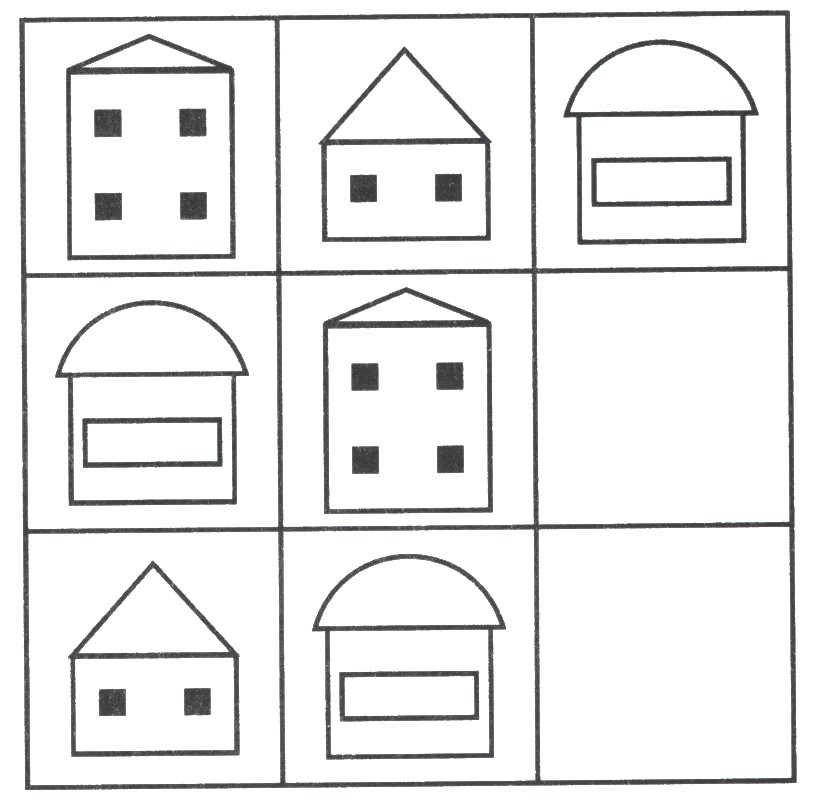 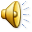 Ты молодец! Тебя ждет новое задание, нажми на стрелку в правом нижнем углу.
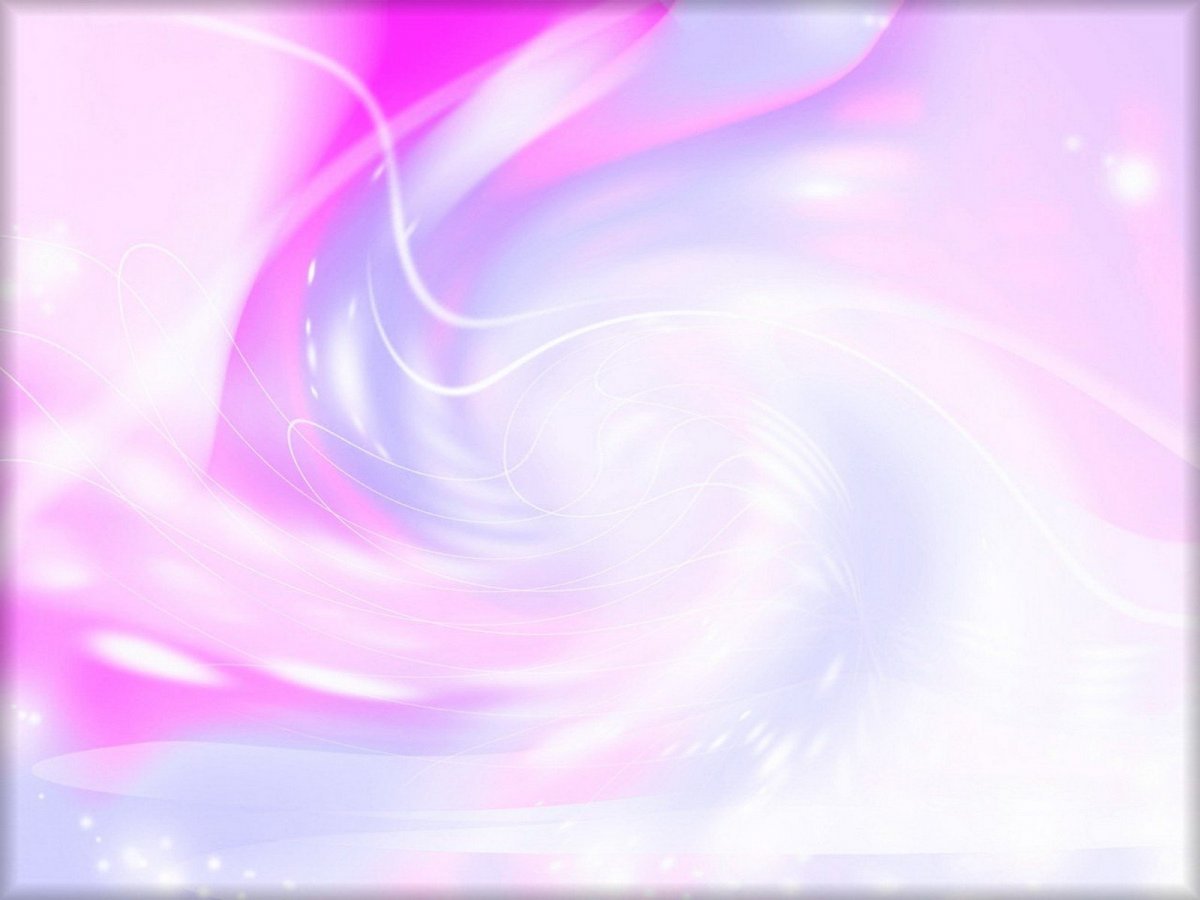 Посчитай звезды и выбери правильный знак.
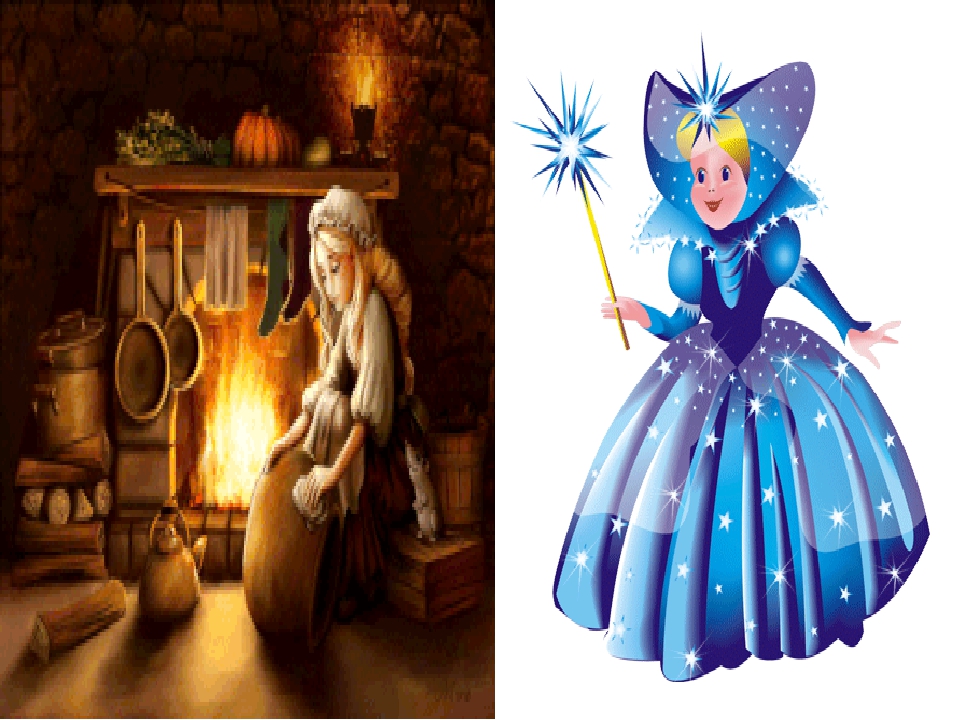 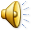 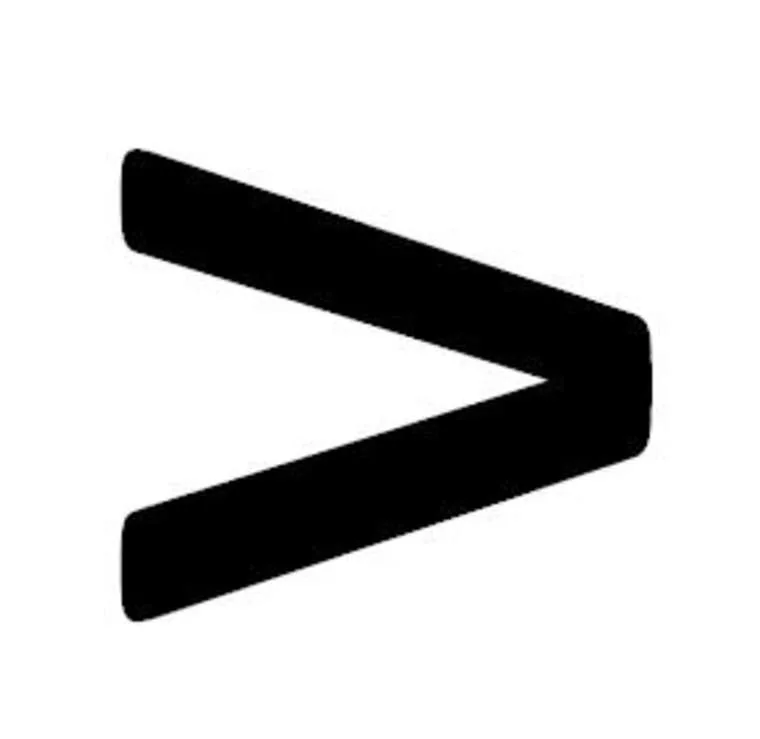 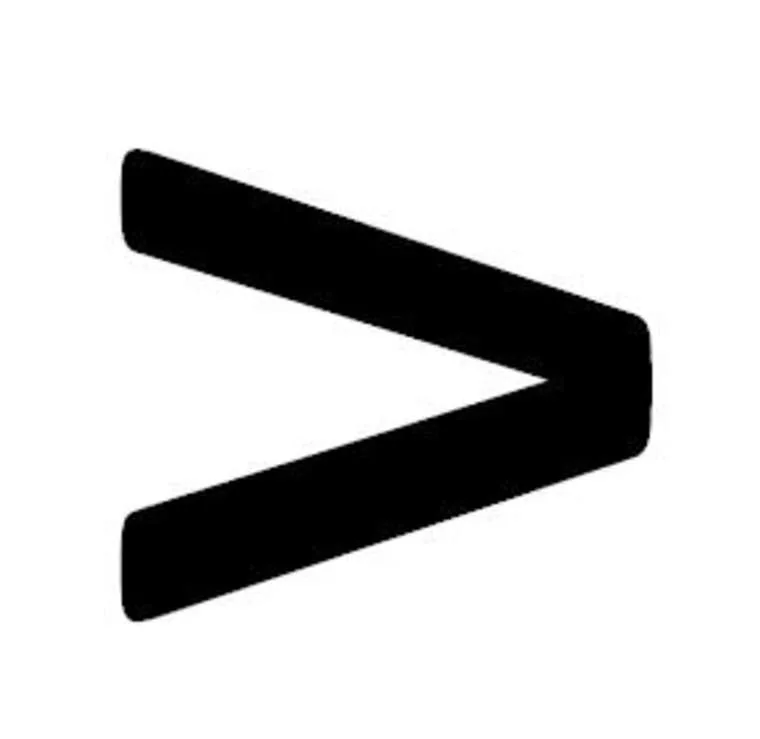 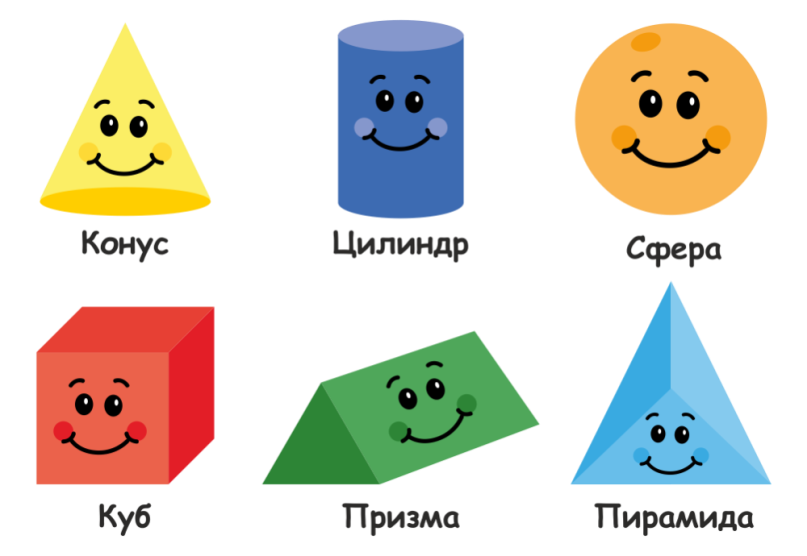 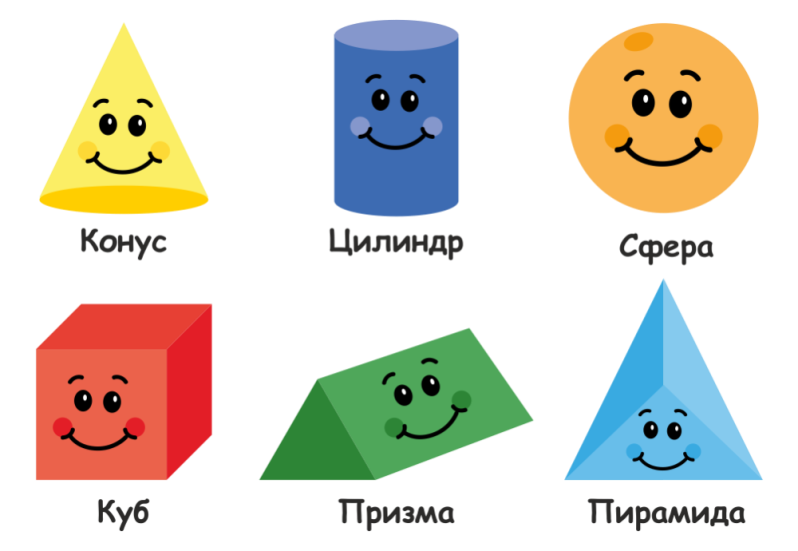 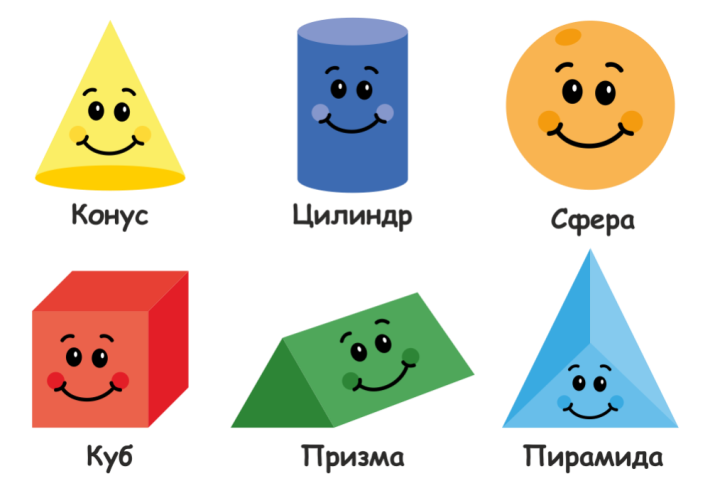 Отлично! Для продолжения игры нажми на куб.
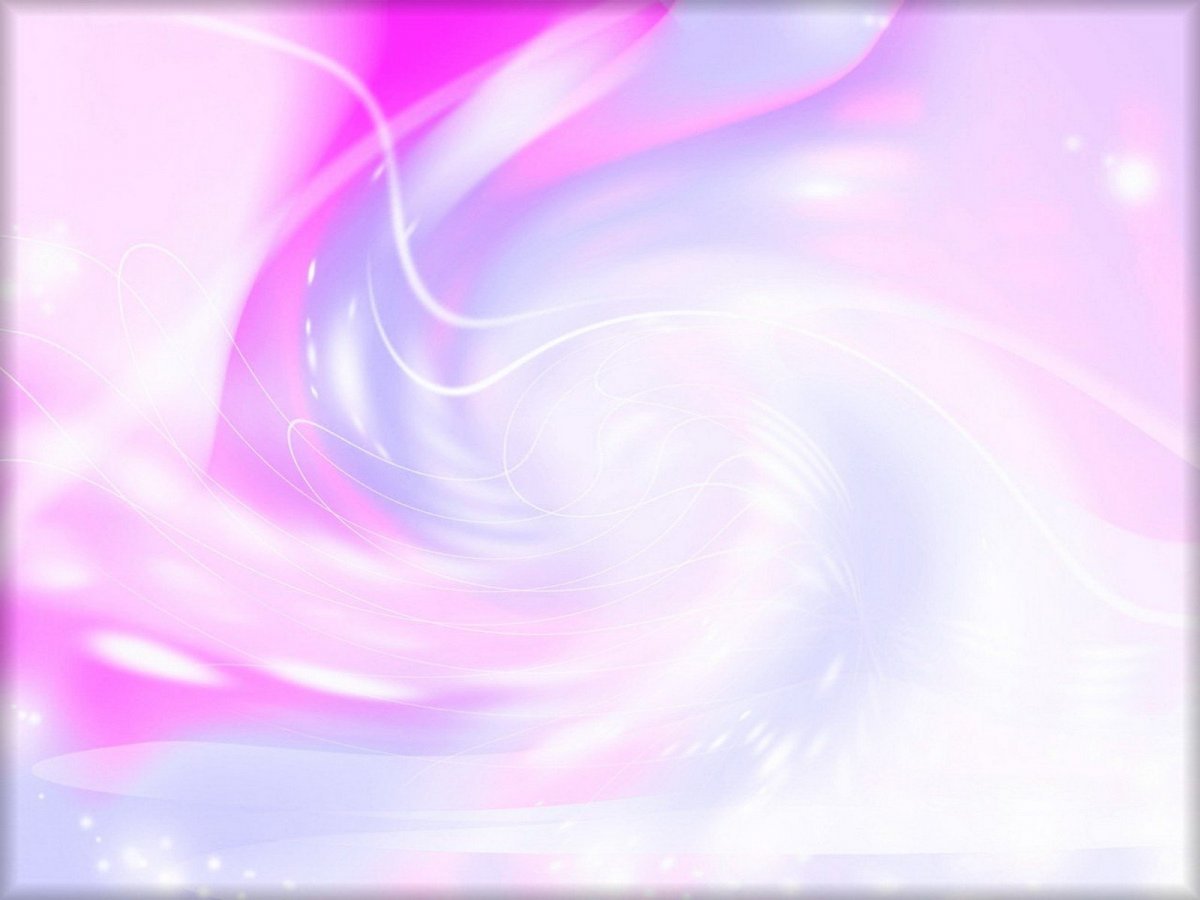 Посчитай цветы и выбери нужный знак.
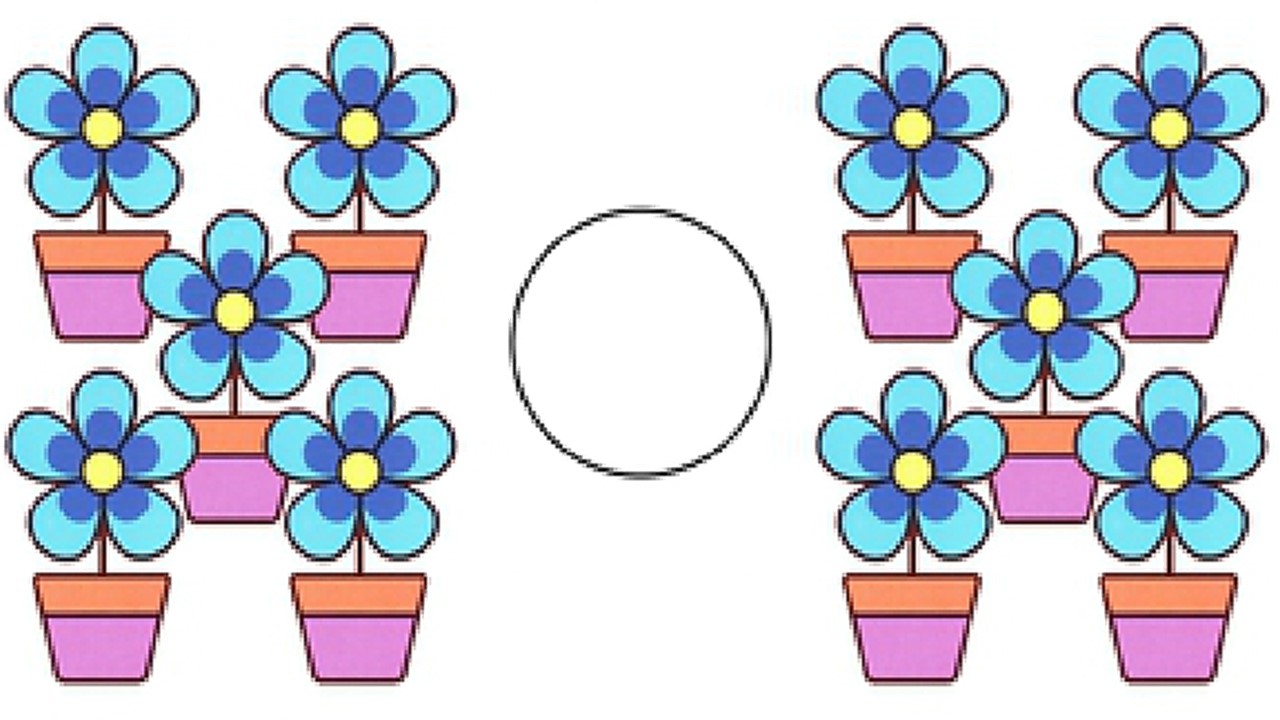 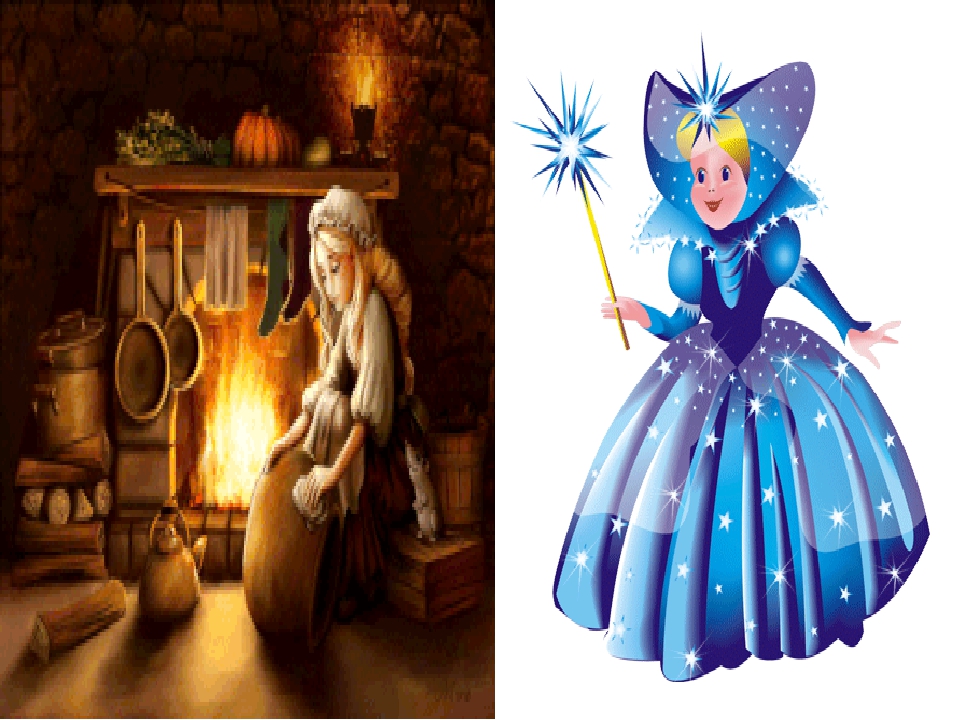 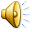 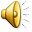 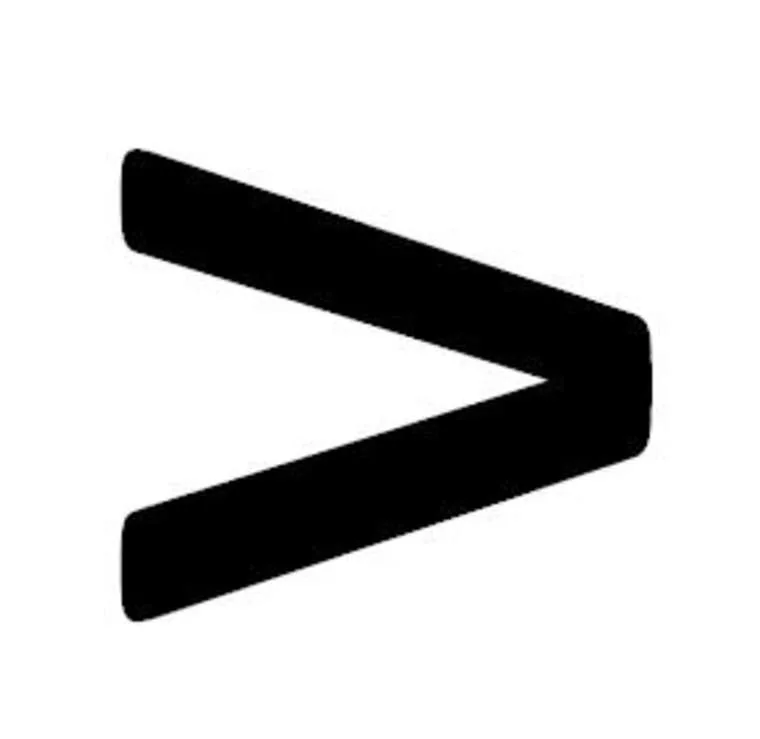 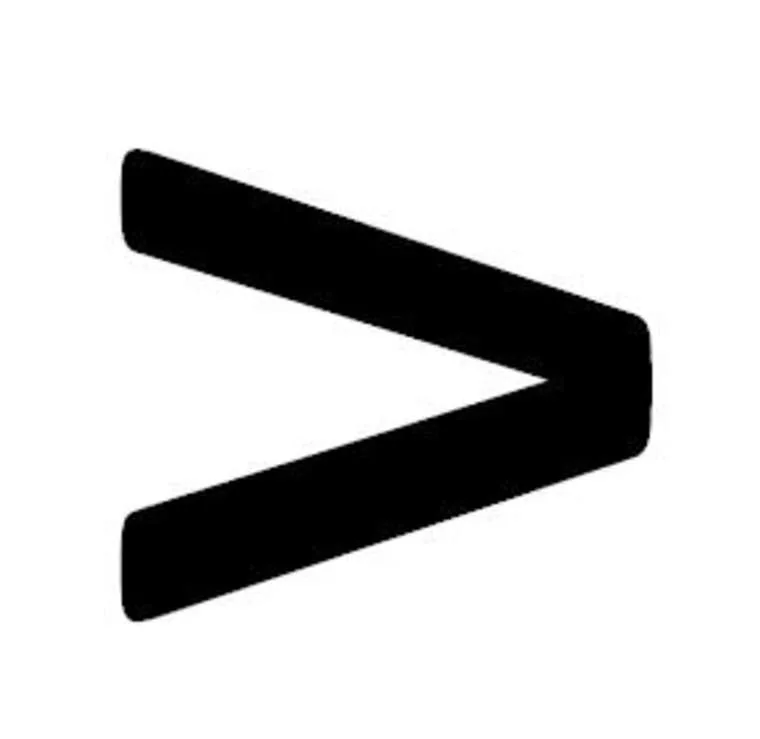 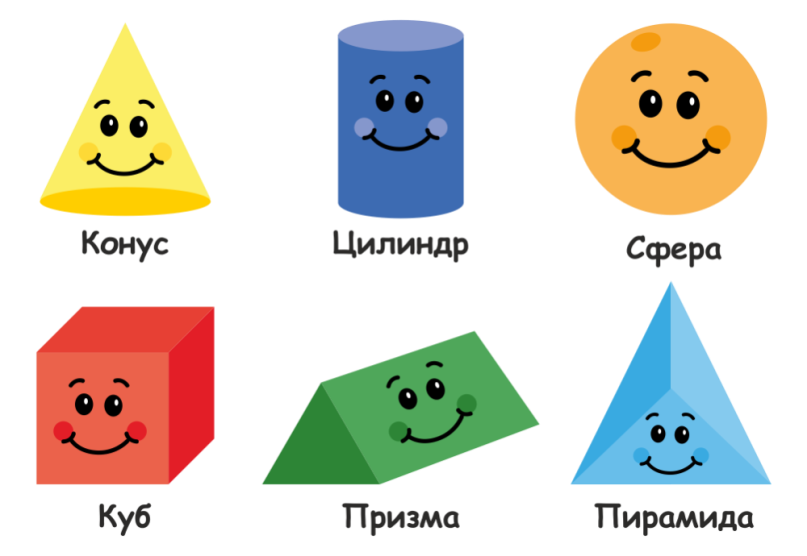 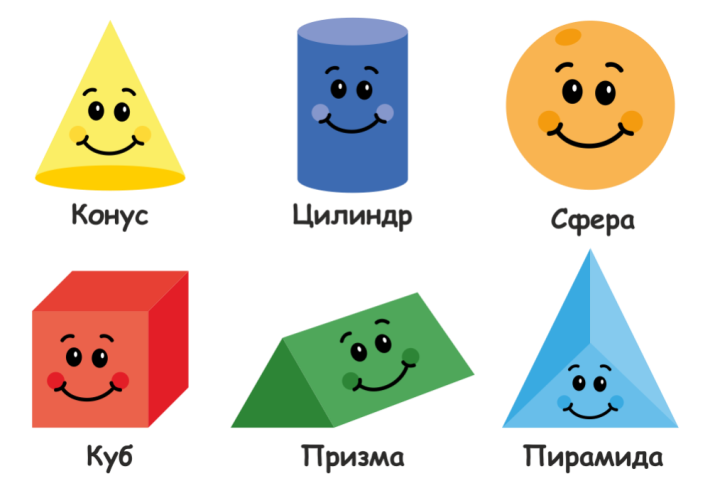 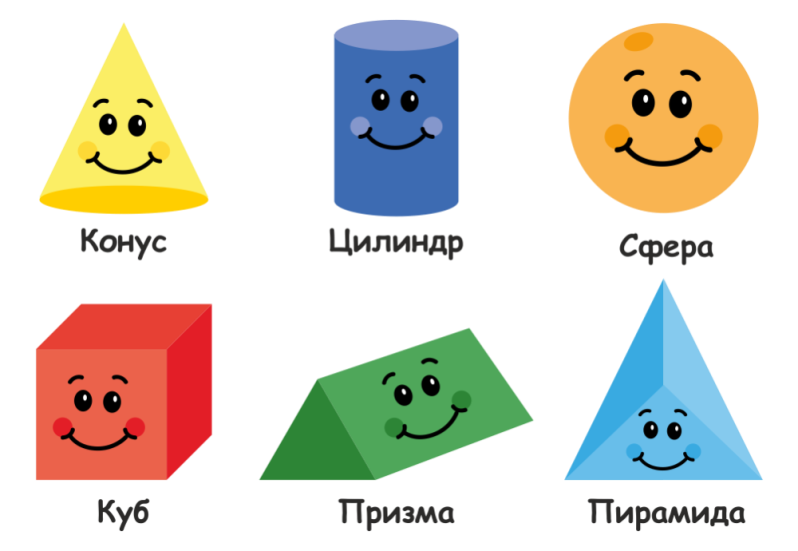 Молодец! Нажми на призму и перейди к следующему заданию
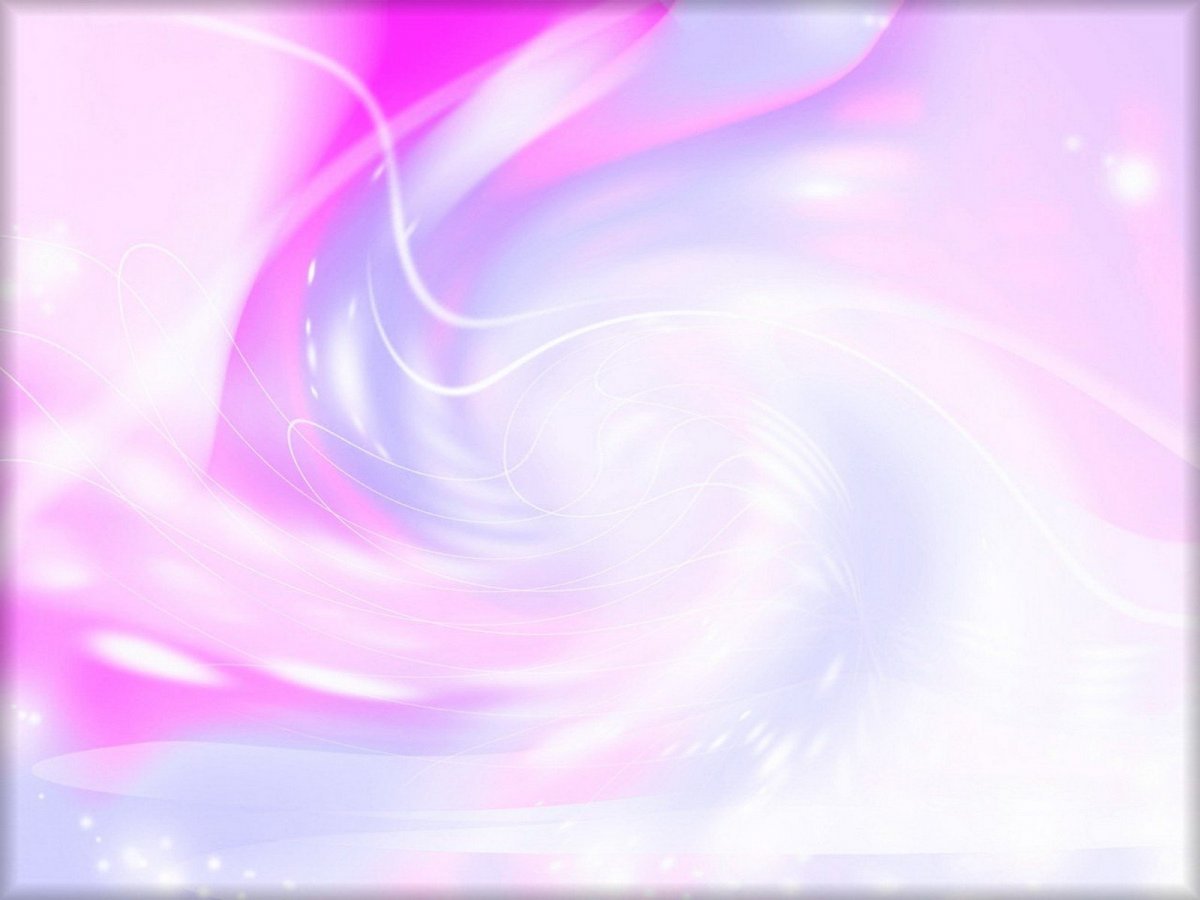 Посчитай рукавицы и поставь правильный знак.
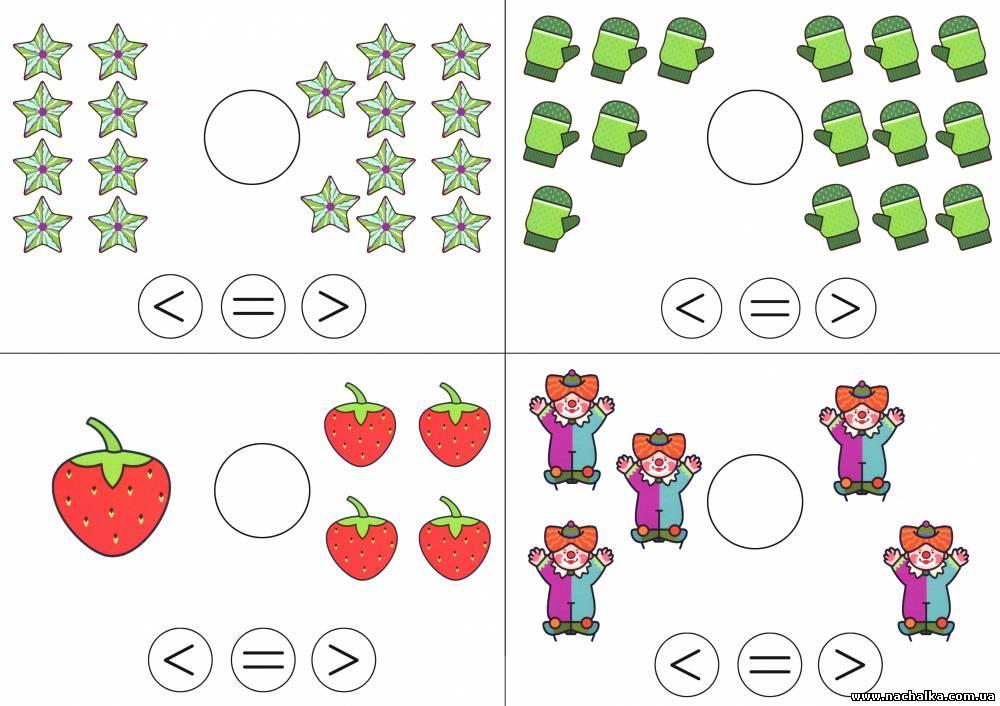 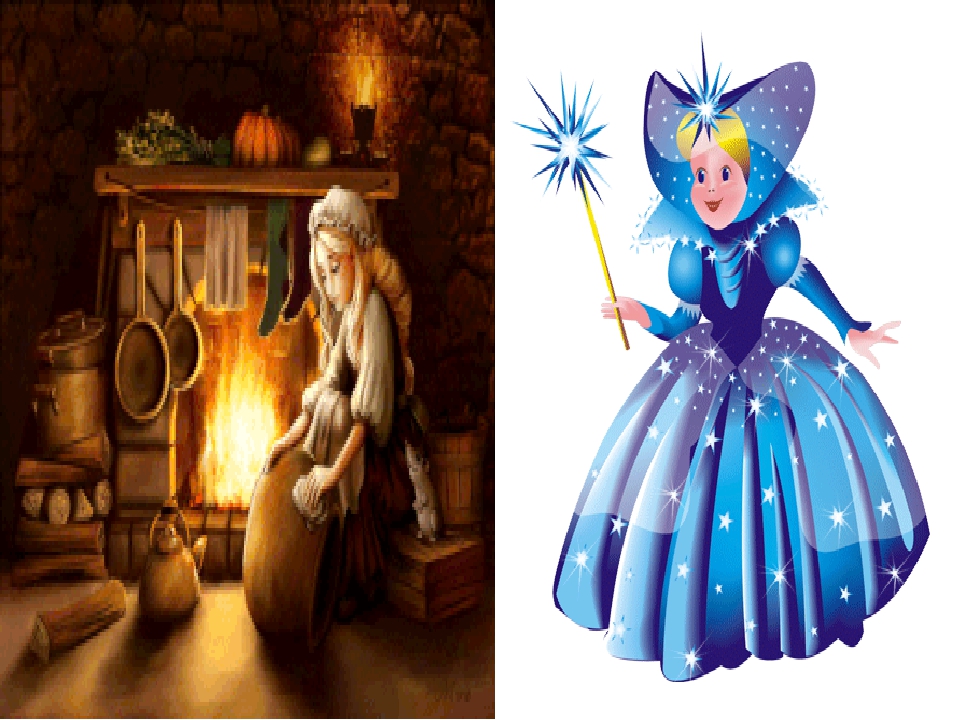 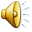 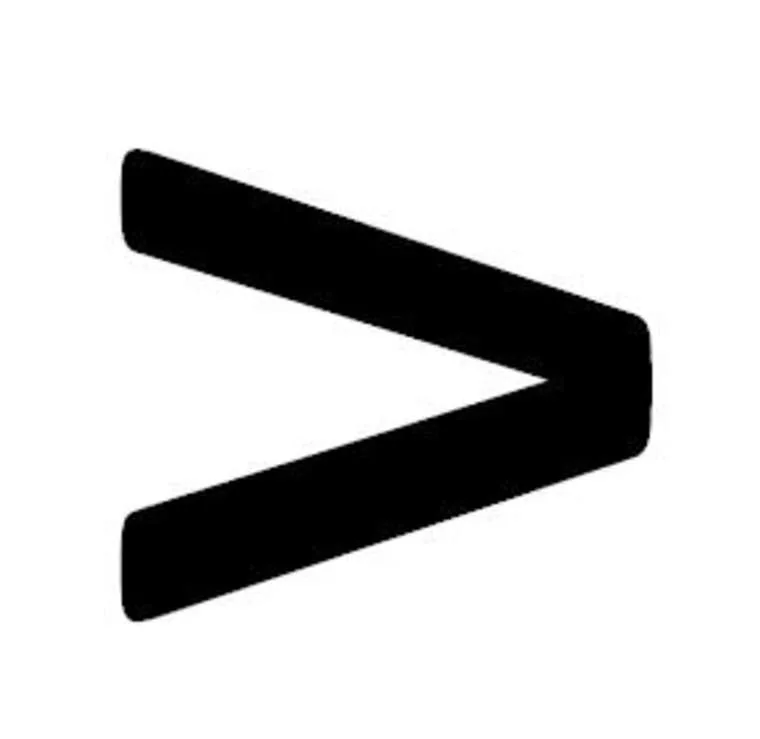 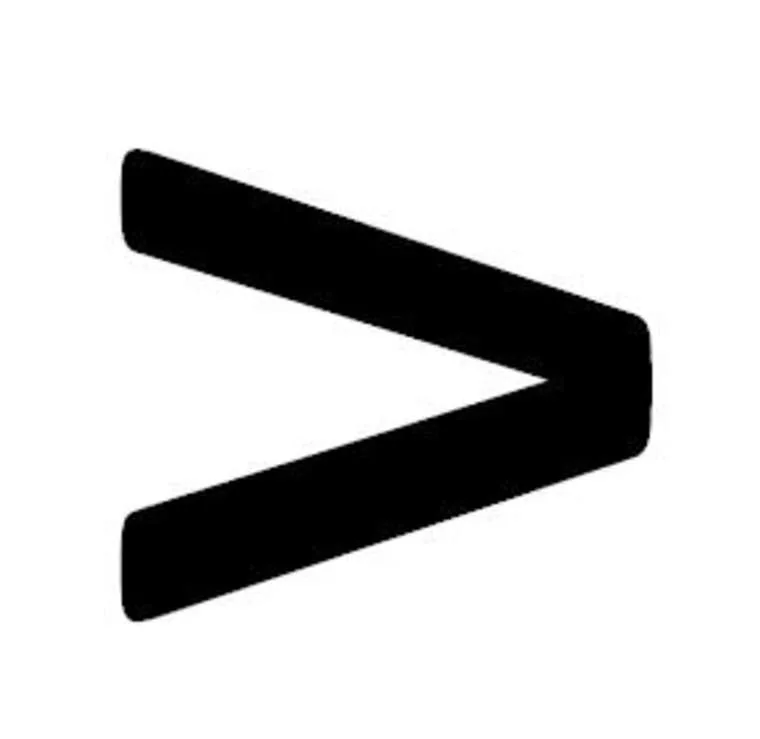 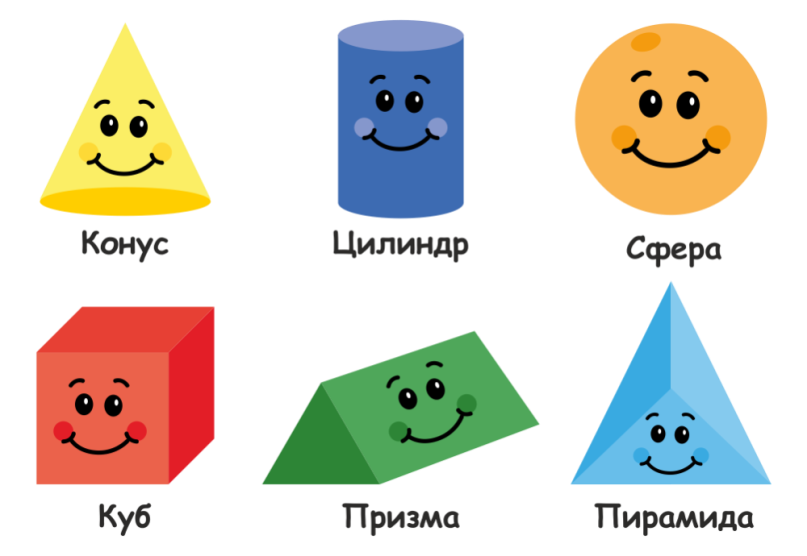 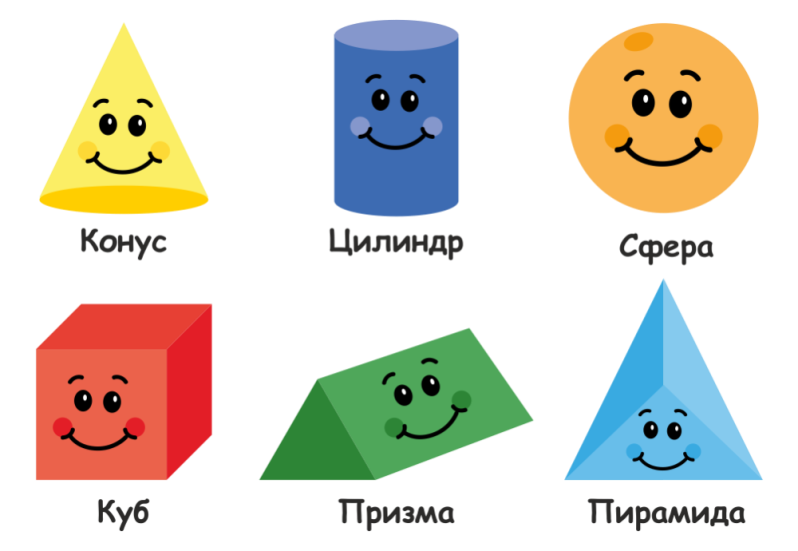 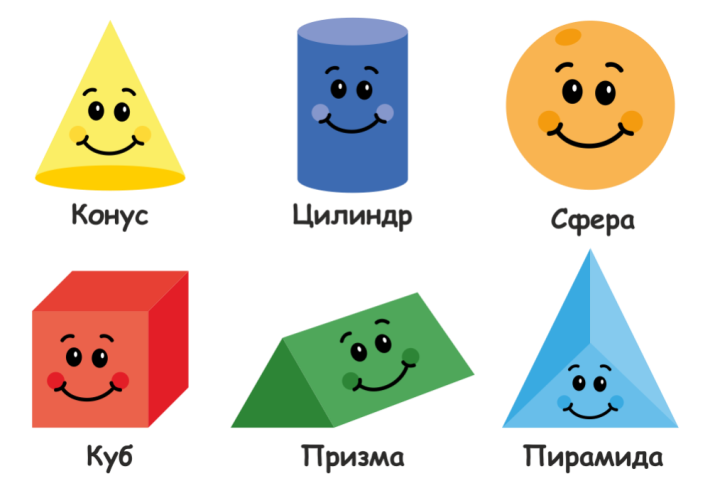 Ты молодец! Для продолжения игры нажми на конус
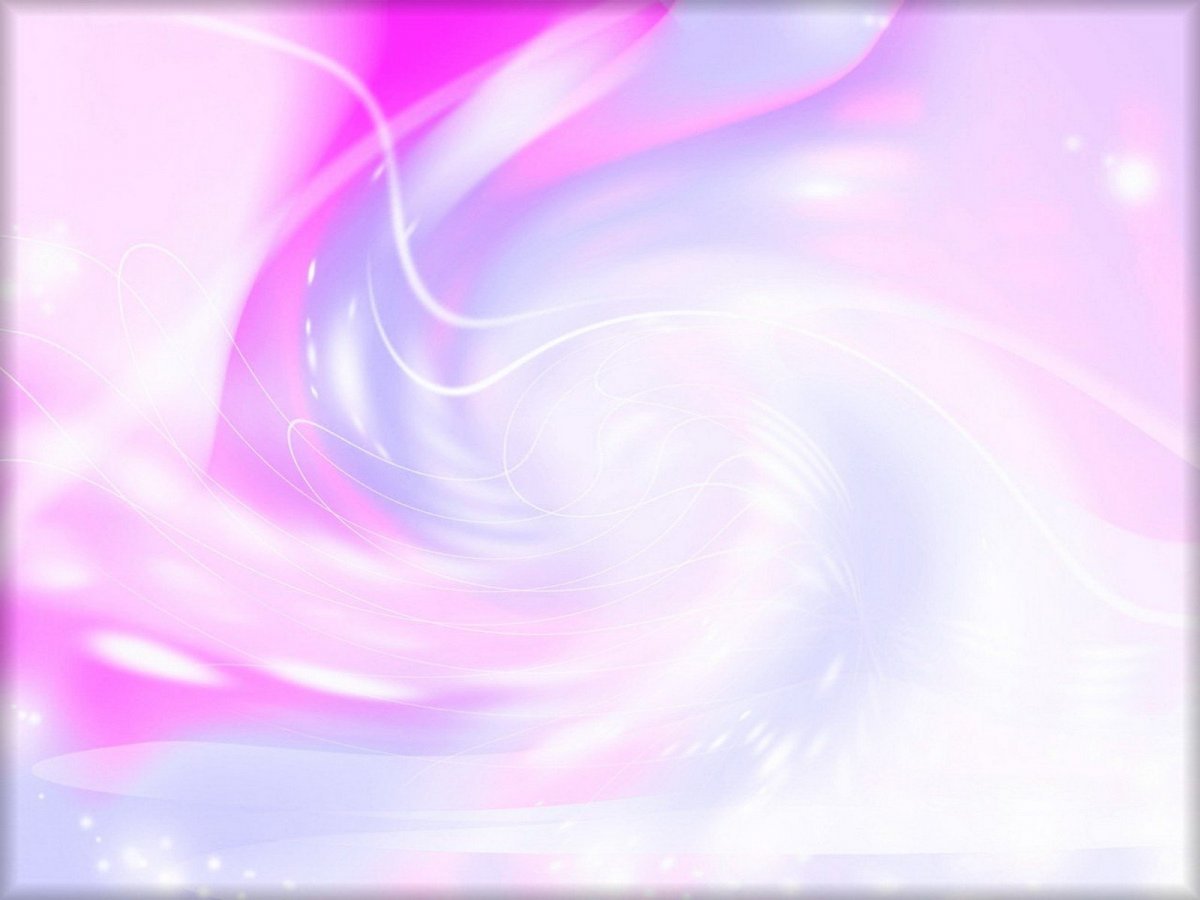 Посчитай, сколько куриц гуляет за забором?
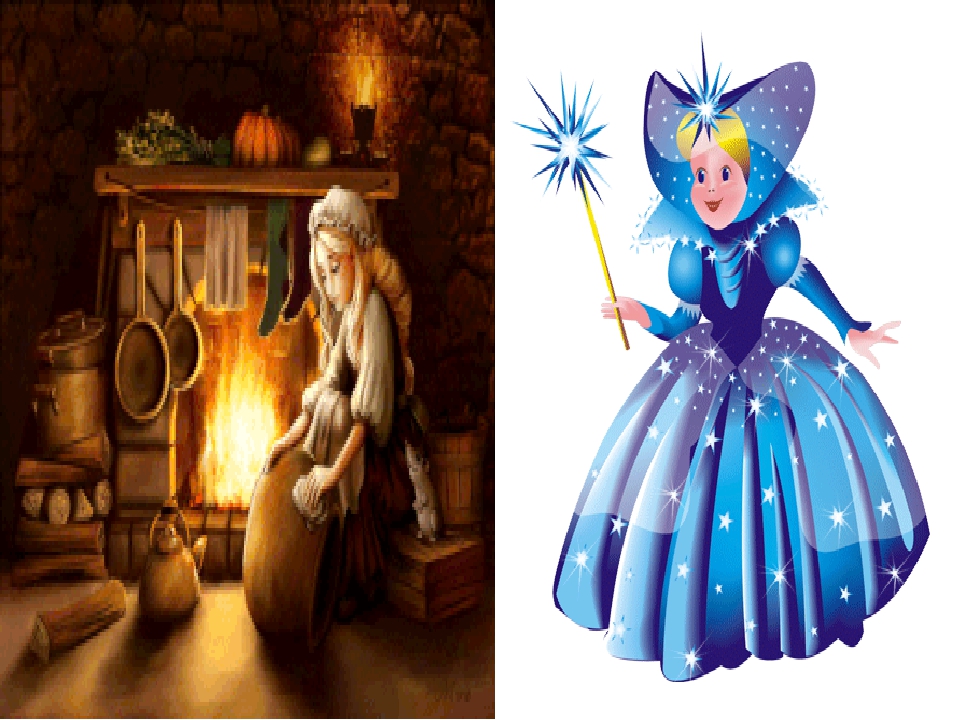 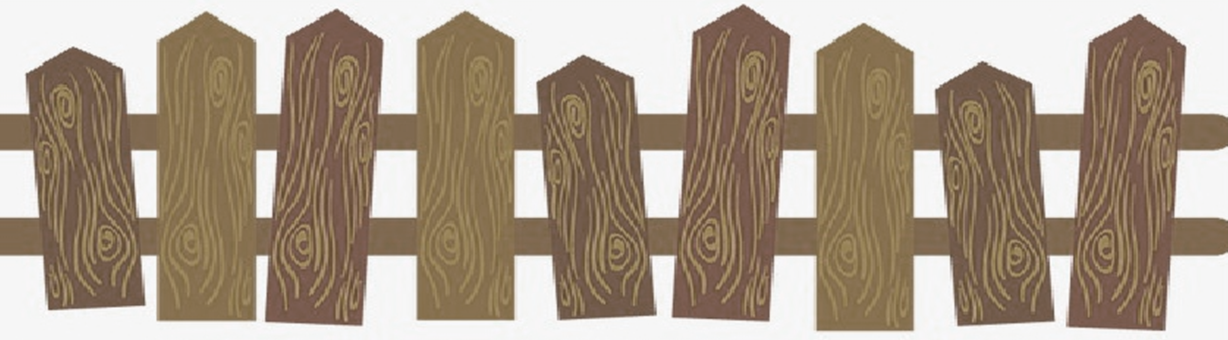 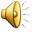 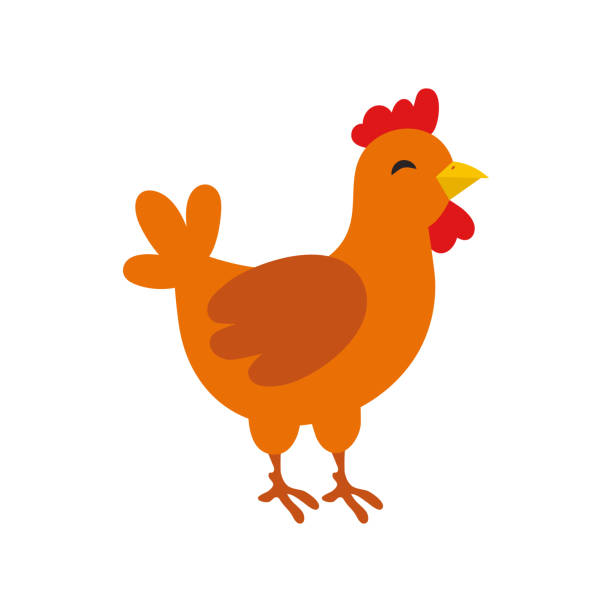 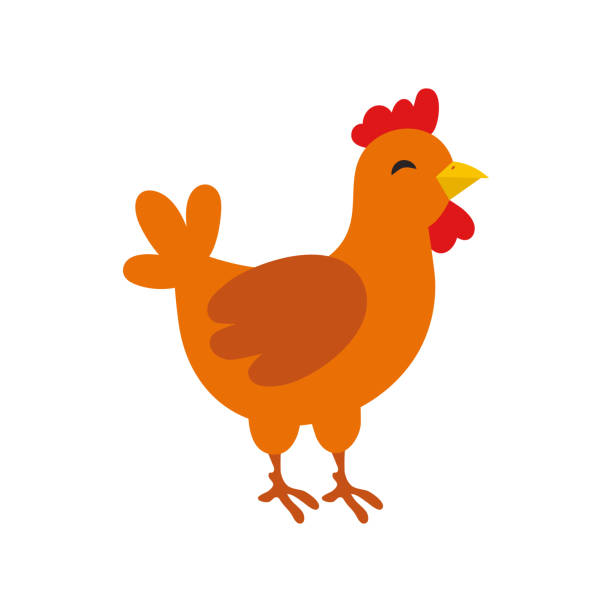 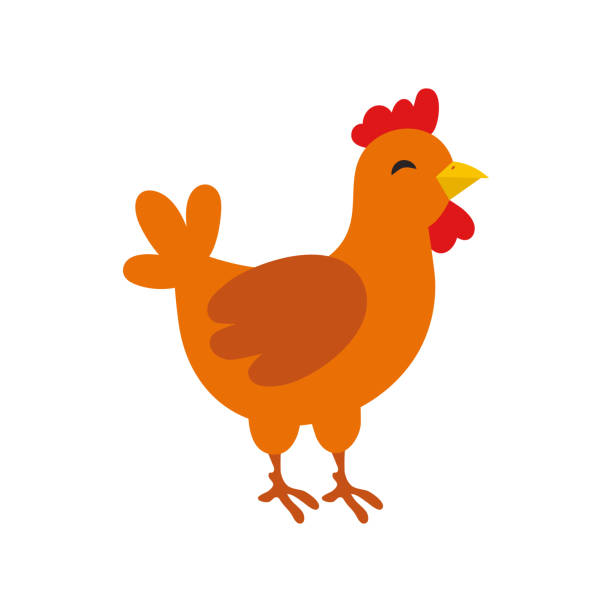 5
10
9
4
6
7
8
3
1
2
Замечательно! для того чтобы продолжить игру нажми на вершину треугольника
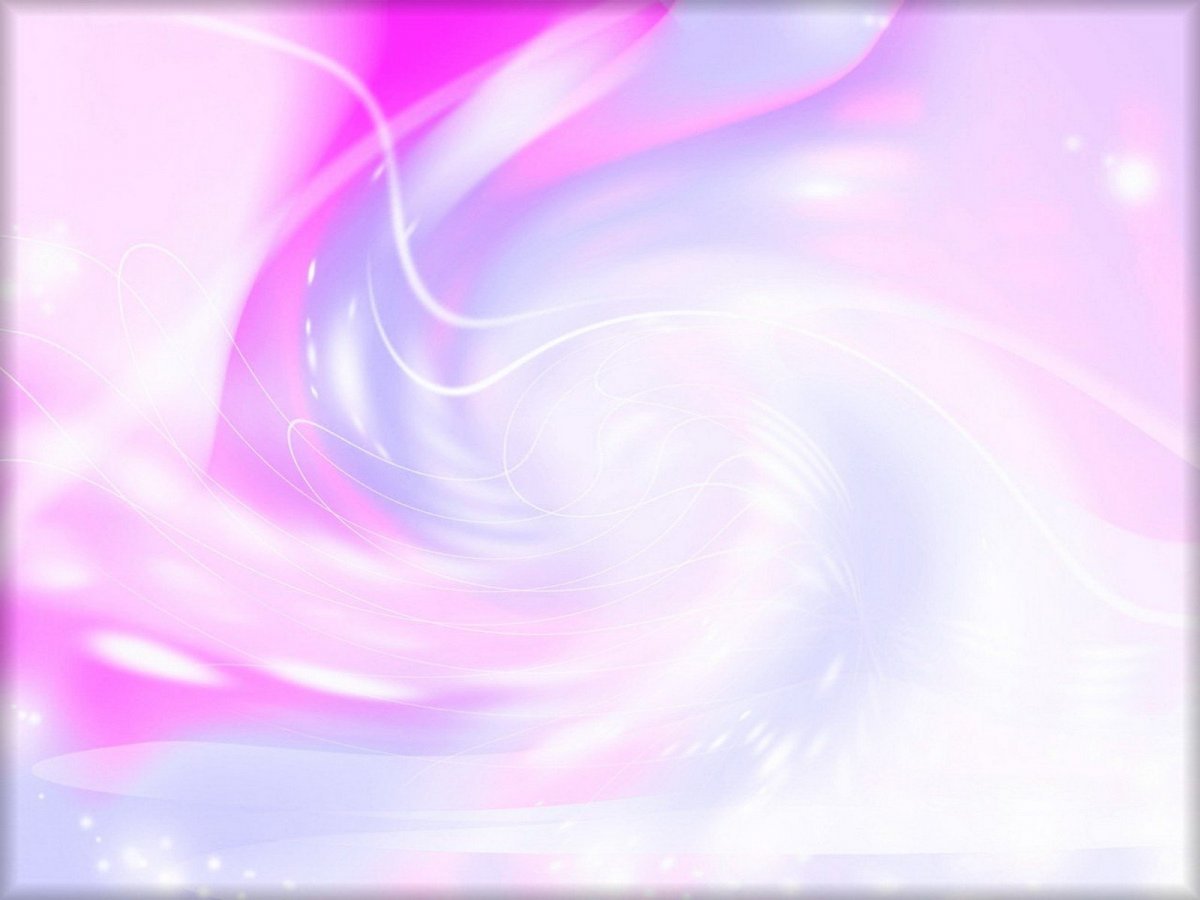 Сколько спряталось щенков?
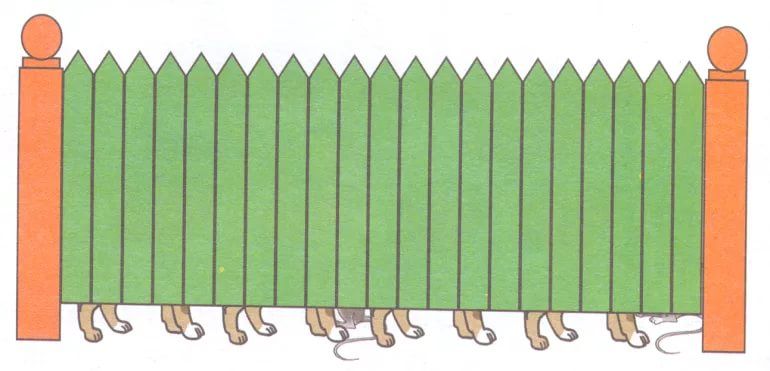 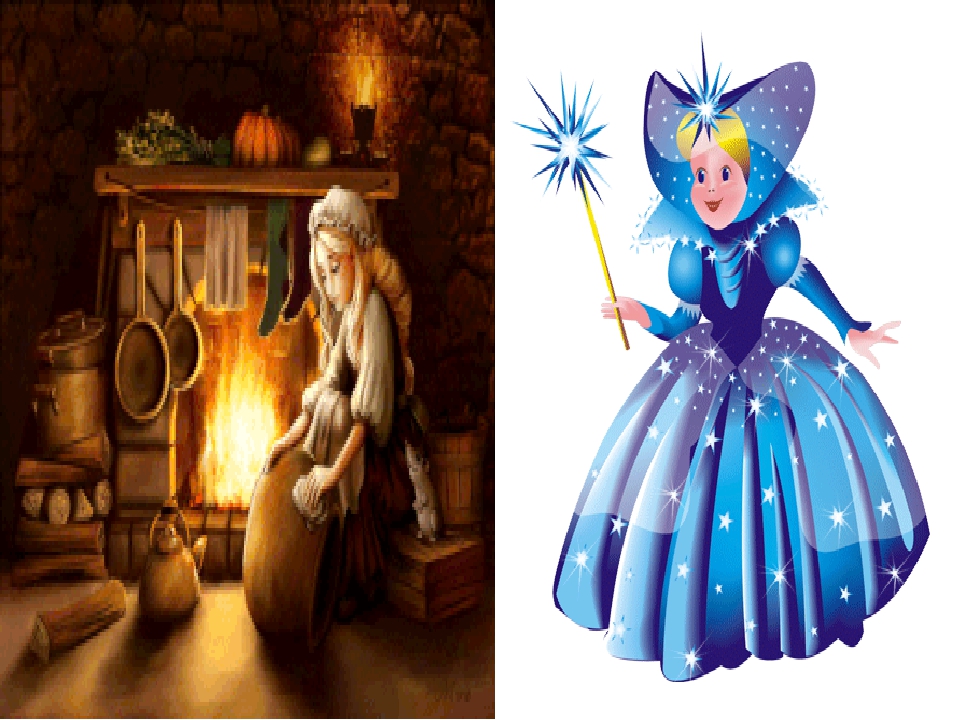 9
1
7
10
5
8
2
4
6
3
Какой ты внимательный! Для продолжения игры нажми на правый нижний угол желтого квадрата.
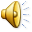 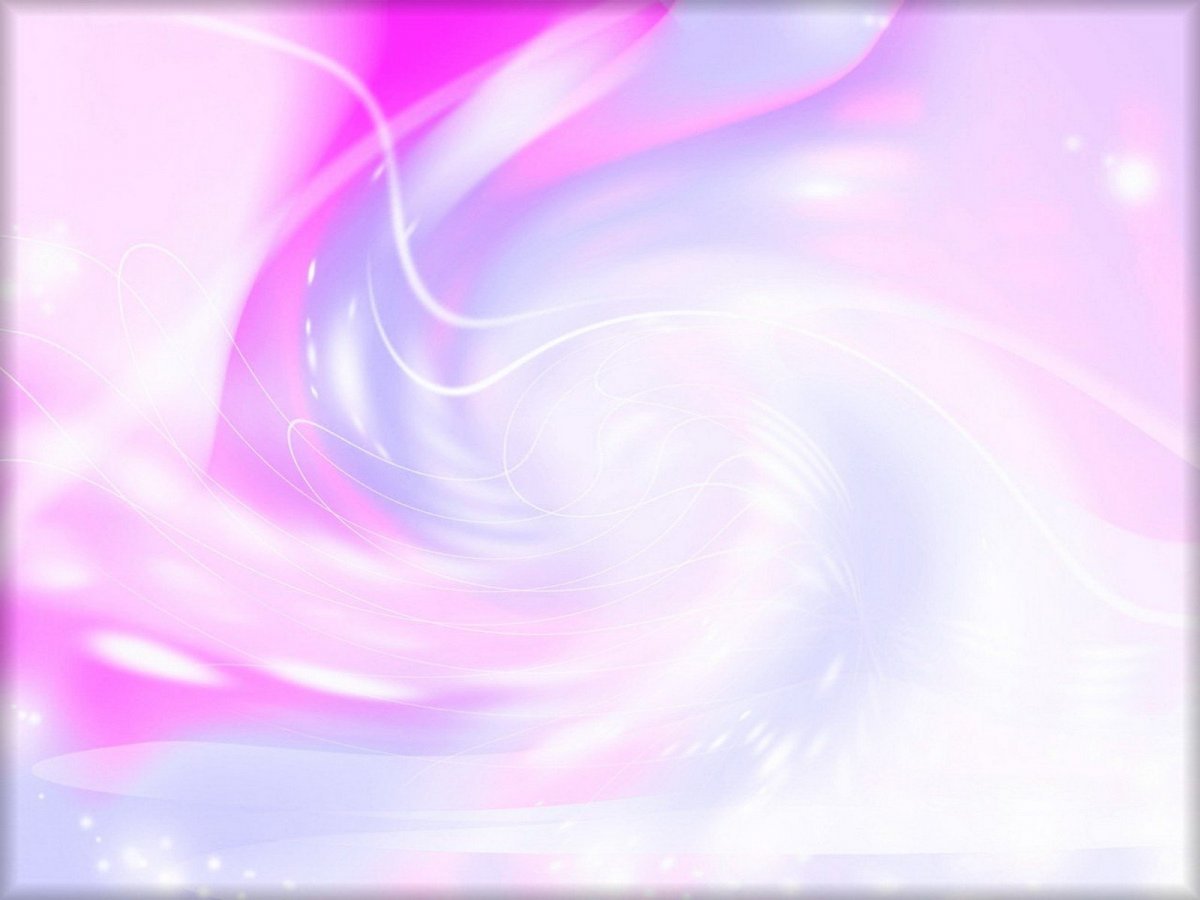 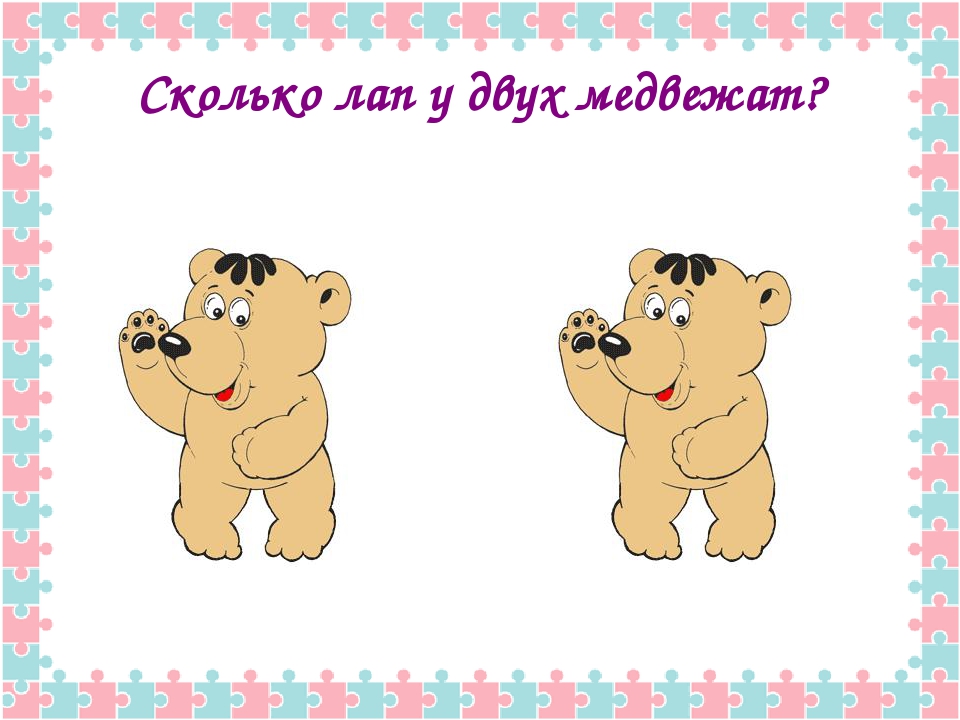 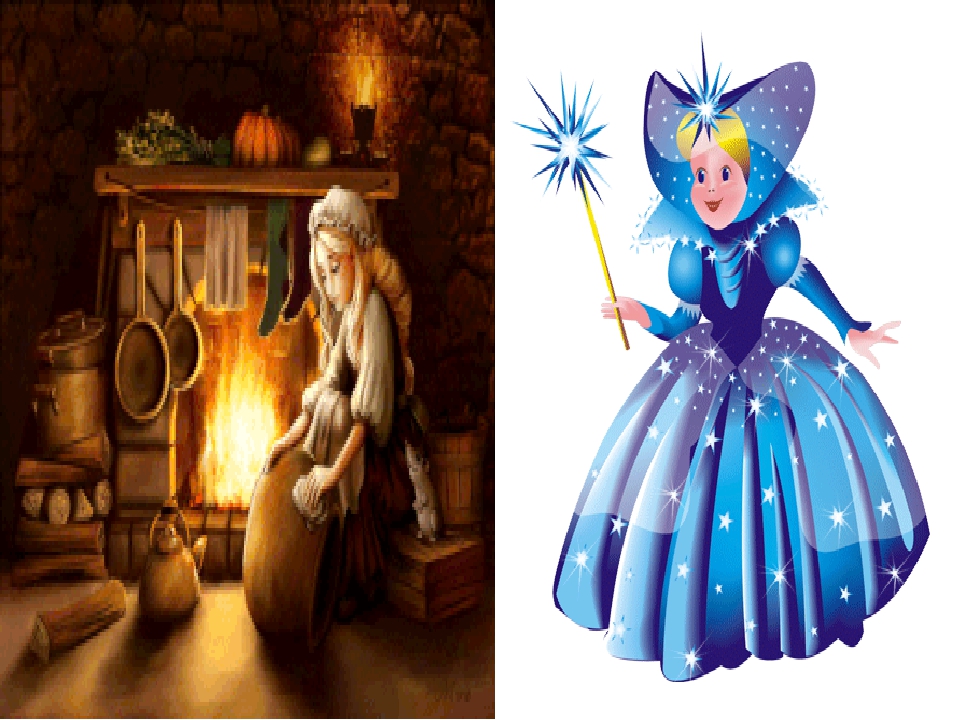 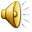 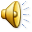 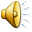 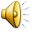 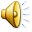 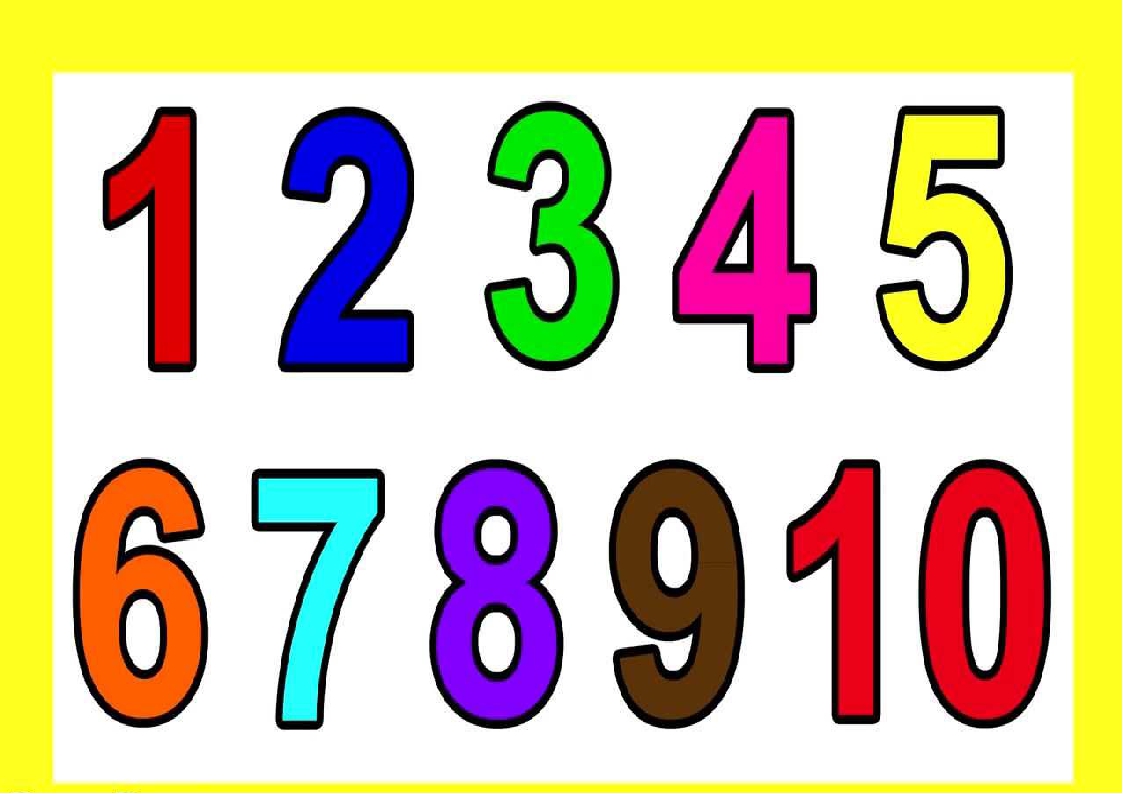 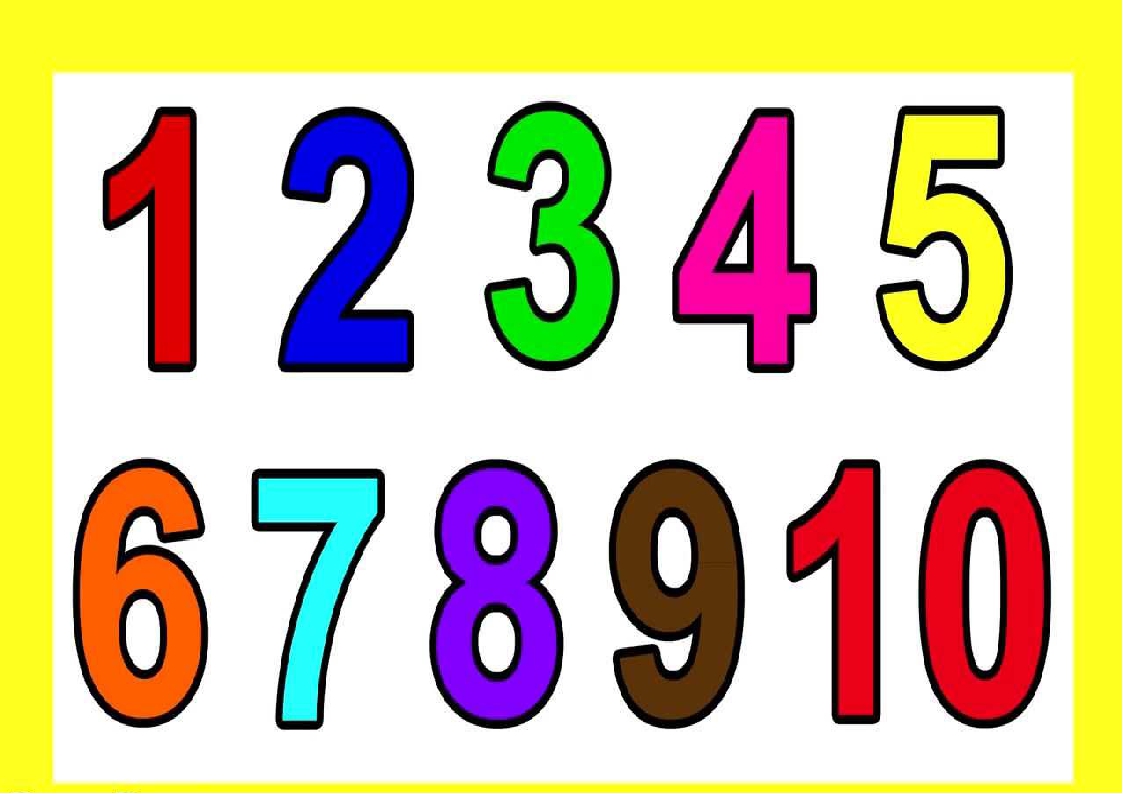 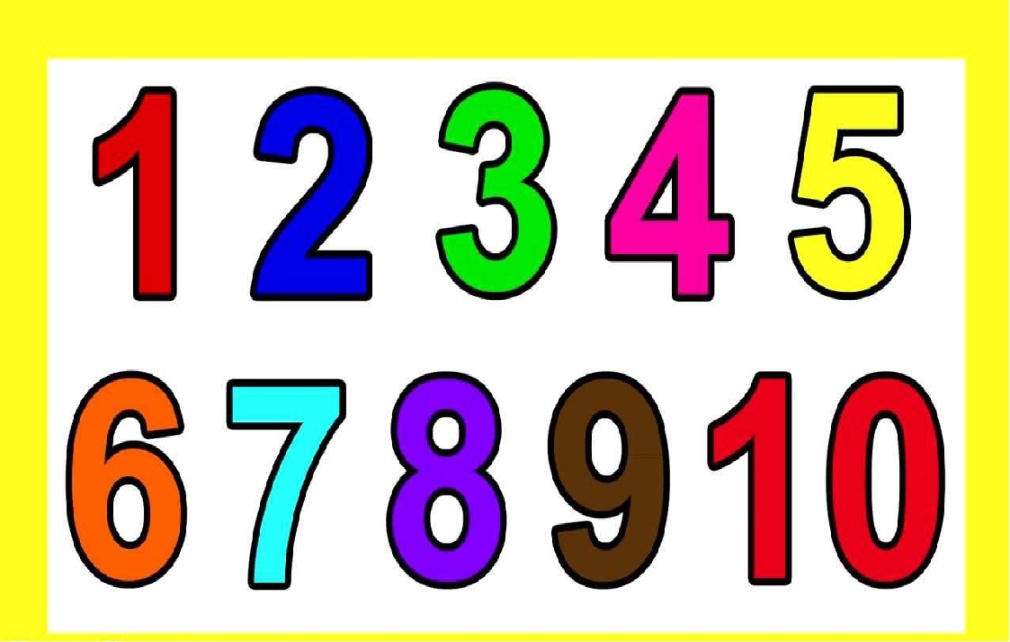 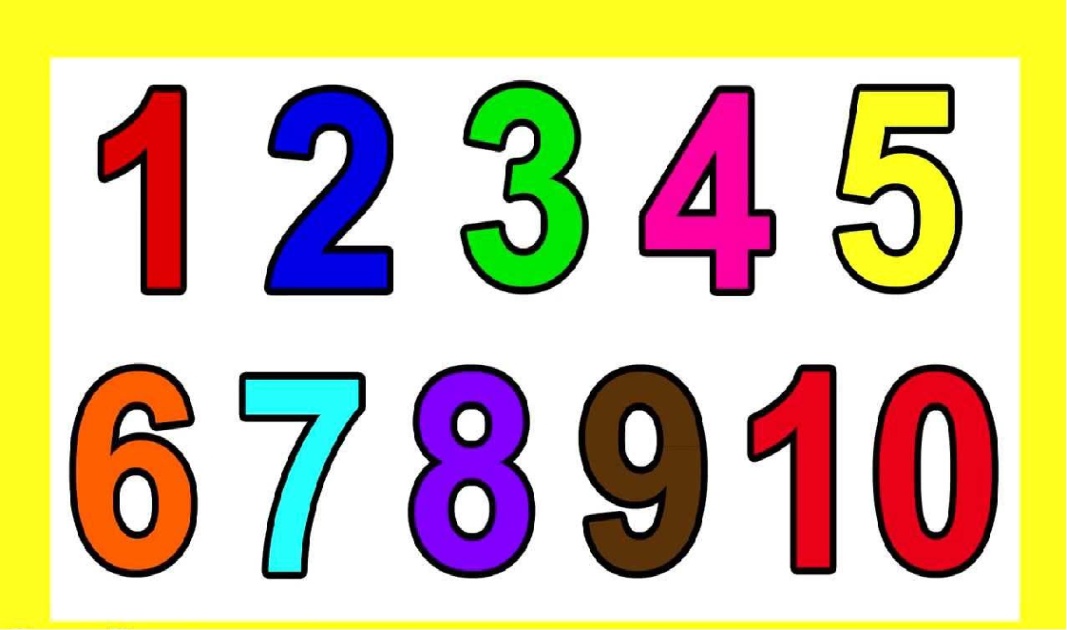 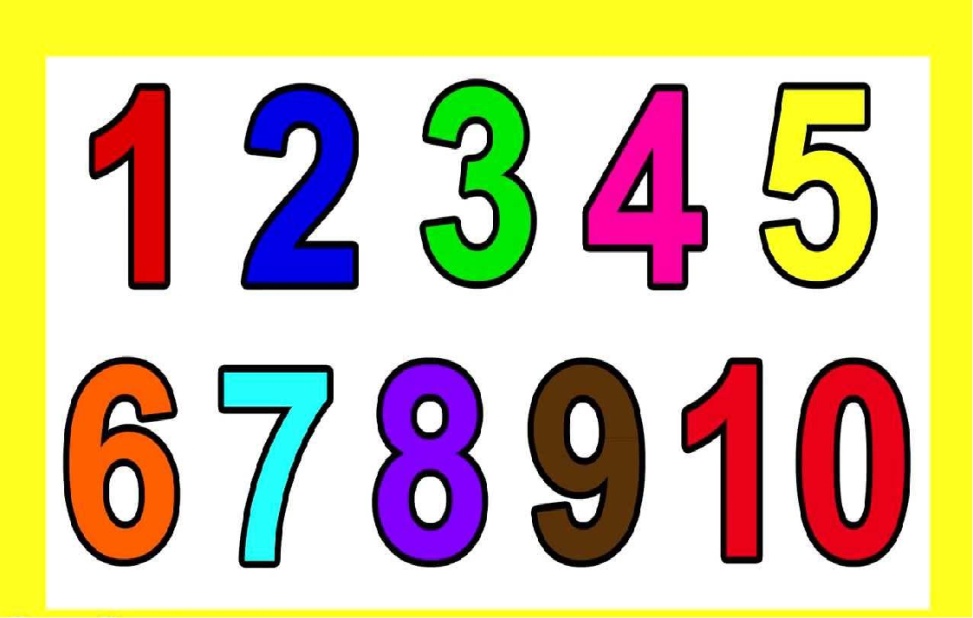 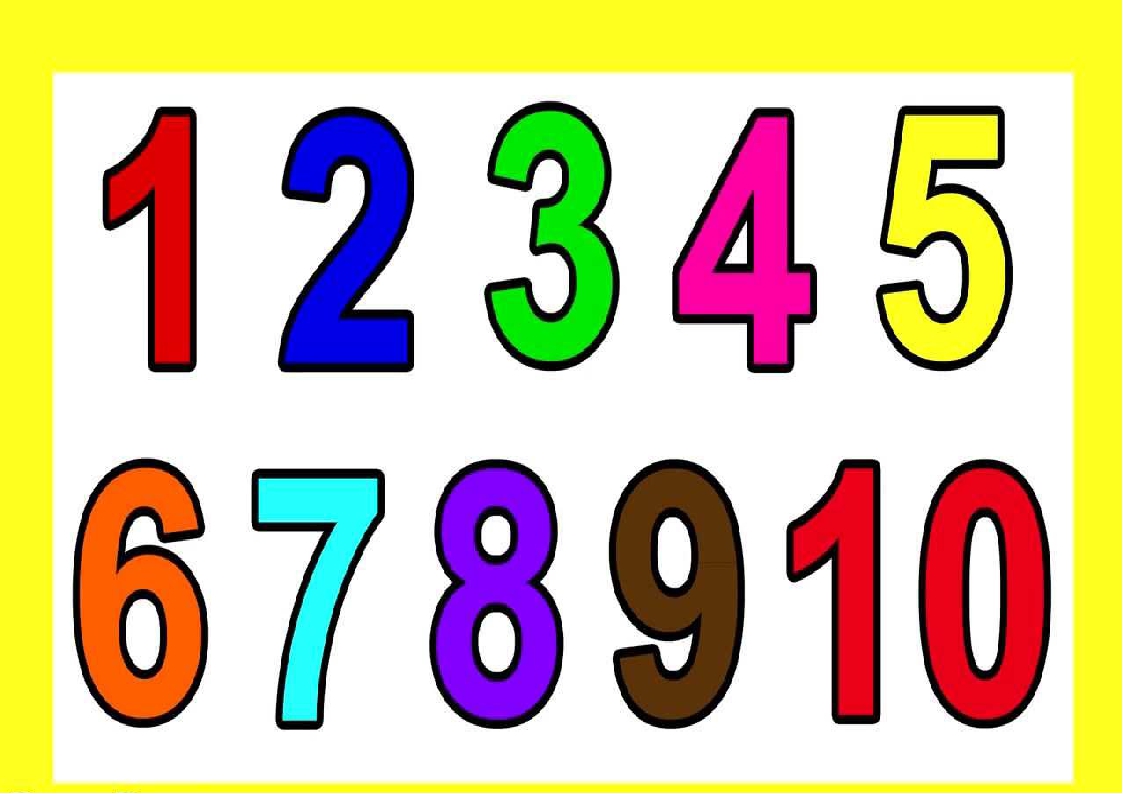 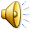 Молодец! Для продолжения игры нажми на левый верхний угол желтого  квадрата.
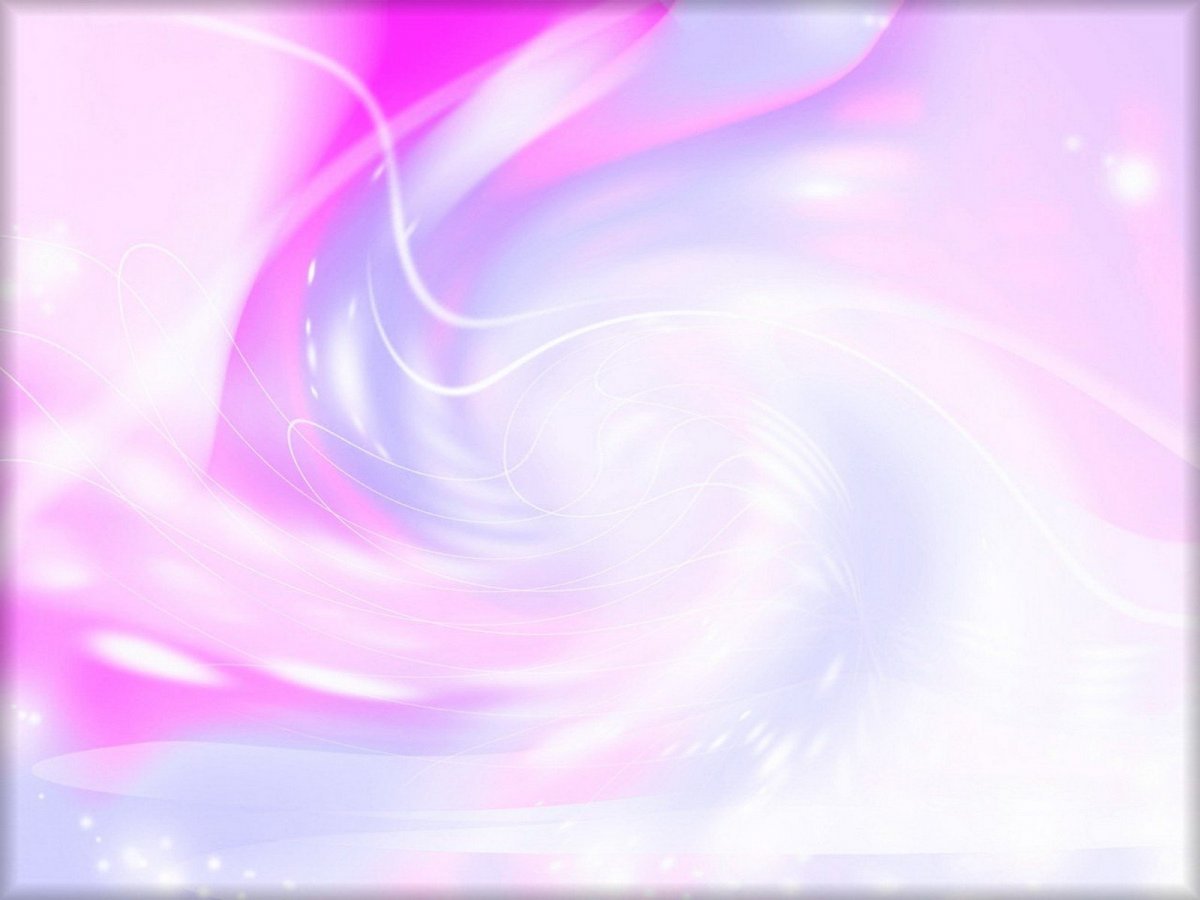 Реши примеры.
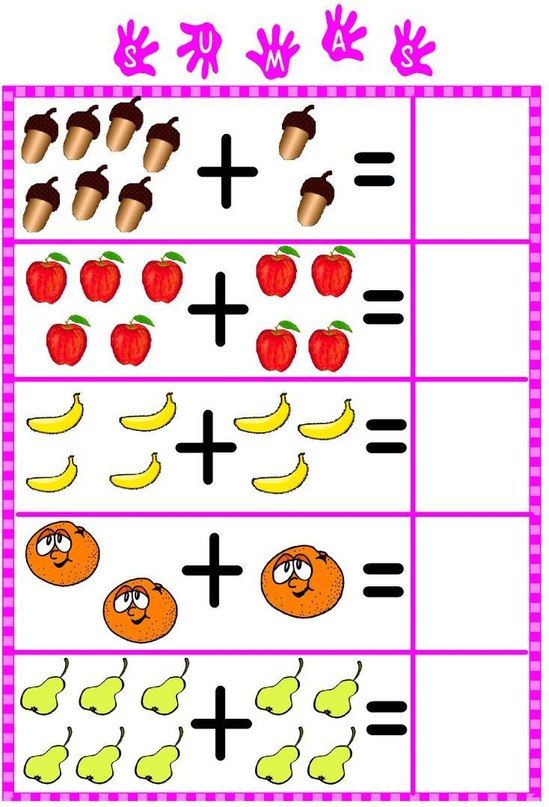 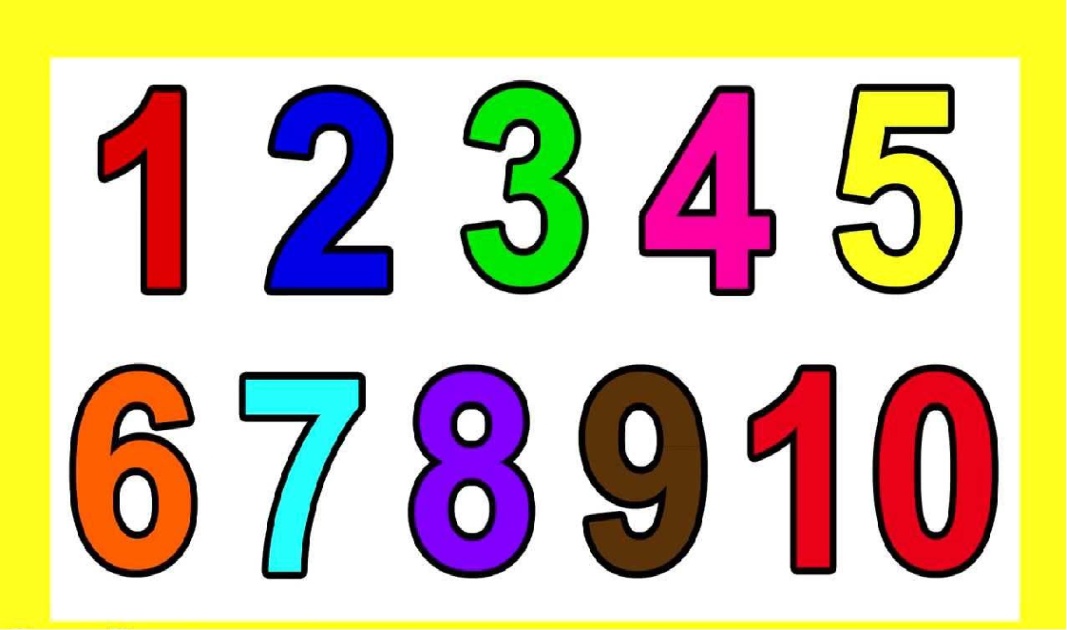 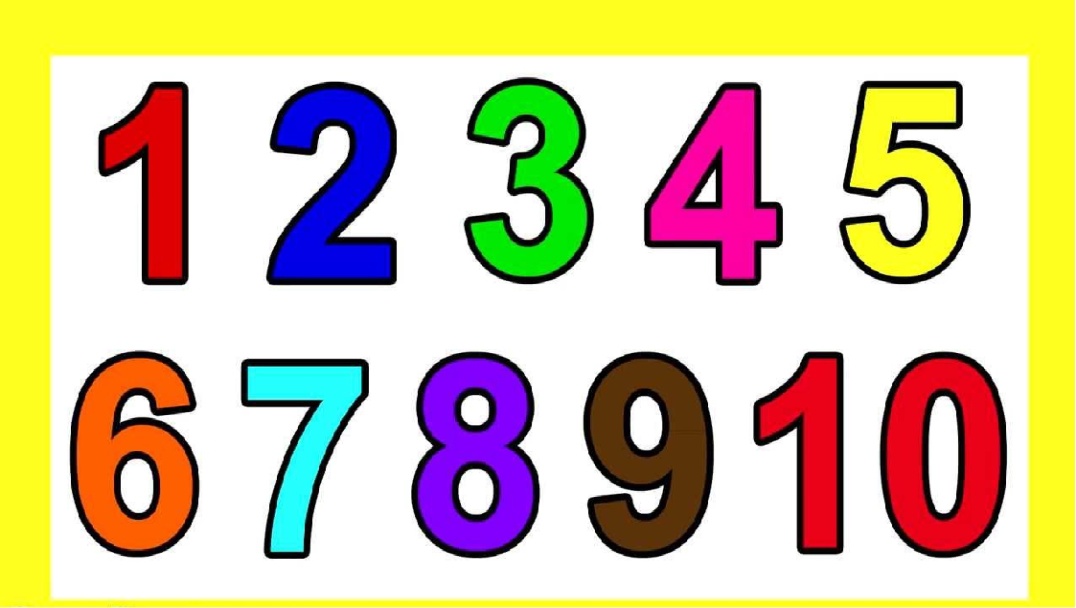 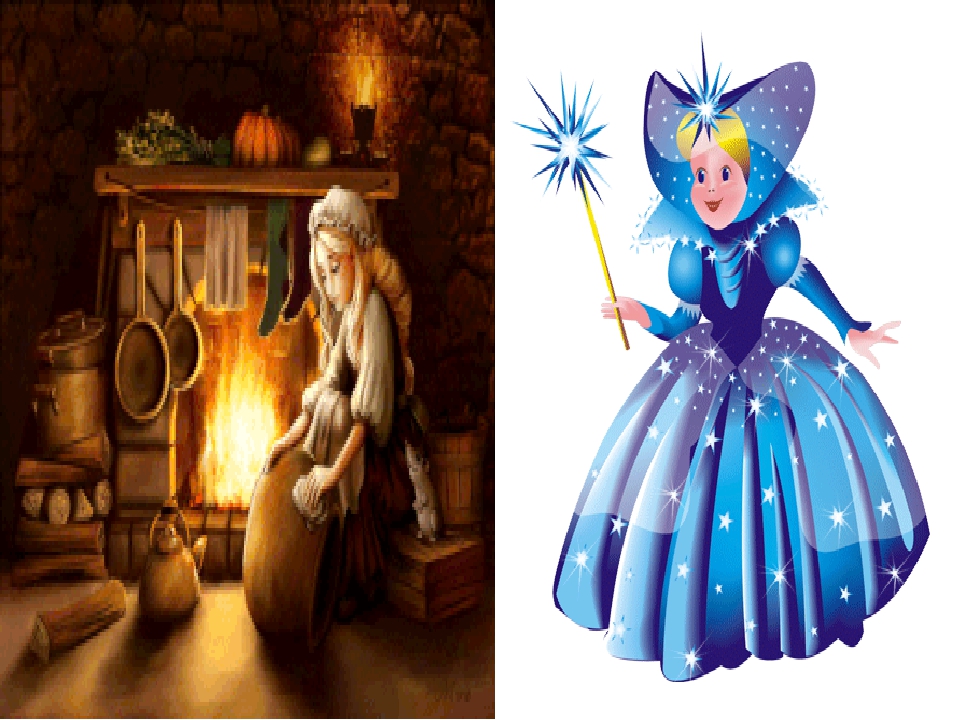 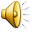 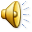 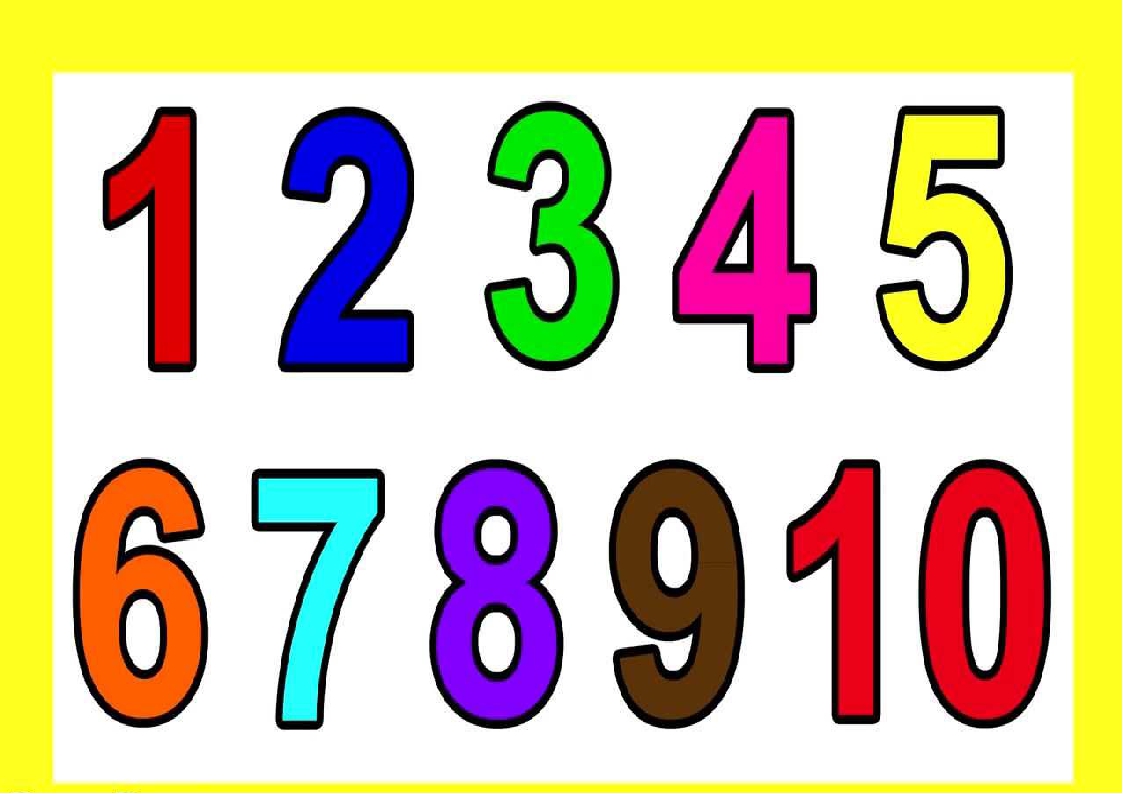 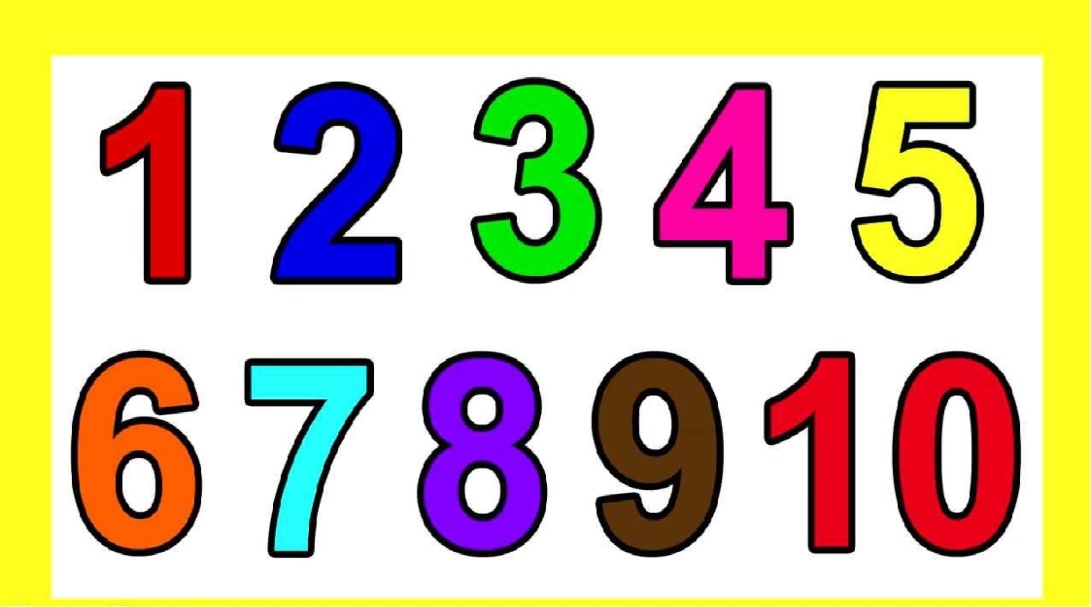 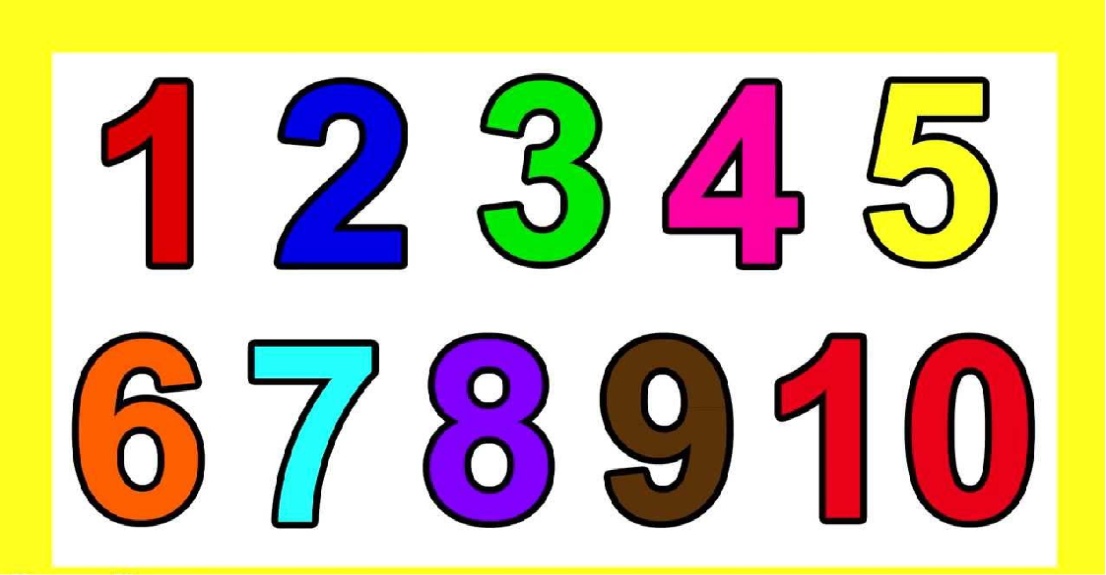 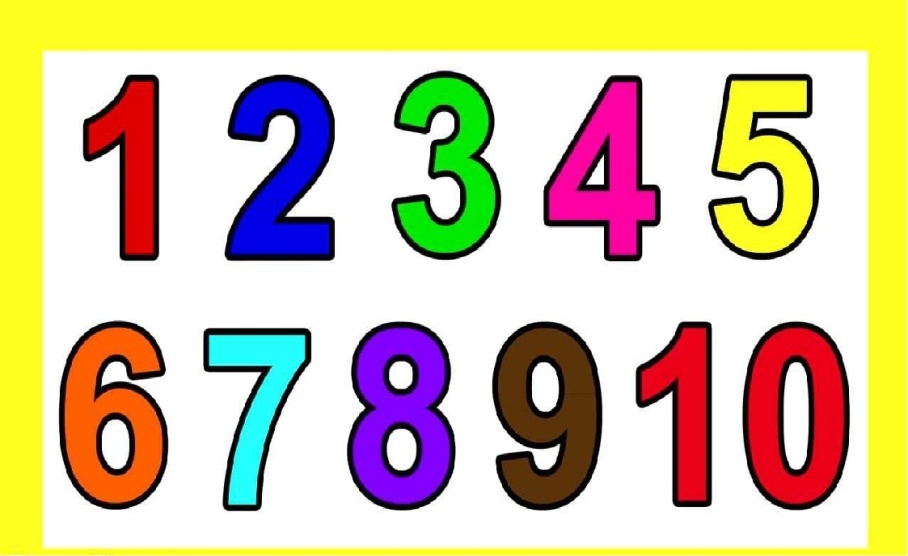 Отлично, нажми на стрелку в правом нижнем углу и перейдешь к следующему заданию
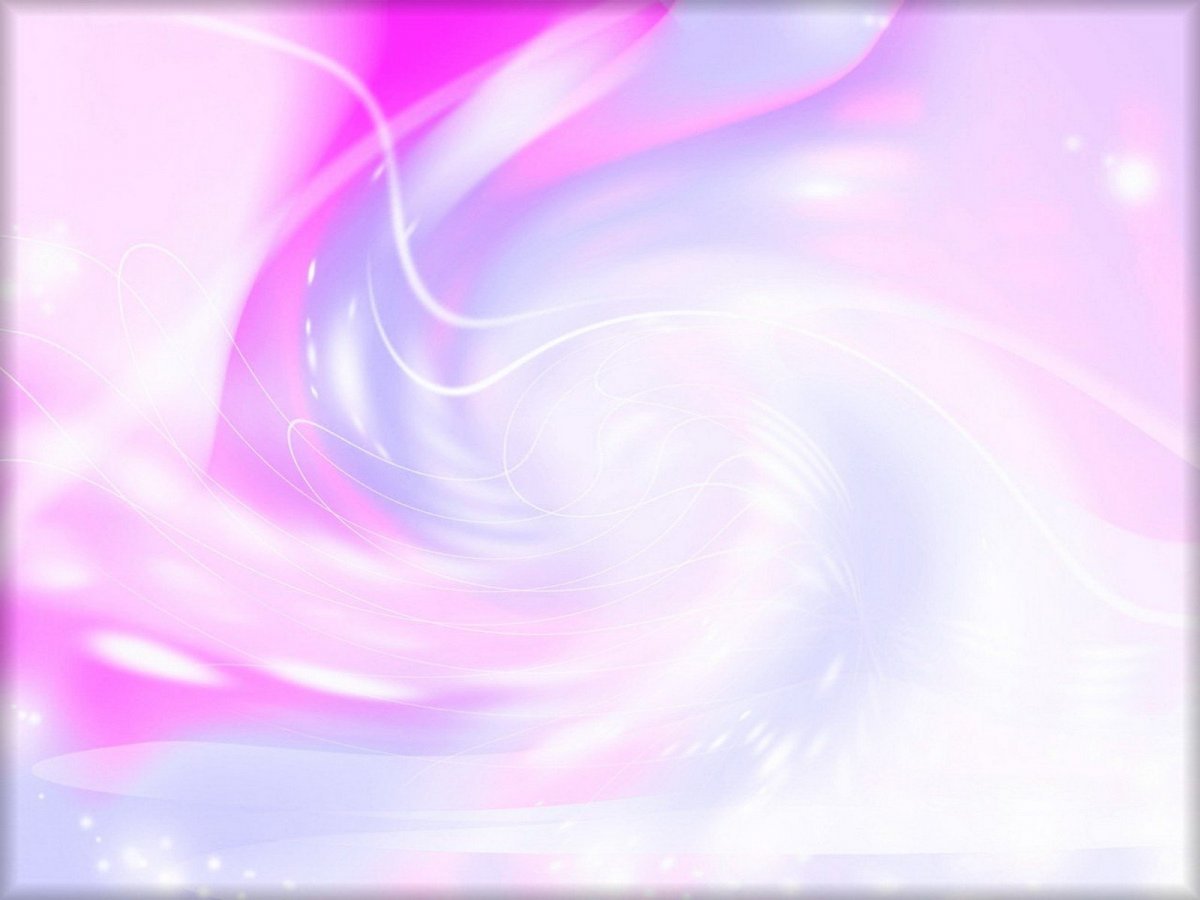 Реши примеры.
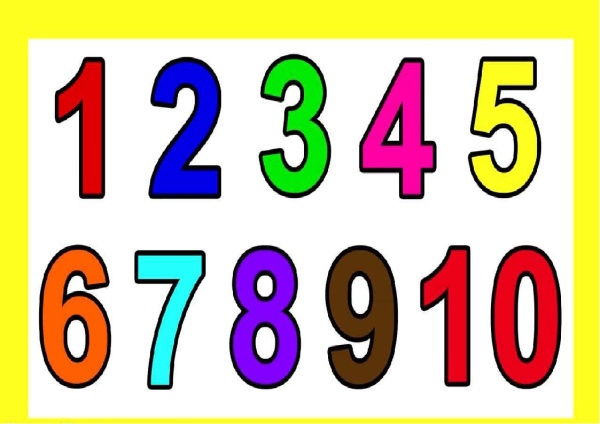 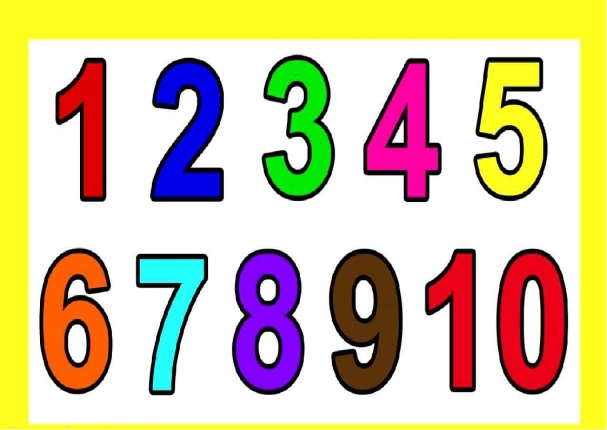 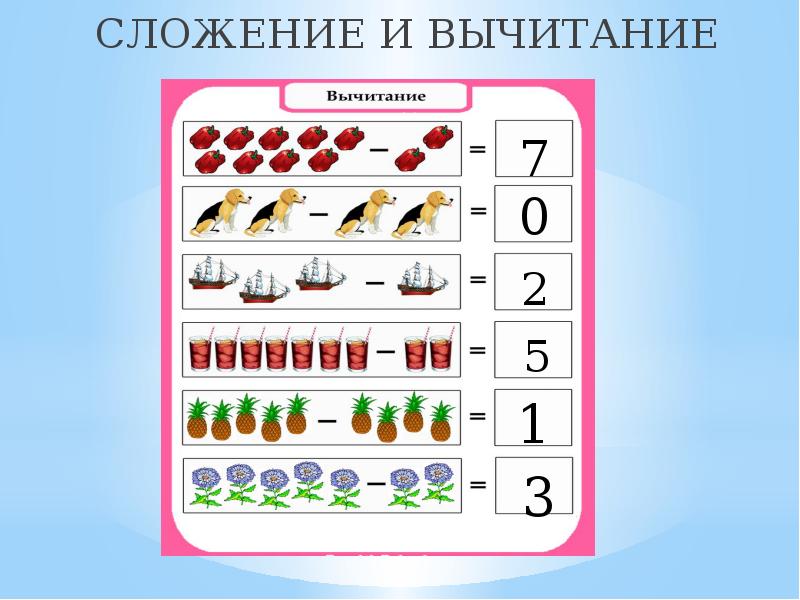 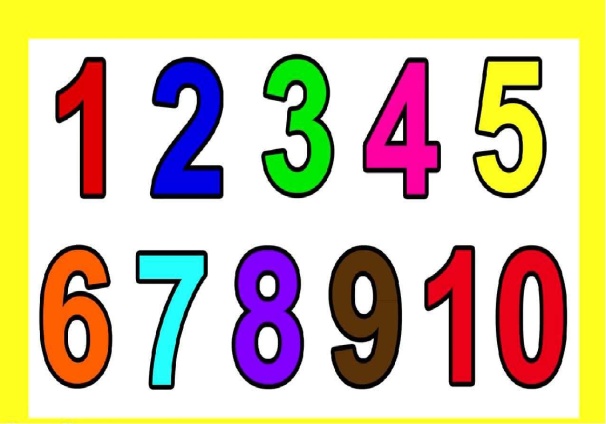 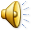 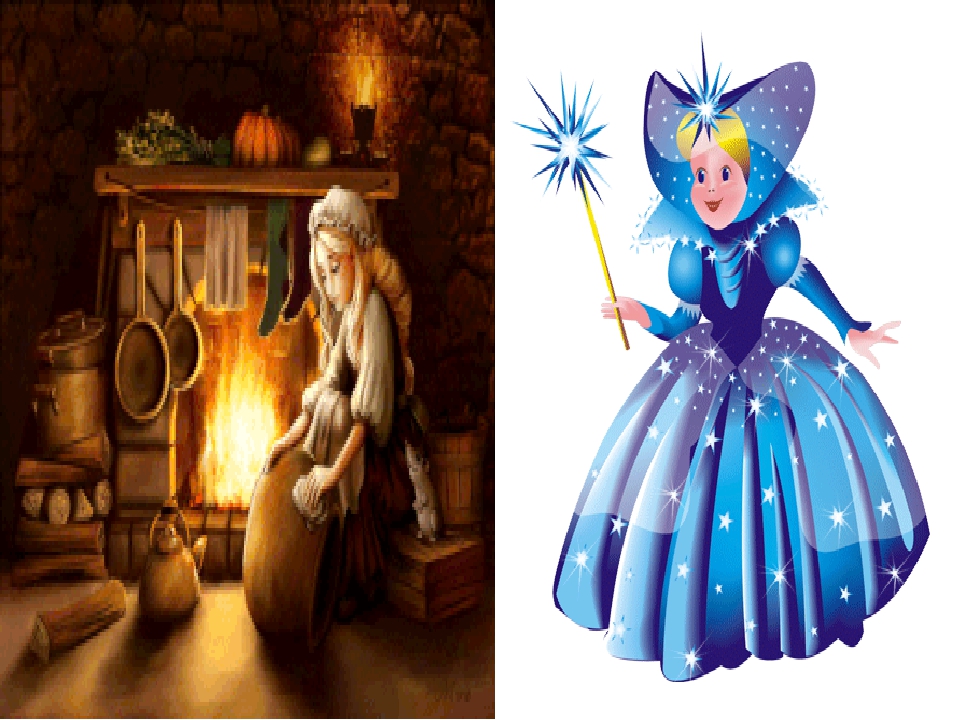 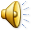 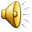 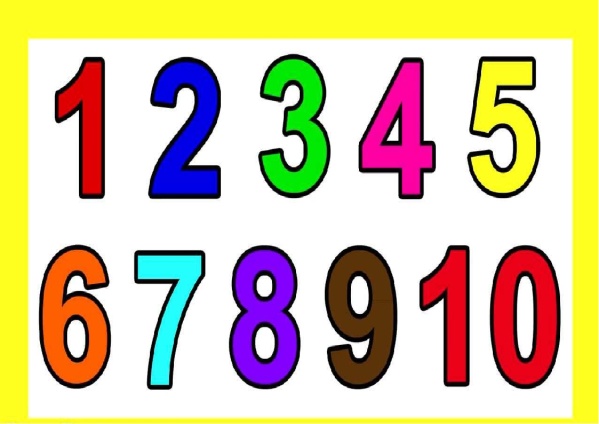 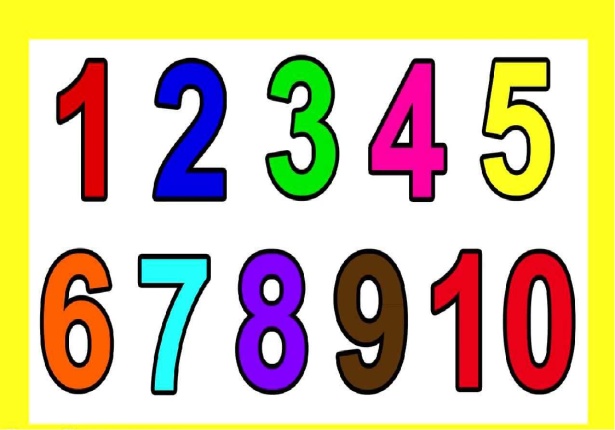 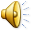 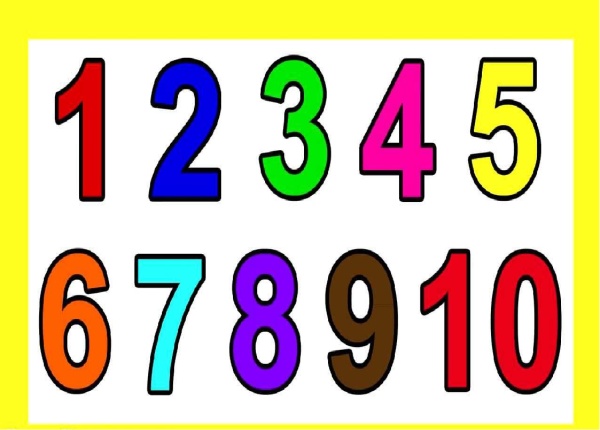 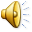 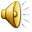 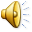 Молодец! Продолжай, нажми на стрелку в правом нижнем углу.
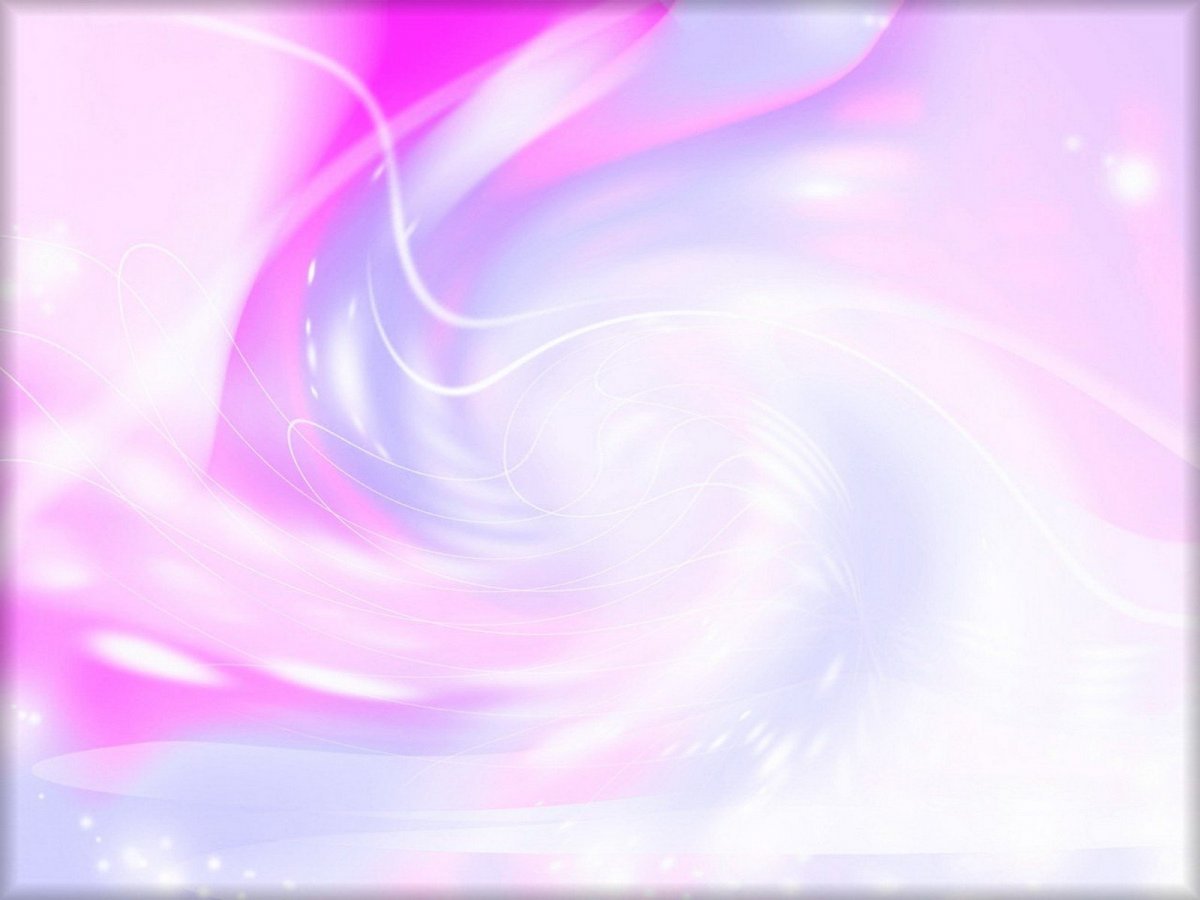 Посчитай сколько фигур ты видишь? Нажми на нужную цифру.
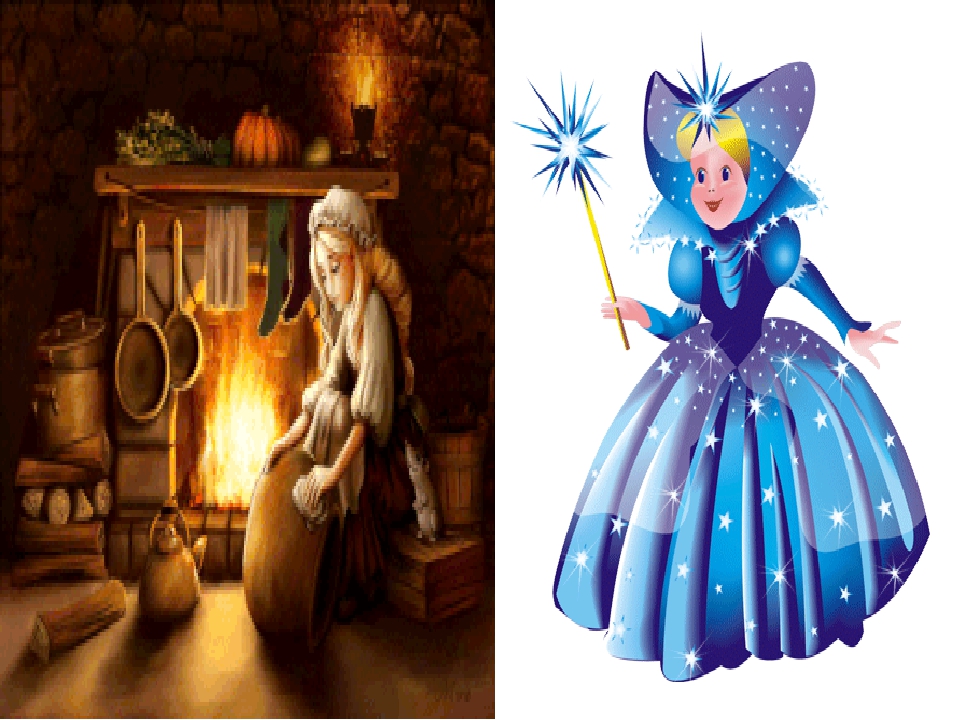 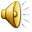 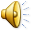 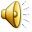 Молодец! Нажми на середину большого квадрата и получи новое задание
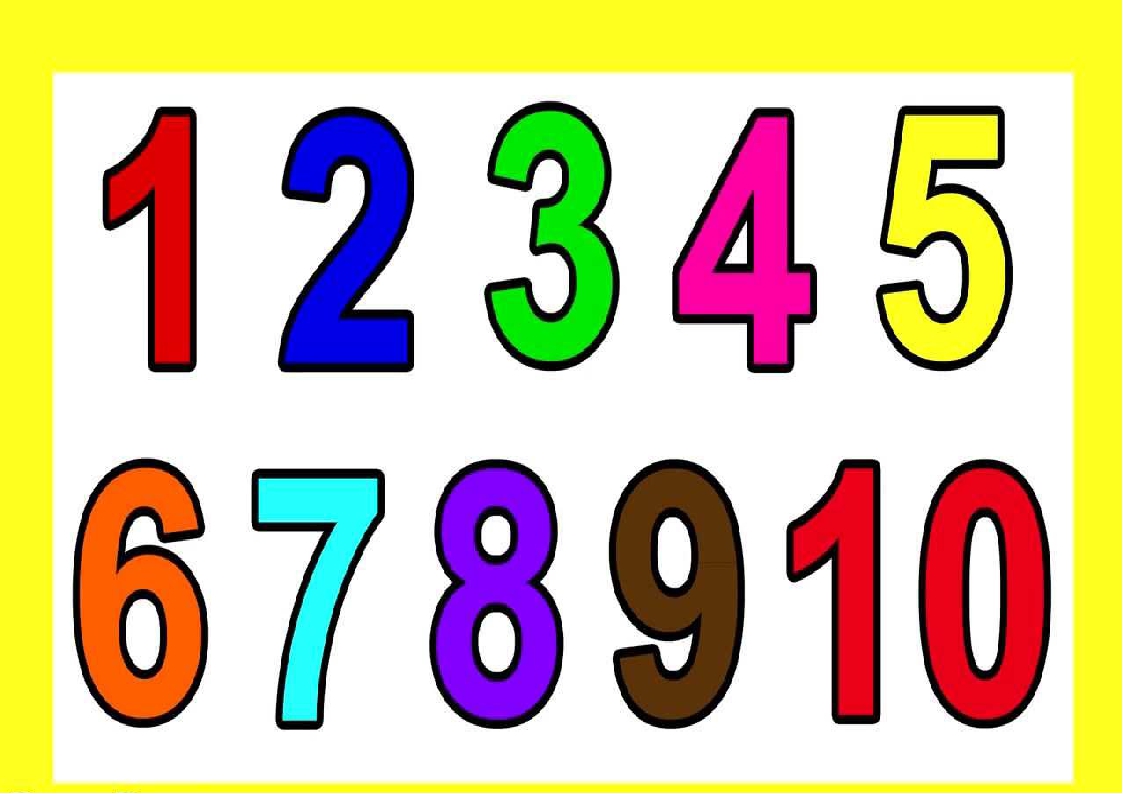 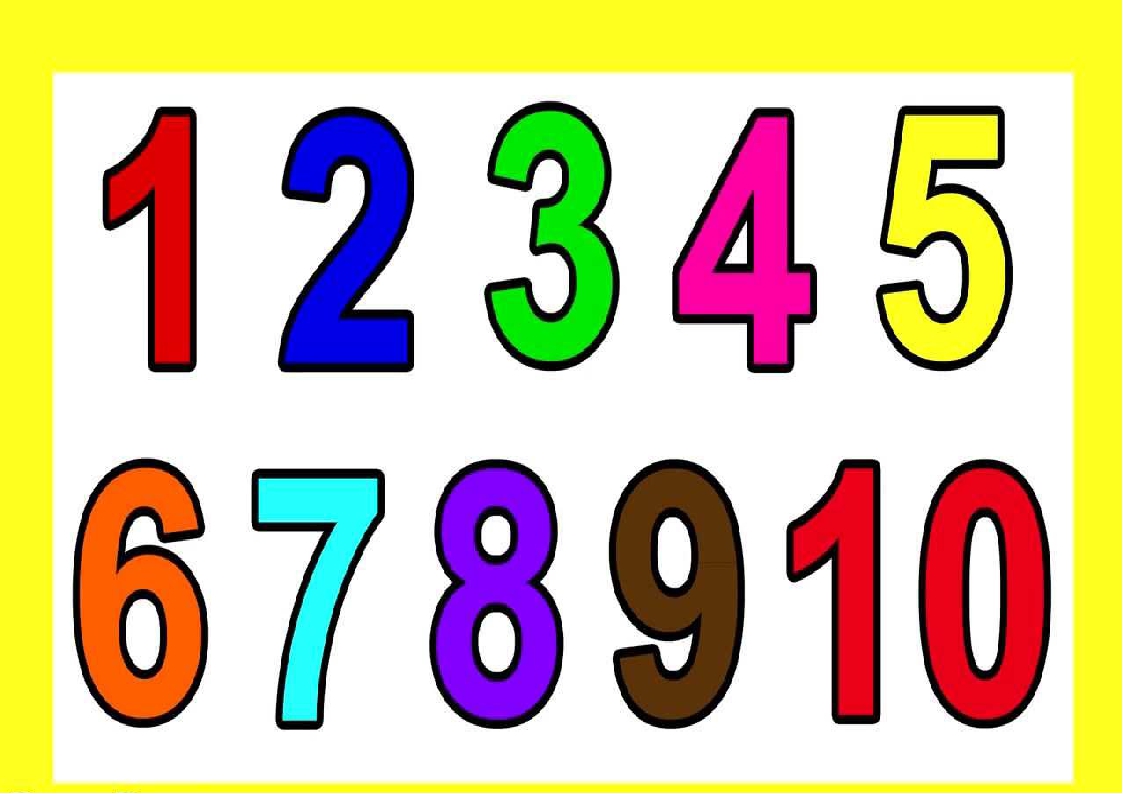 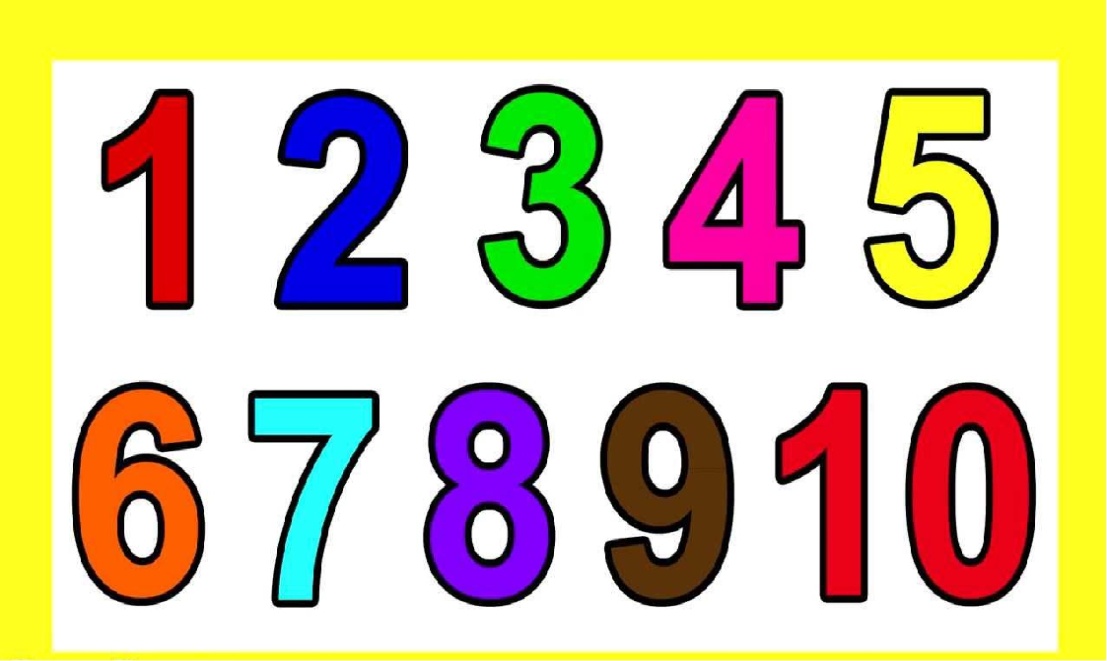 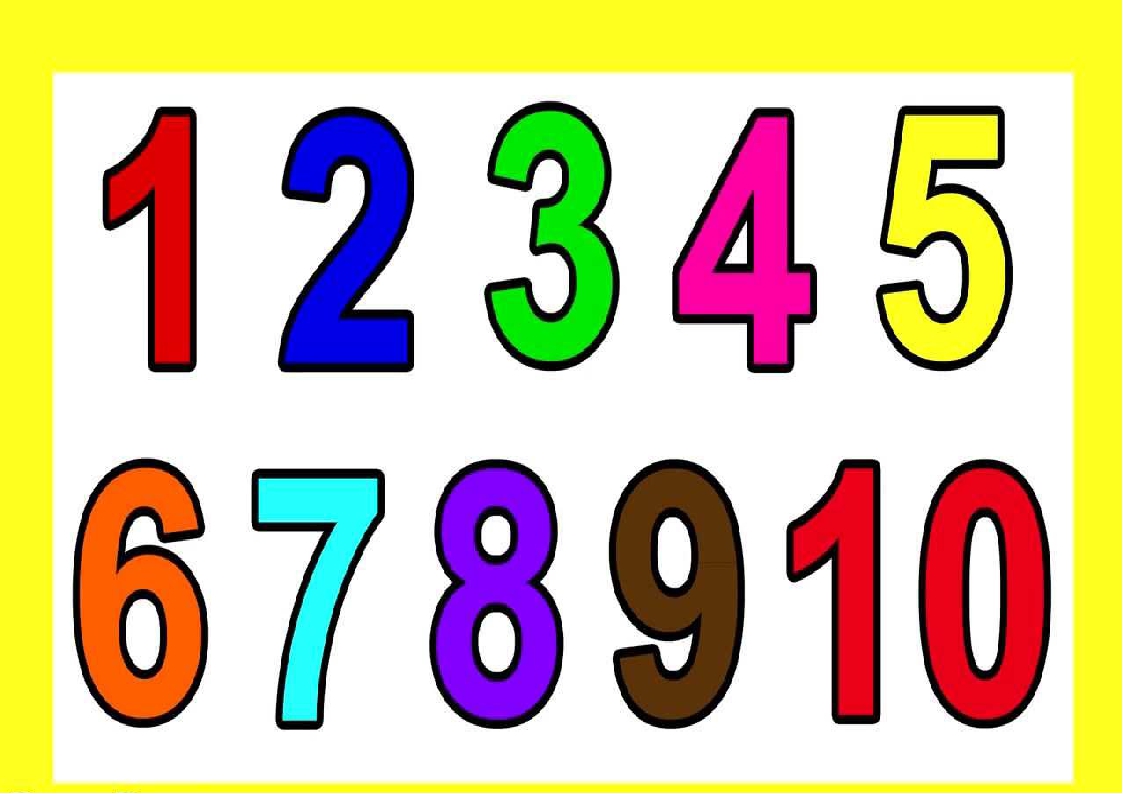 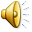 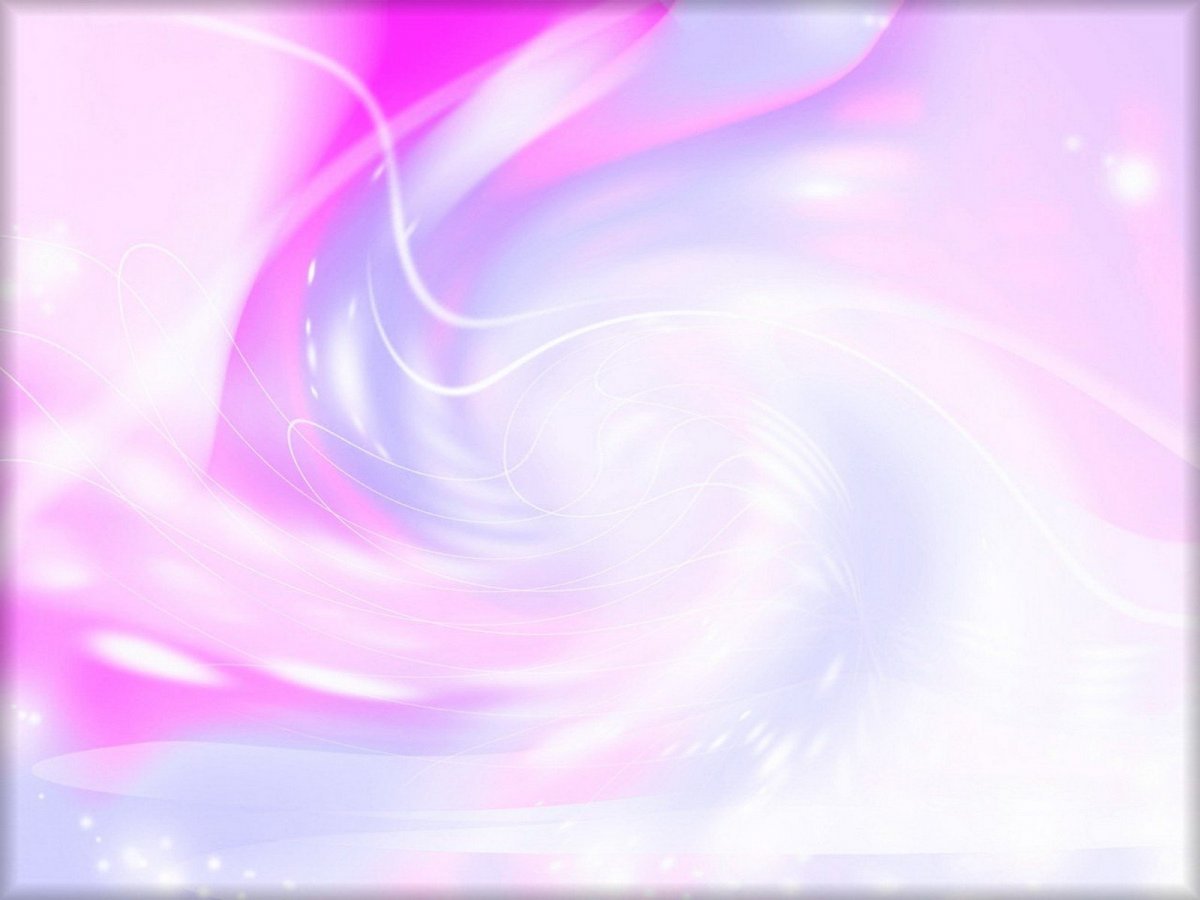 Посчитай  сколько треугольников нарисовал художник?
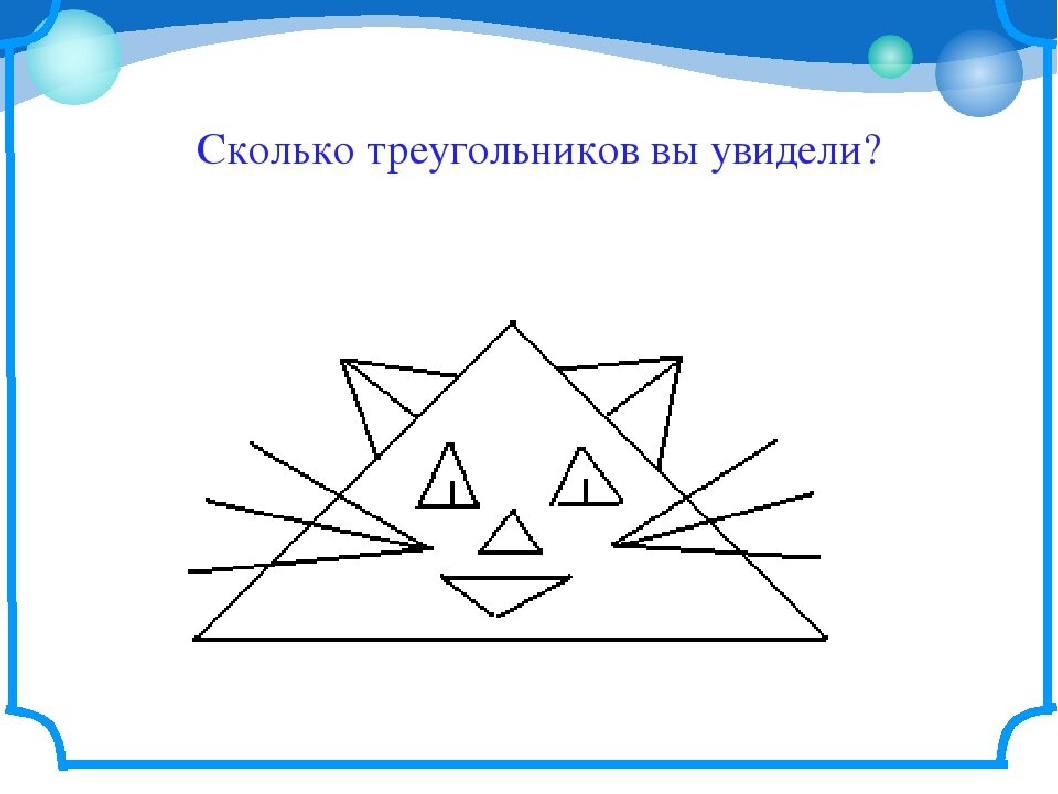 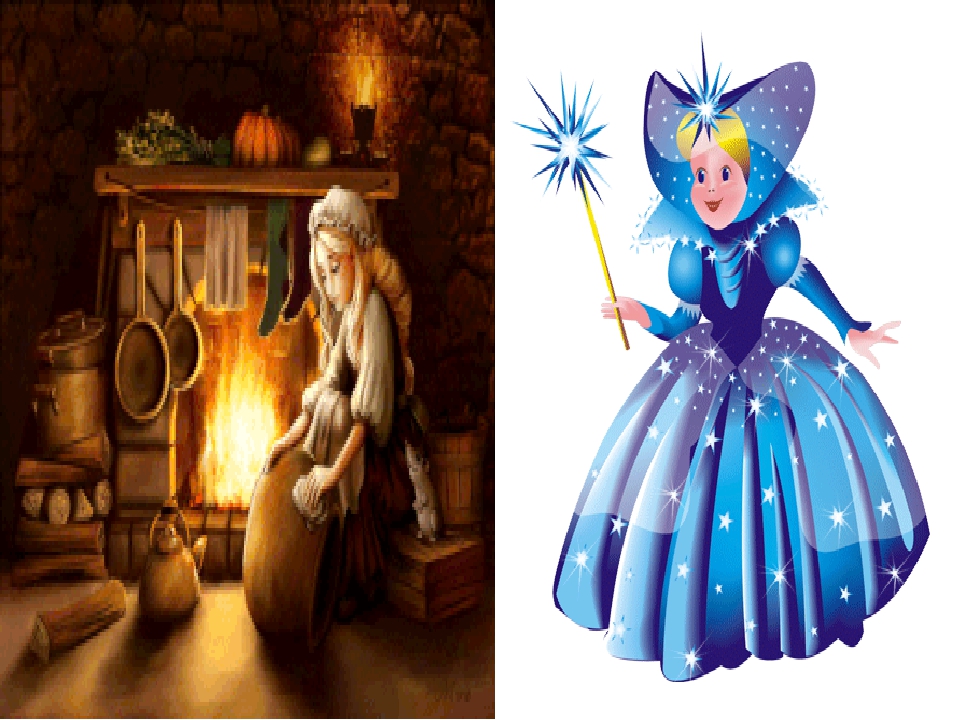 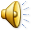 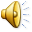 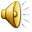 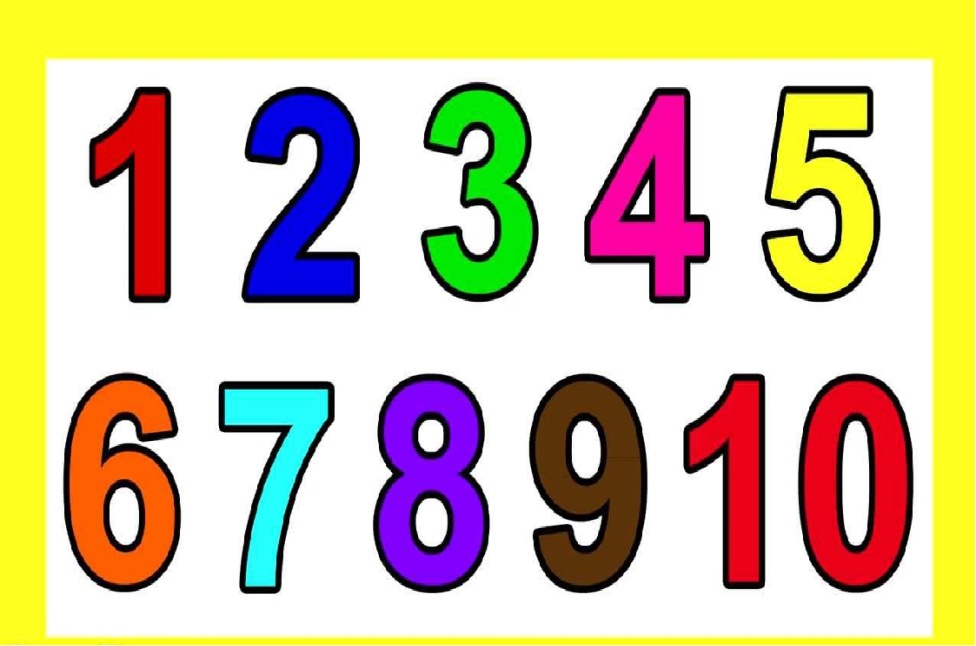 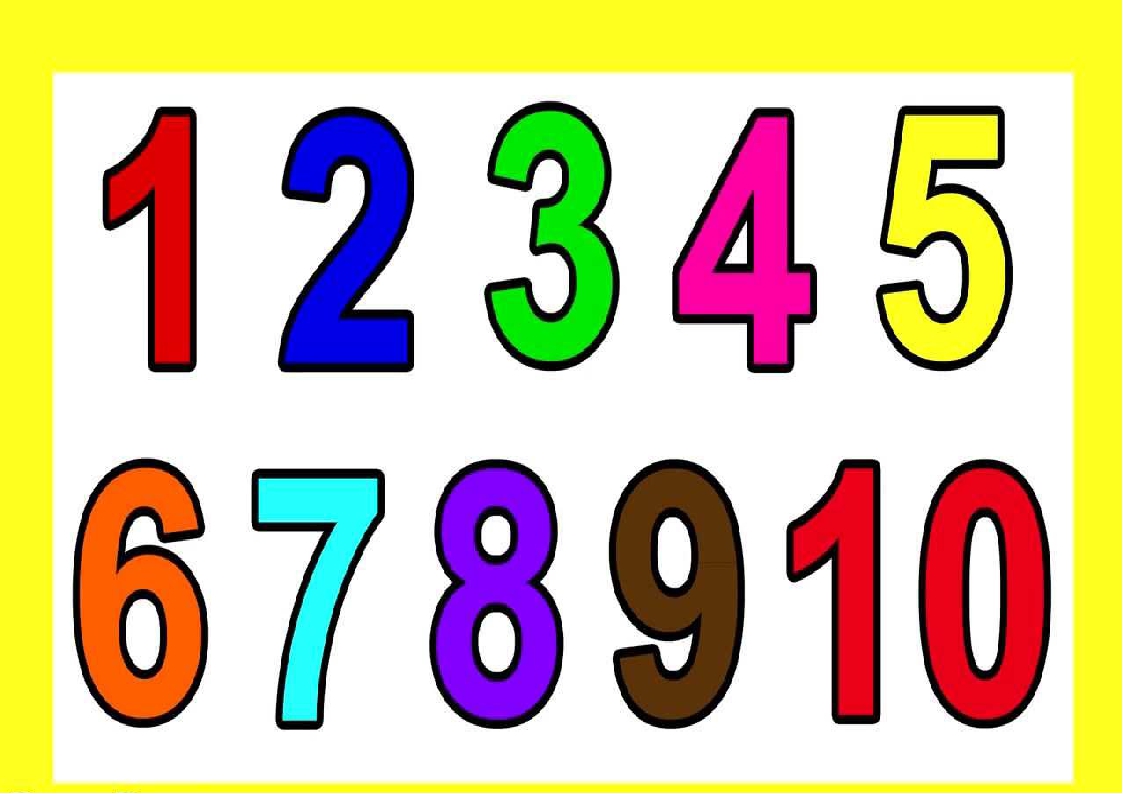 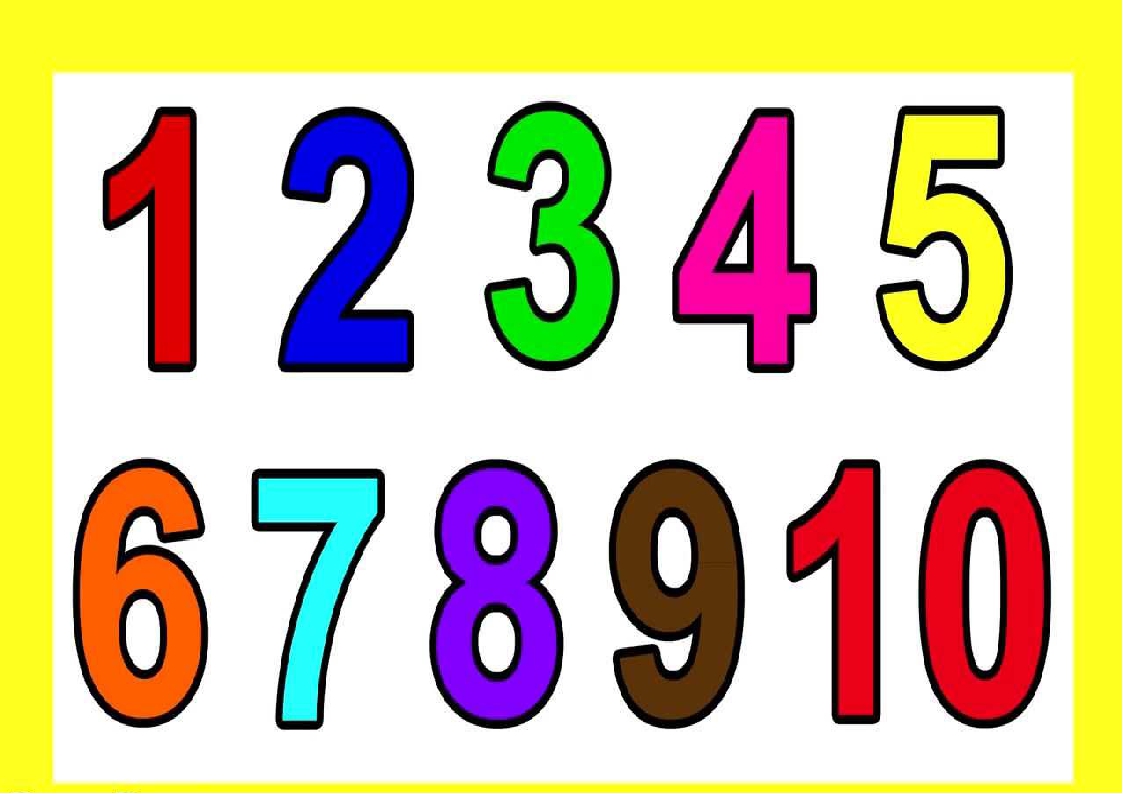 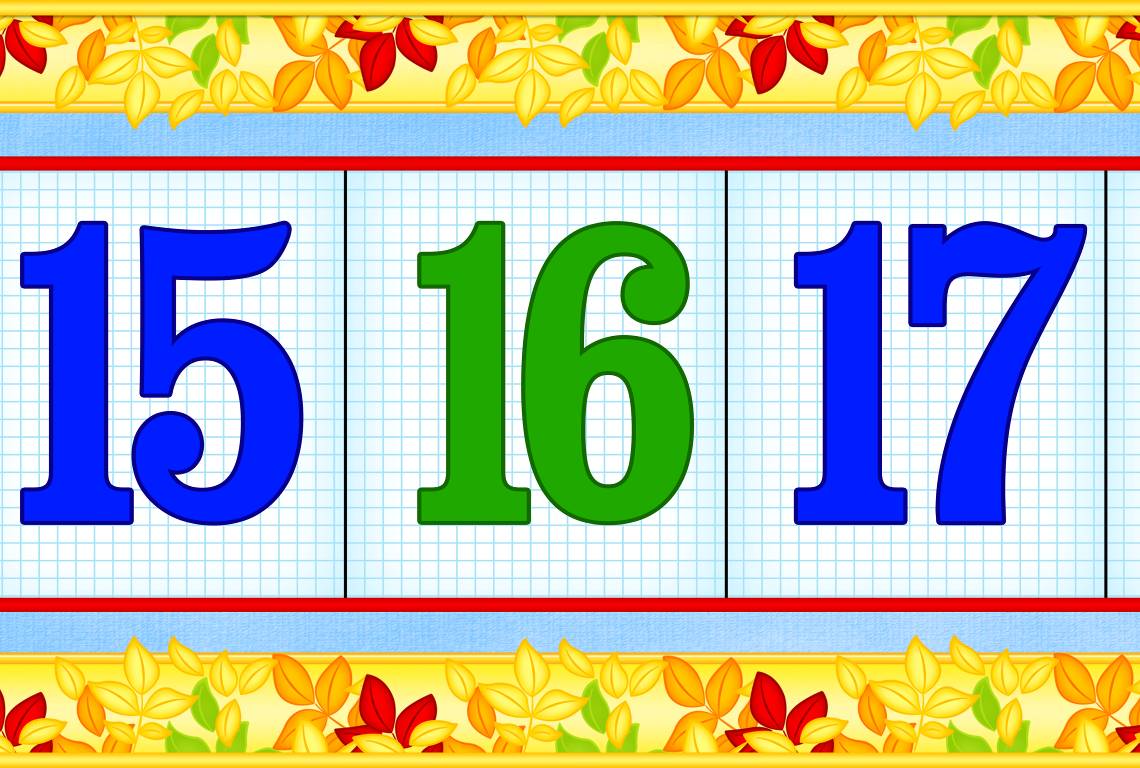 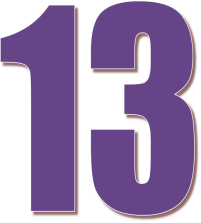 Молодец! Нажми на левое ухо кота
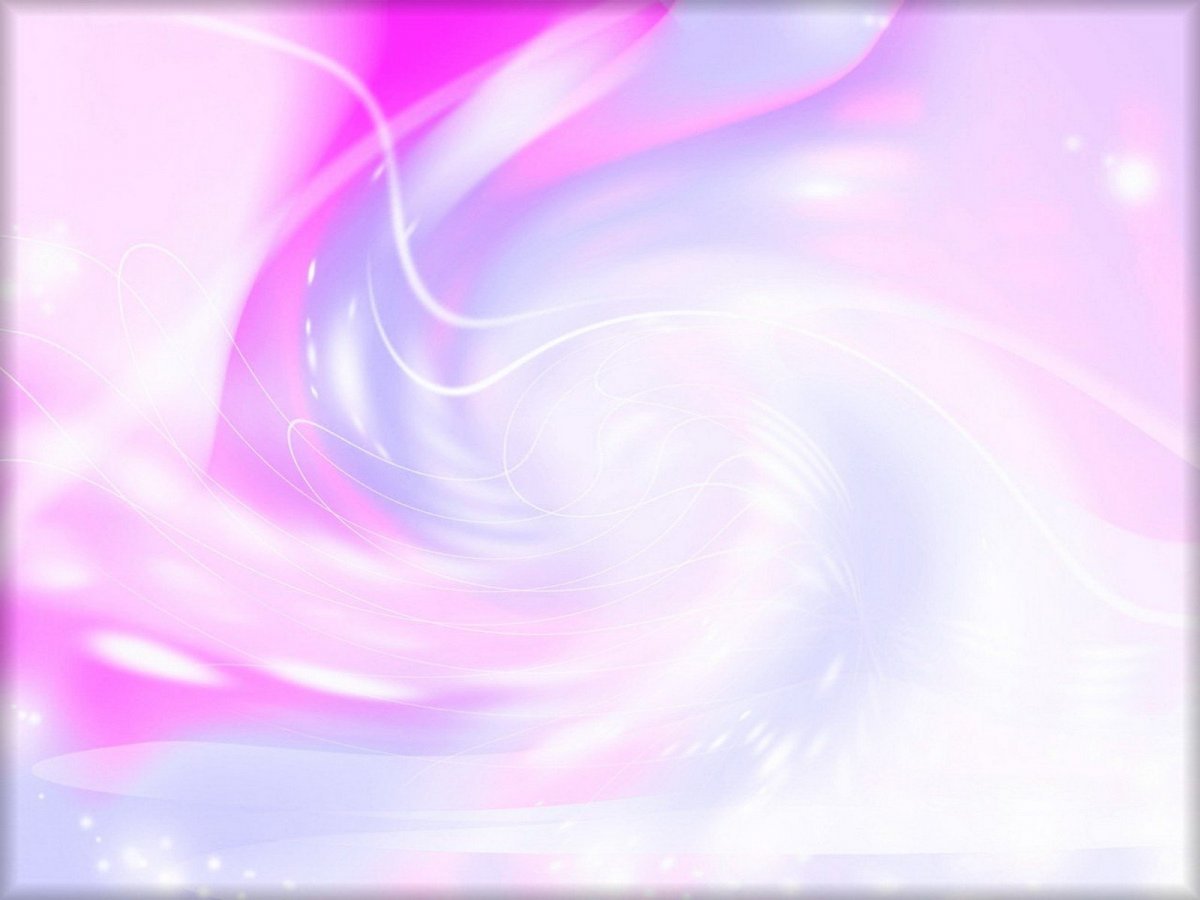 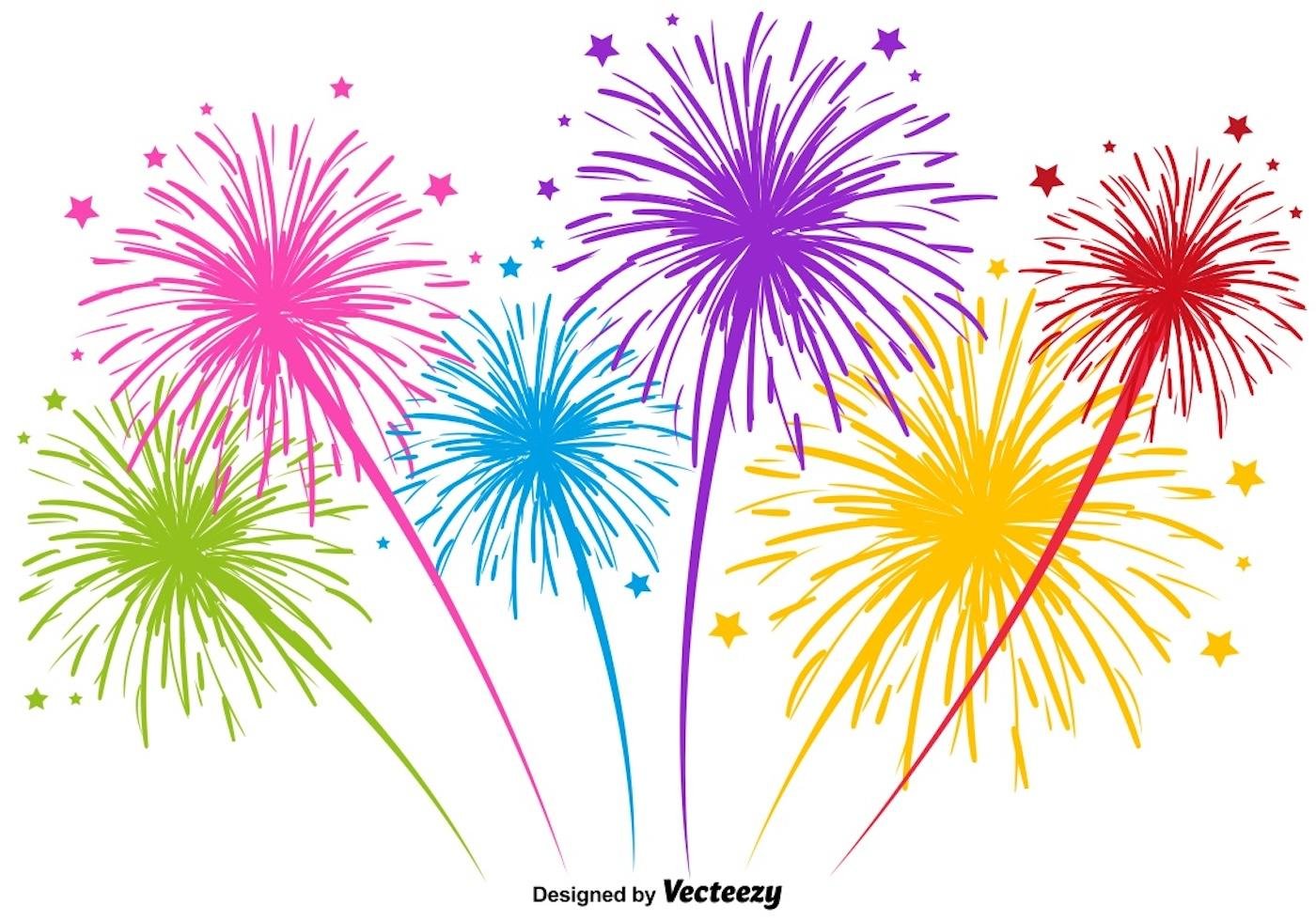 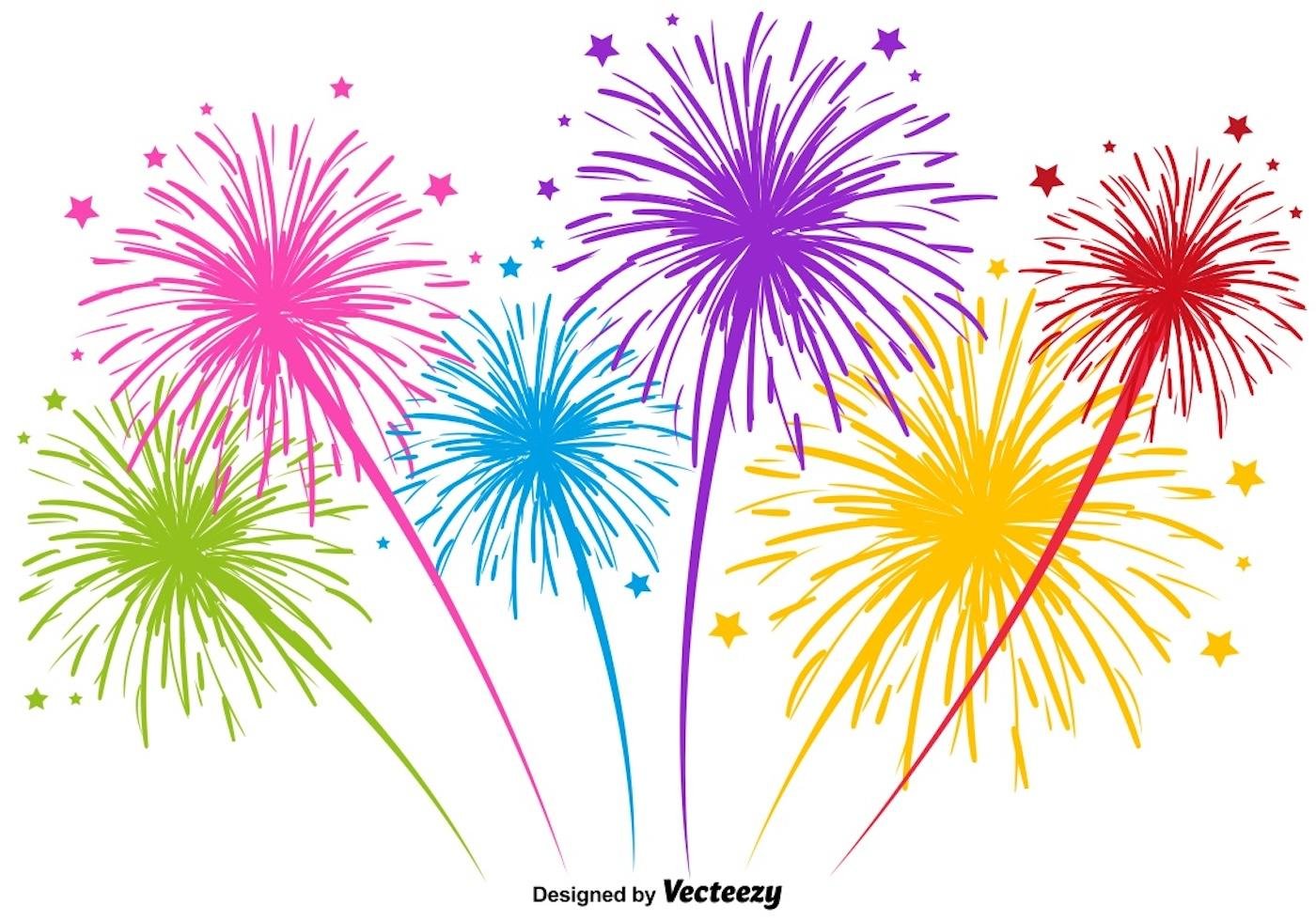 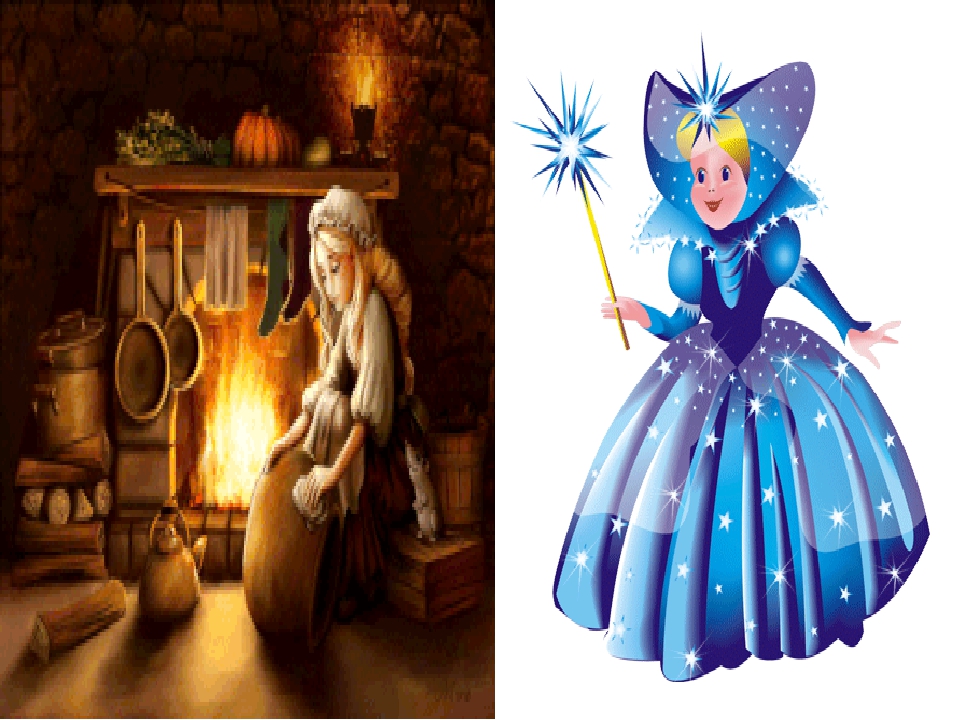 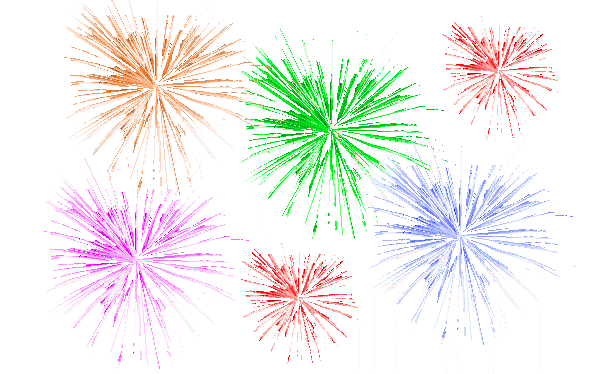 Молодец! Ты справился со всеми заданиями. До новых встреч!
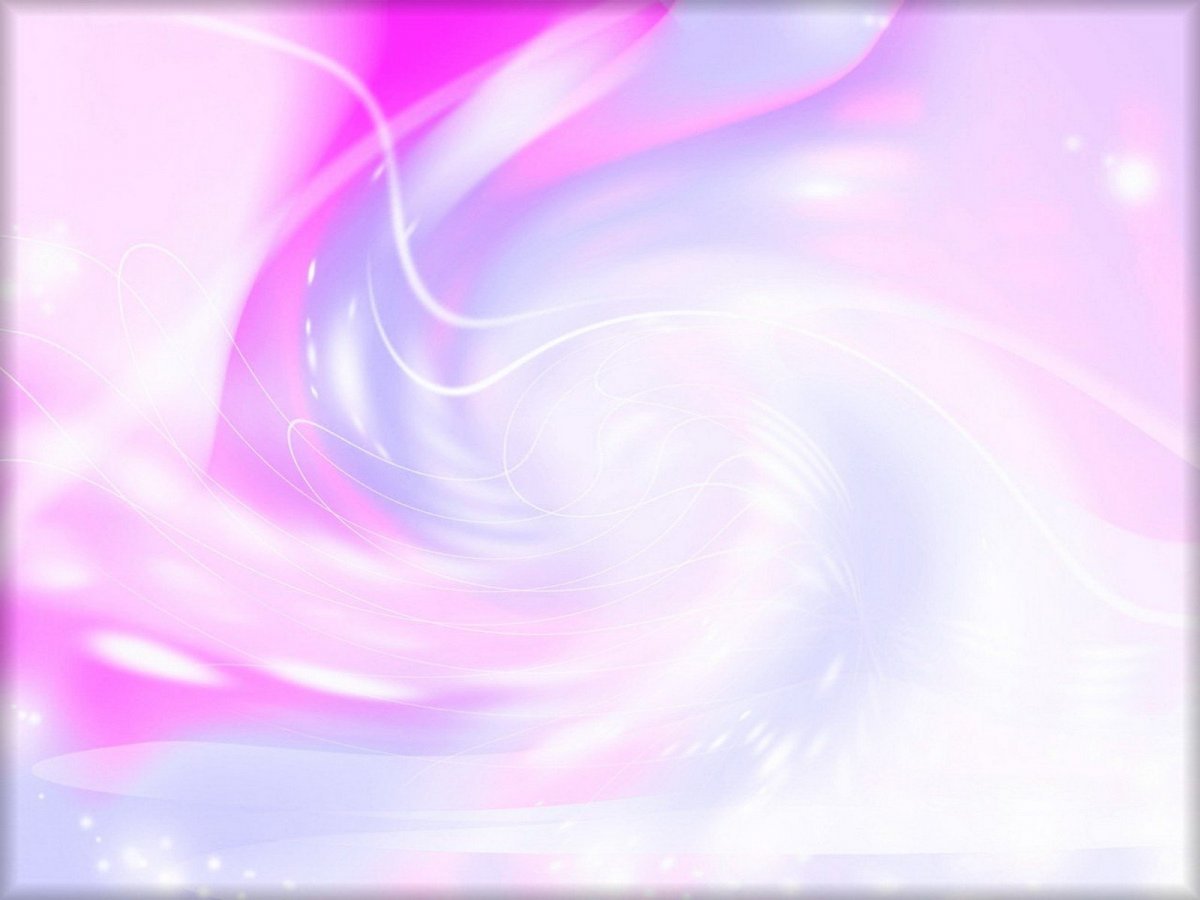 Цель: развитие у детей интереса к самостоятельному решению познавательных и логических задач.
Задачи:
1. Закрепить знания о геометрических фигурах.
2. Упражнять в порядковом счете в пределах 20; умении сравнивать две группы
предметов, обозначая результат знаками  < > =. 
3. Развивать зрительное внимание, логическое мышление.
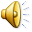 Игра предназначена для детей старшего дошкольного возраста, совместно со взрослым.
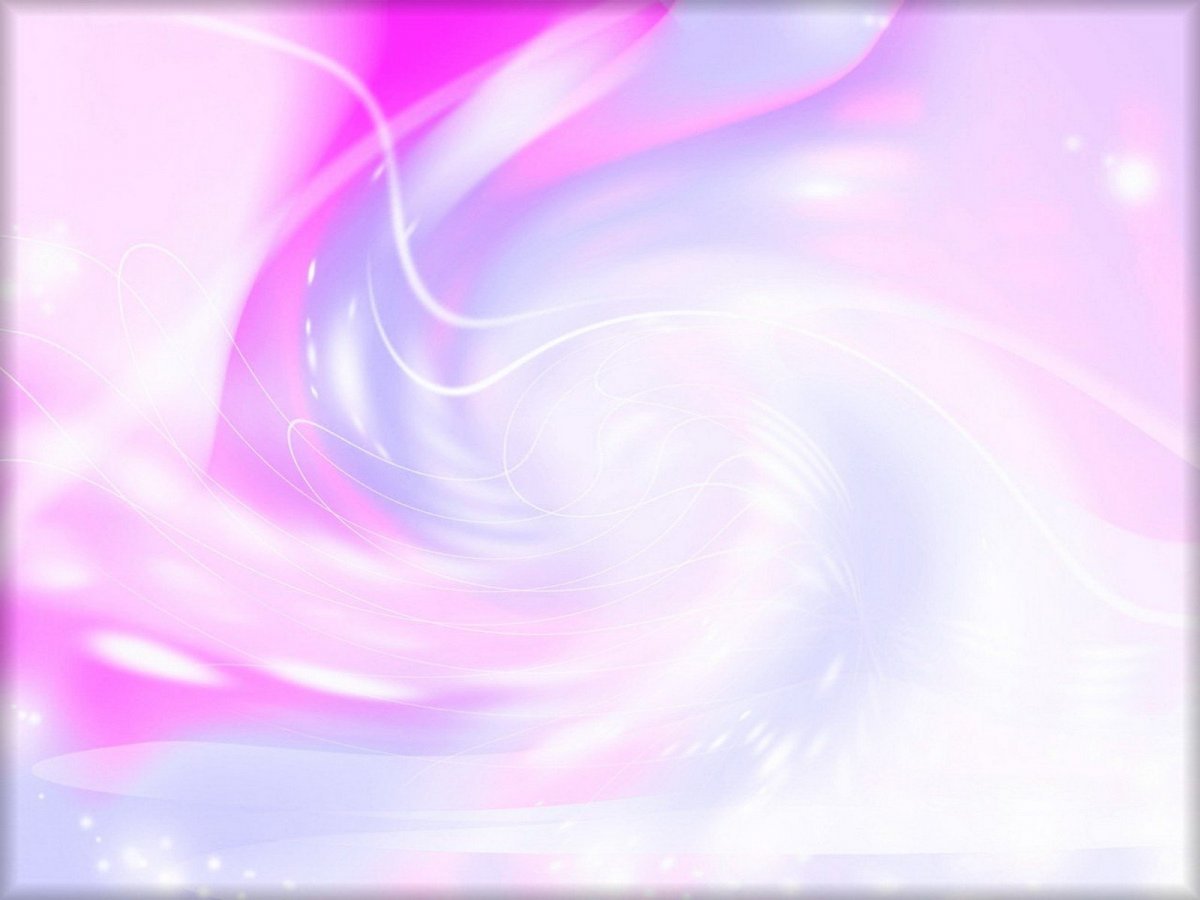 Список используемых источников:

З.А. Михайлова «Игровые занимательные задачи для дошкольников»

Интернет-ресурсы:  https://www.maam.ru/detskijsad/sozdanie-interaktivnoi-igry-v-powerpoint-poshagovaja-instrukcija.html

https://infourok.ru/algoritm-sozdaniya-interaktivnoj-igry-poshagovaya-instrukciya-5163900.html